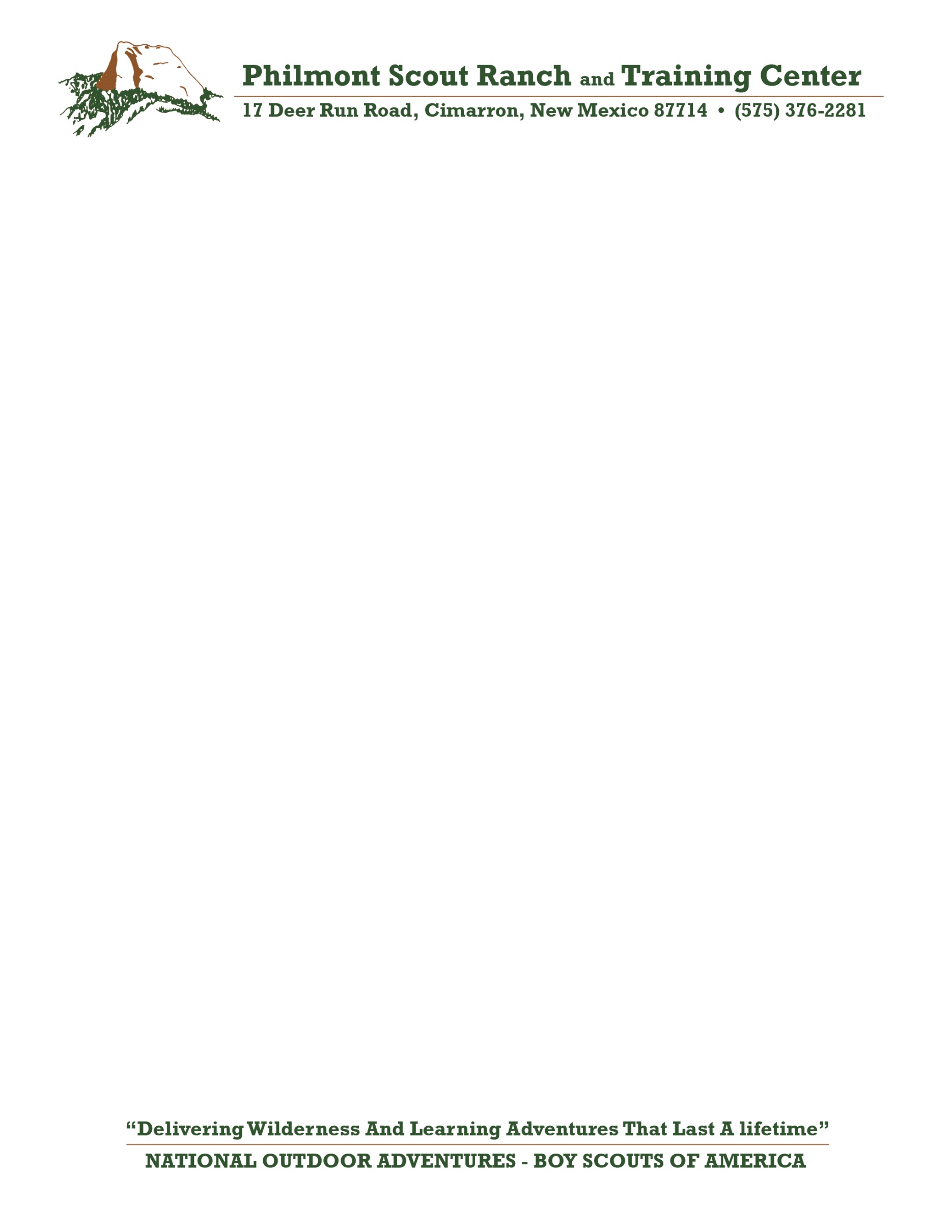 “Delivering Wilderness And Learning Adventures That Last A Lifetime”
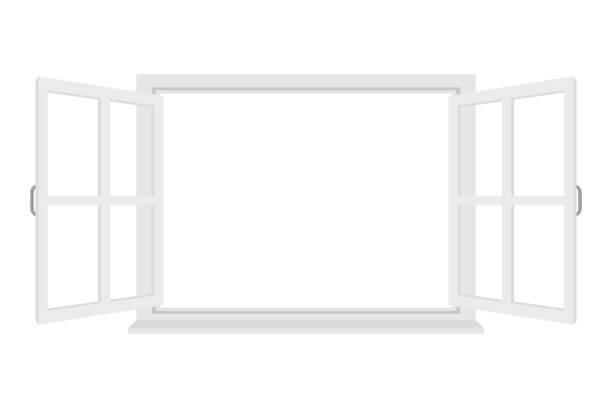 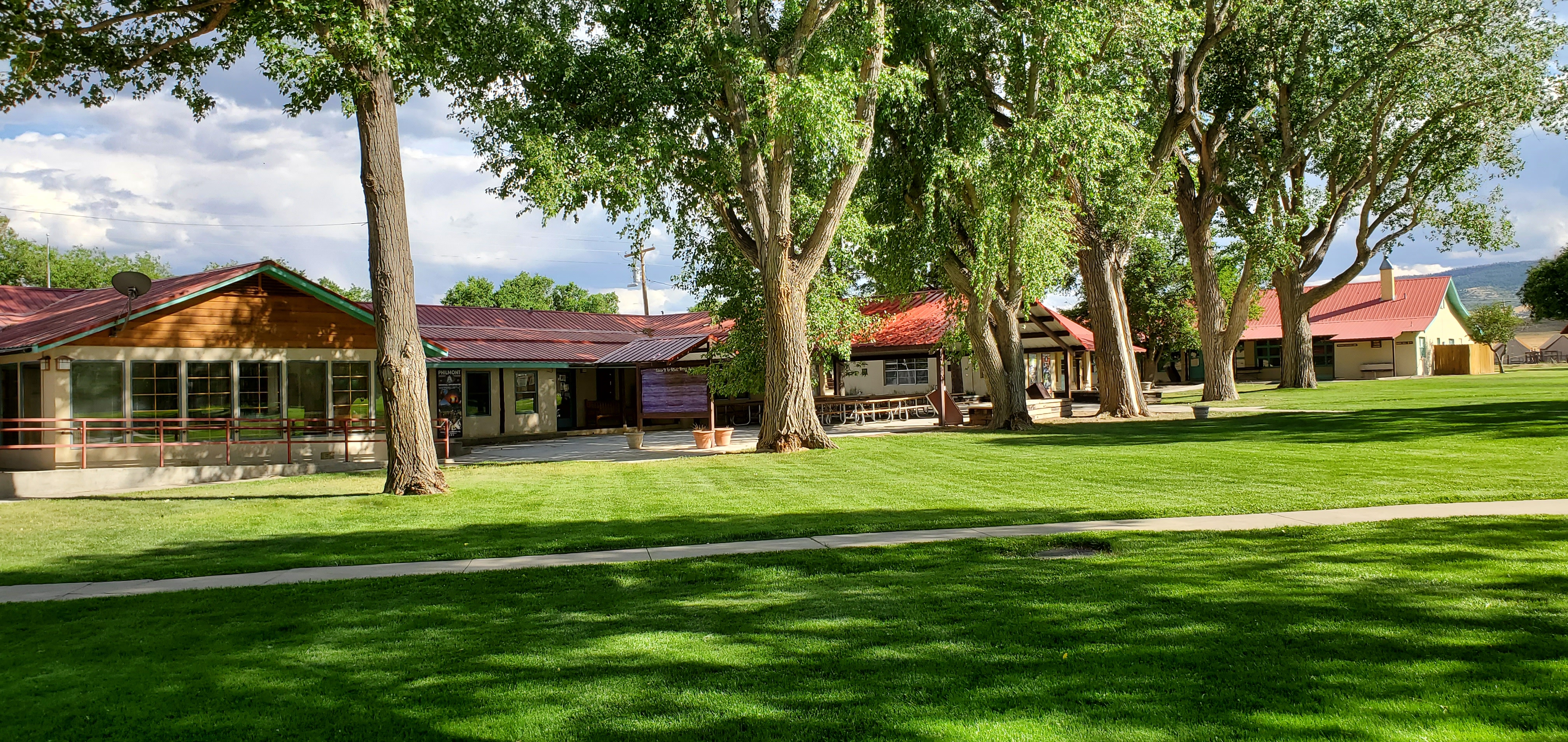 Ambassador Webinar
April 26, 2023
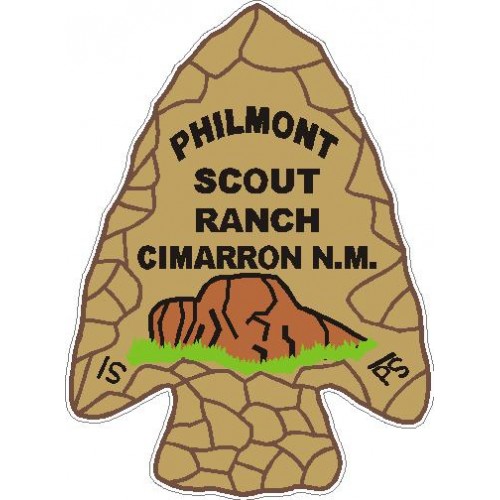 Jim Ellis
Ambassador Task Force Chair
“Delivering Wilderness And Learning Adventures That Last A Lifetime”
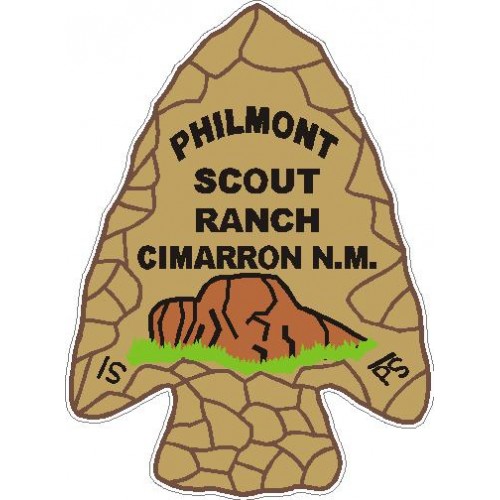 Shelley O’Neill
Director
Business Operations
“Delivering Wilderness And Learning Adventures That Last A Lifetime”
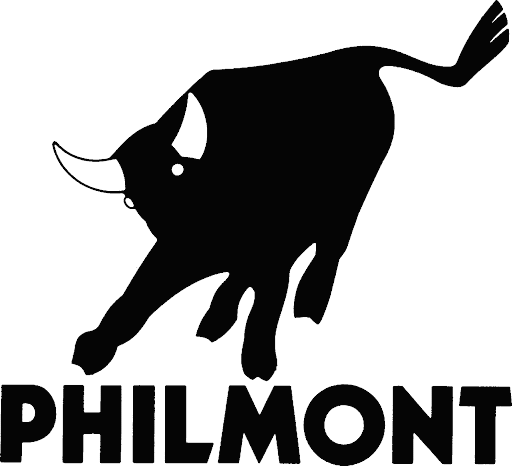 “Delivering Wilderness And Learning Adventures That Last A Lifetime”
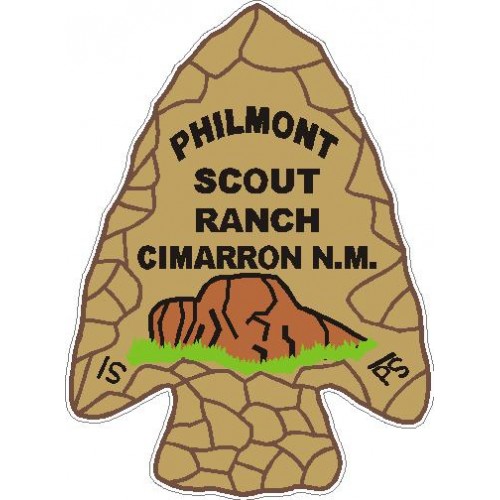 Camping Report
=======
Shelley O’Neill
“Delivering Wilderness And Learning Adventures That Last A Lifetime”
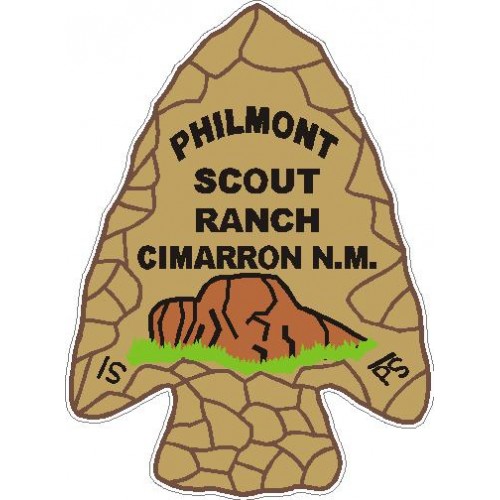 Danny Tucker
Director
Philmont Training Center
“Delivering Wilderness And Learning Adventures That Last A Lifetime”
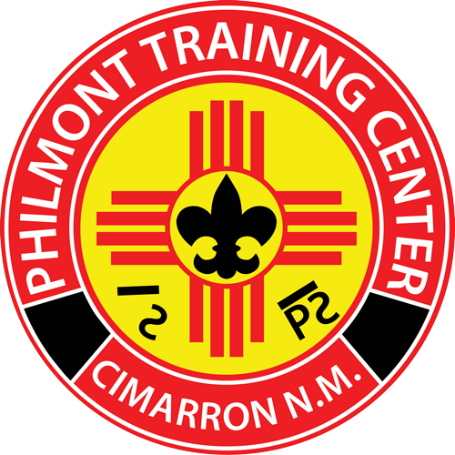 A Touch of Class
Menu Upgraded – Kid Friendly Options
Friday Picnic – Outdoor Grills
Housing Upgrades
Classroom Upgrades
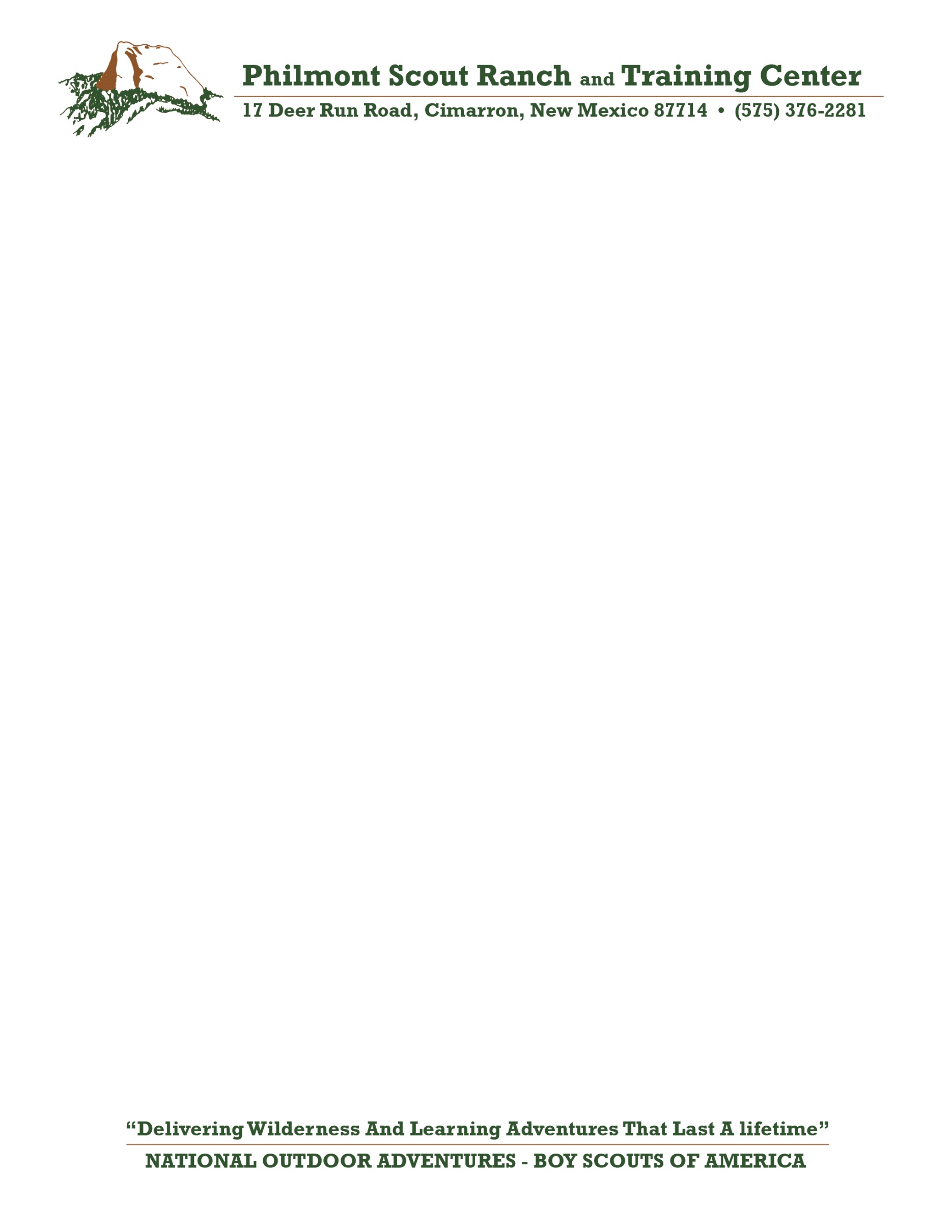 “Delivering Wilderness And Learning Adventures That Last A Lifetime”
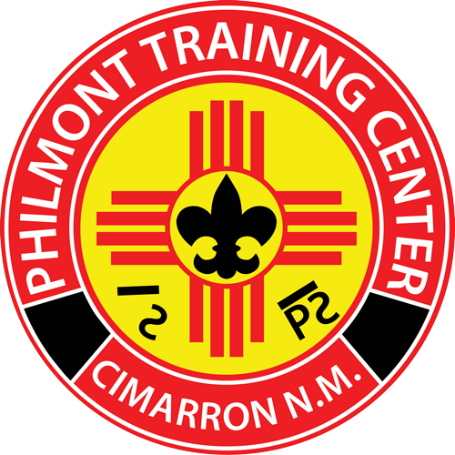 PTC Experiences
Safe Environment – Signs, Sidewalks, and Safety Moments
Opening Show
Evening Programs
SignUpGenius
Santa Fe Trail Café
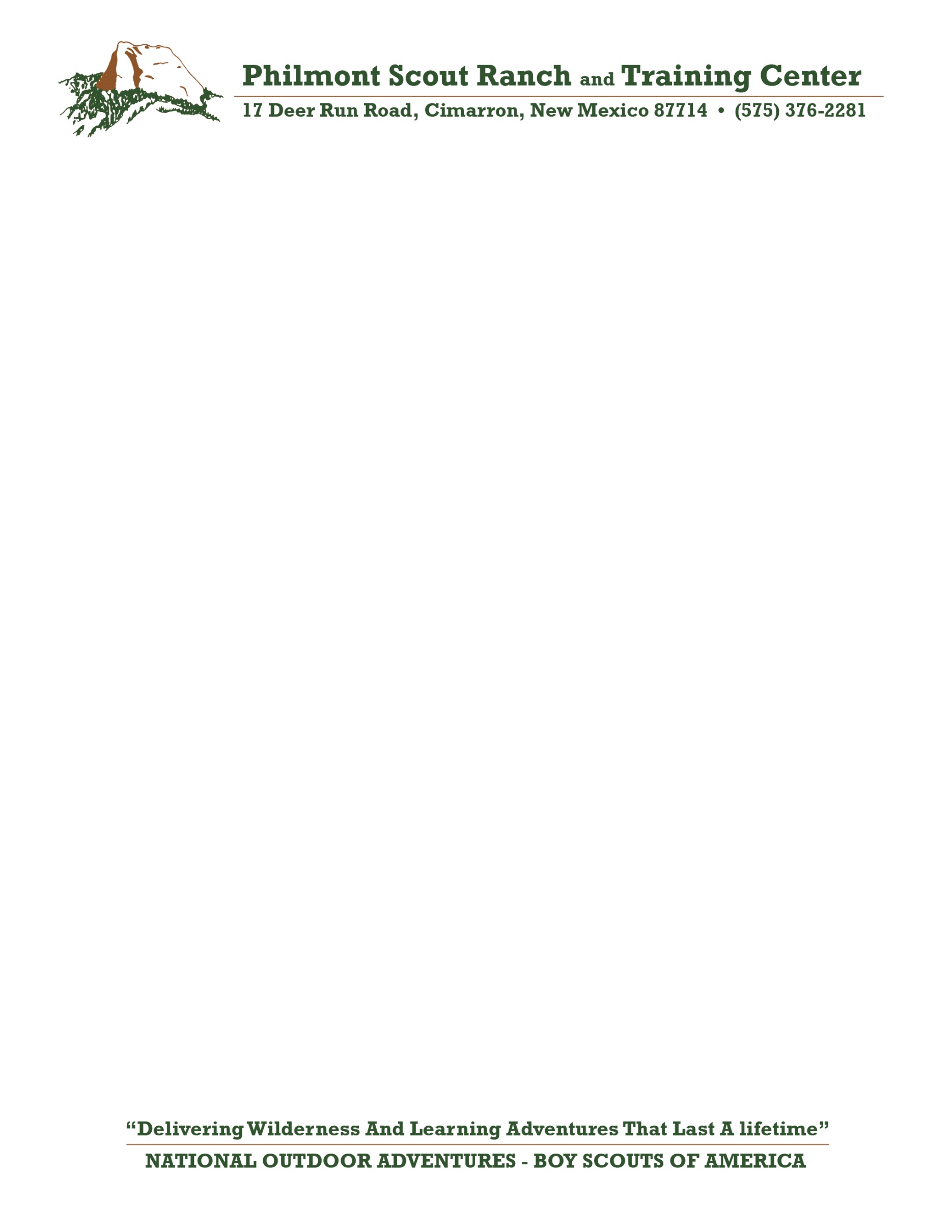 “Delivering Wilderness And Learning Adventures That Last A Lifetime”
Focus on the Guest
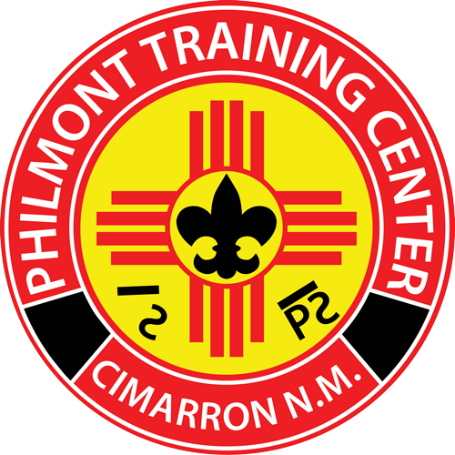 Staff Leadership Webinars 
Welcome Email
Be Prepared Email
Silverado Email
Weekly Faculty Communication

Welcome Guide at Check-In
Hospitality Team / Quartermaster
Bulletin Boards
Guest Evaluations
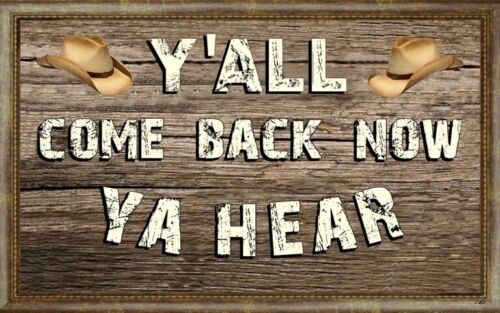 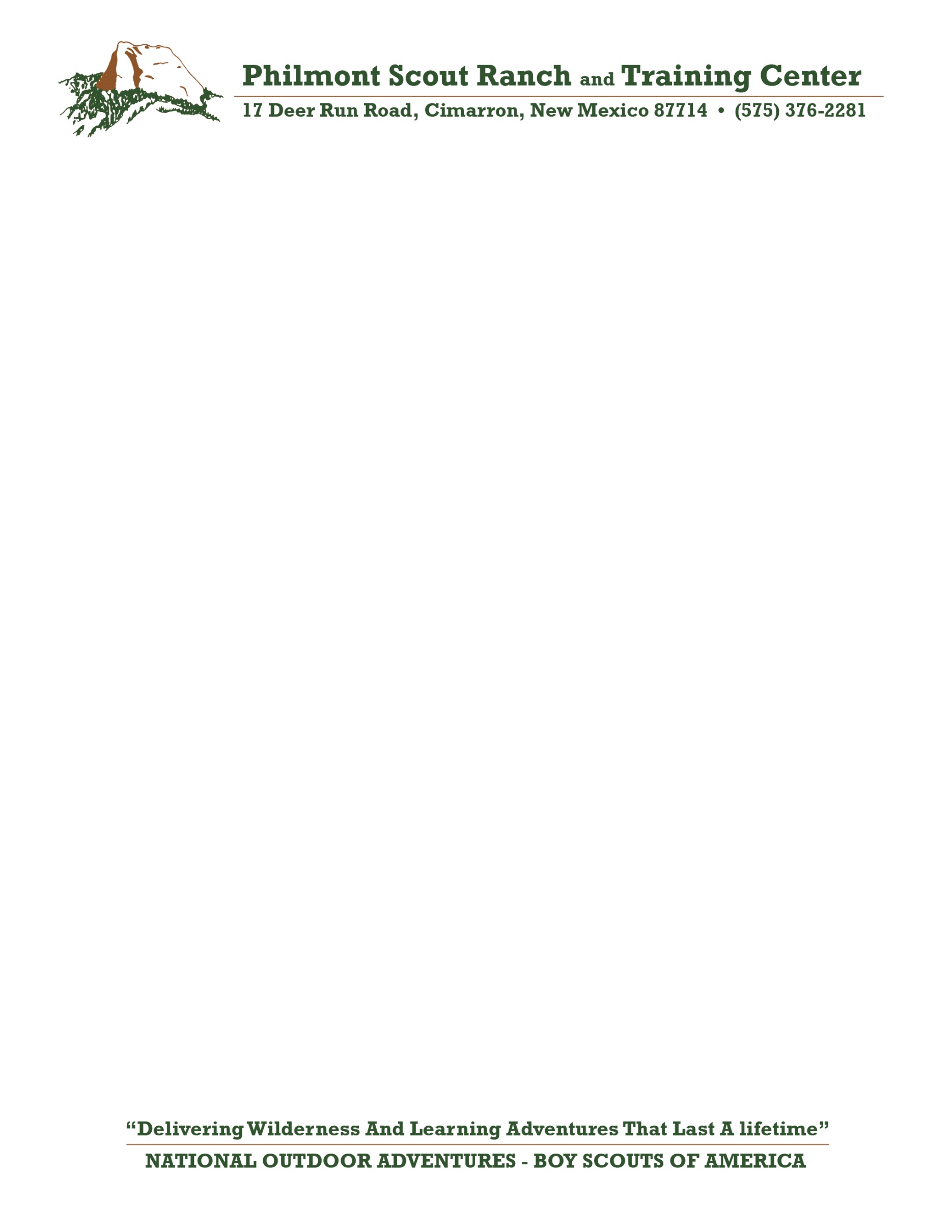 “Delivering Wilderness And Learning Adventures That Last A Lifetime”
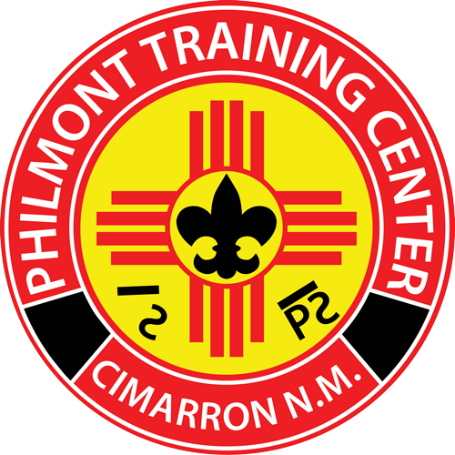 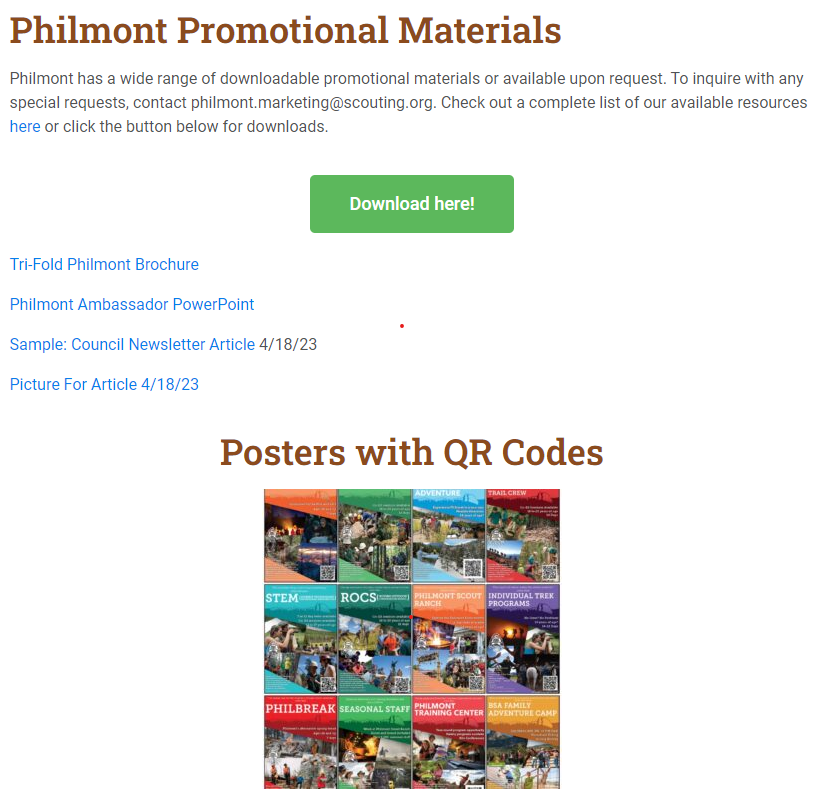 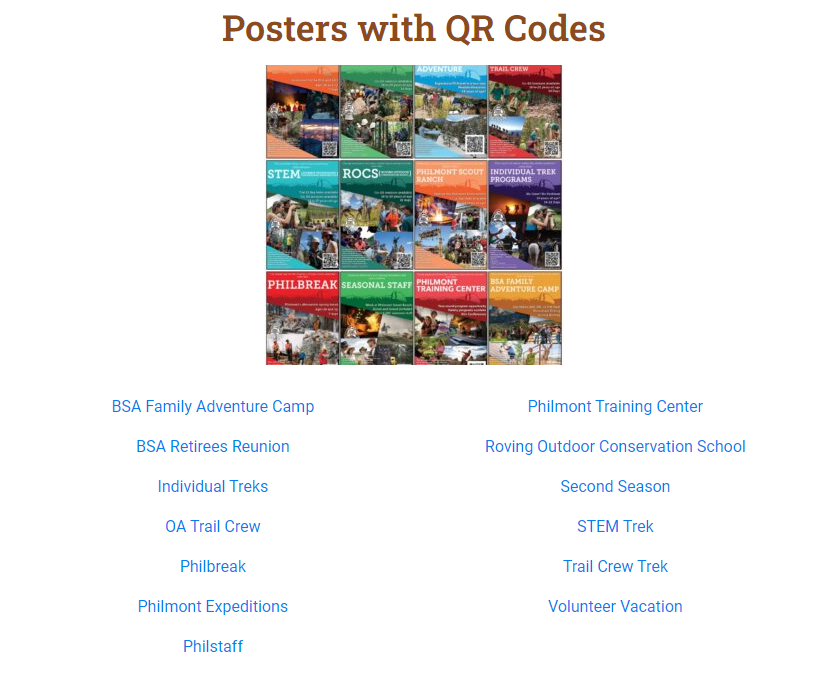 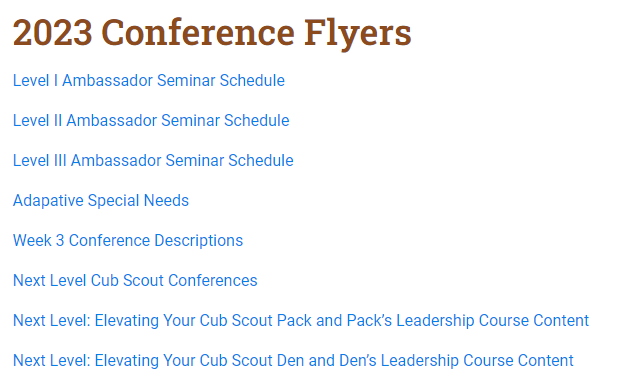 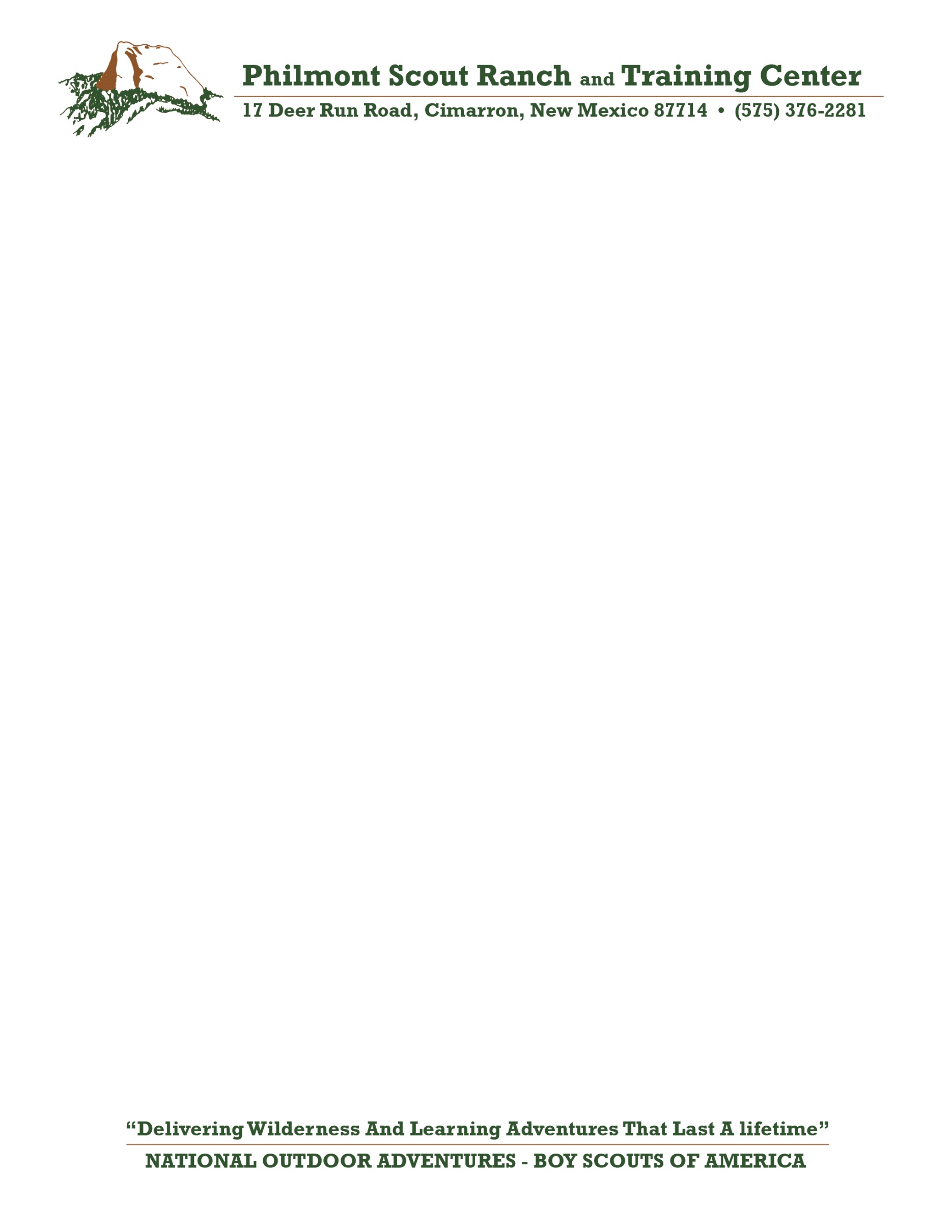 “Delivering Wilderness And Learning Adventures That Last A Lifetime”
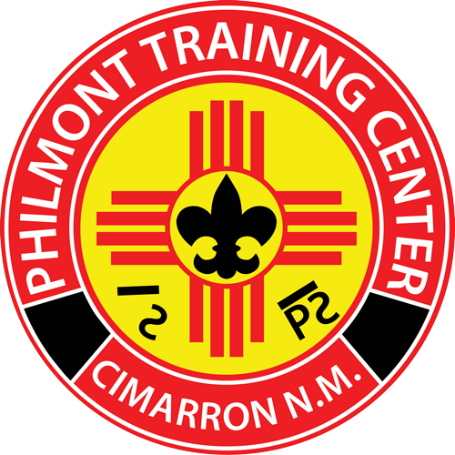 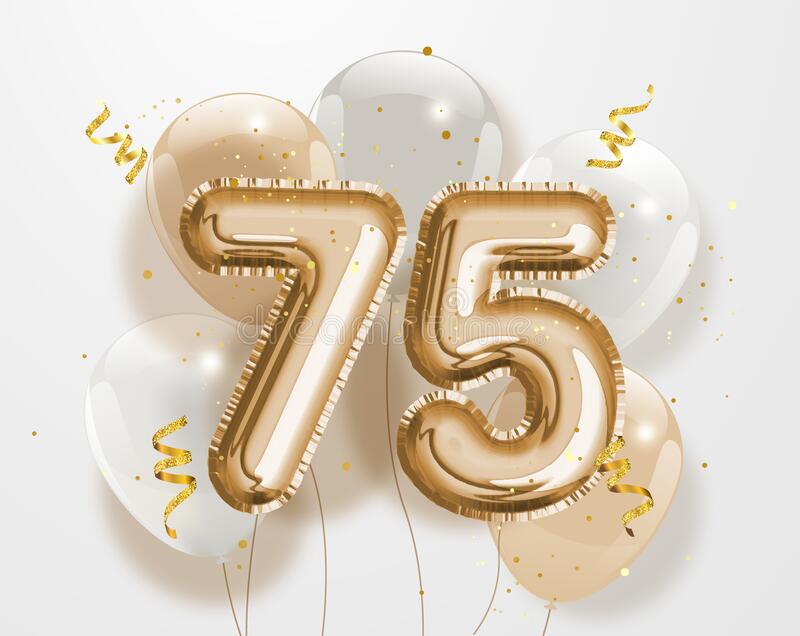 2024
will be
75th
Summer
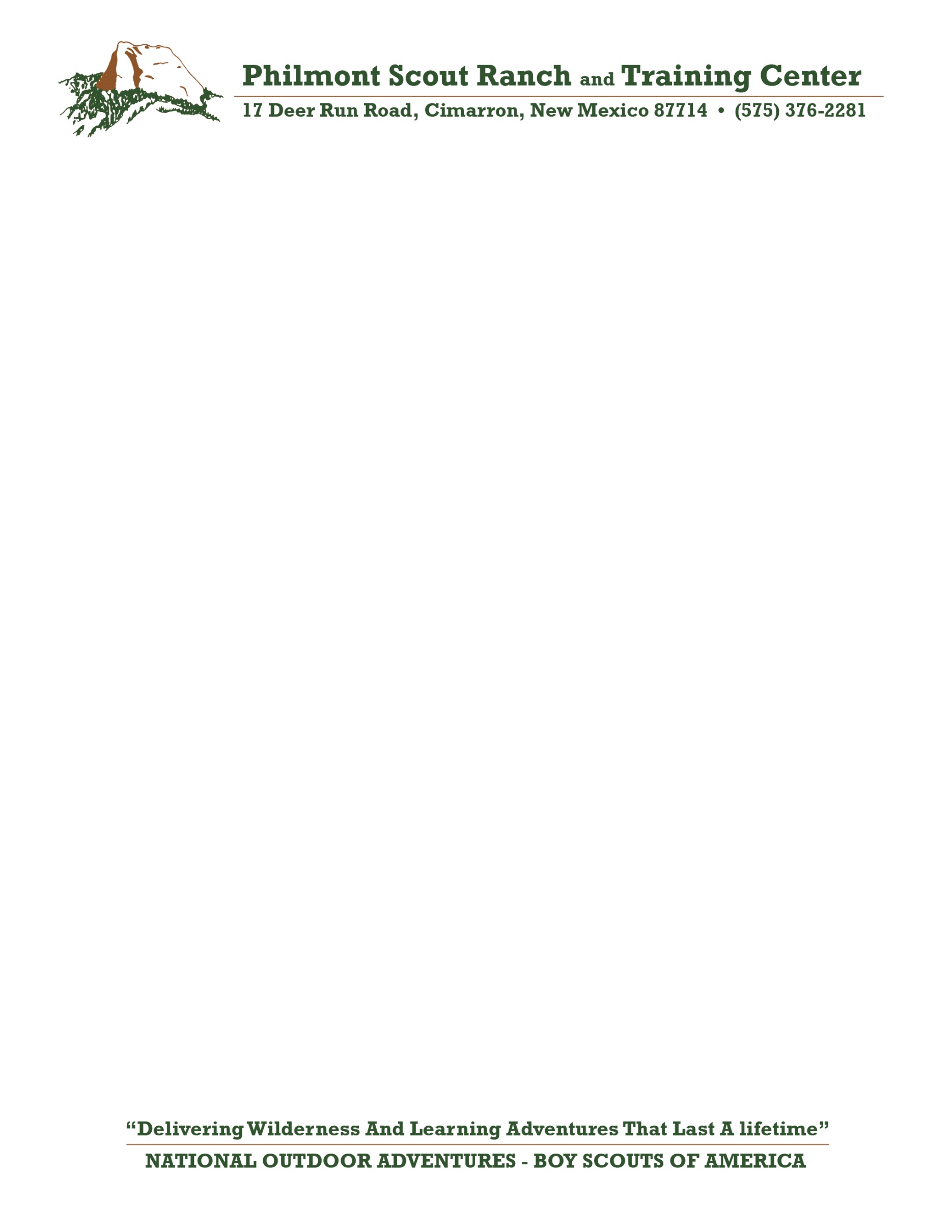 “Delivering Wilderness And Learning Adventures That Last A Lifetime”
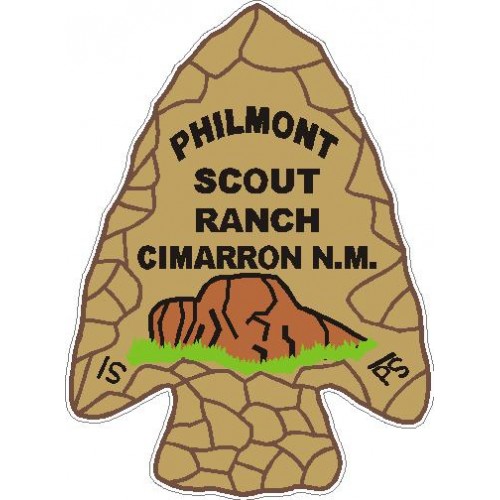 Maddy Houk
Assistant PTC Director,
Program
“Delivering Wilderness And Learning Adventures That Last A Lifetime”
Silverados
Kids and Kin Program
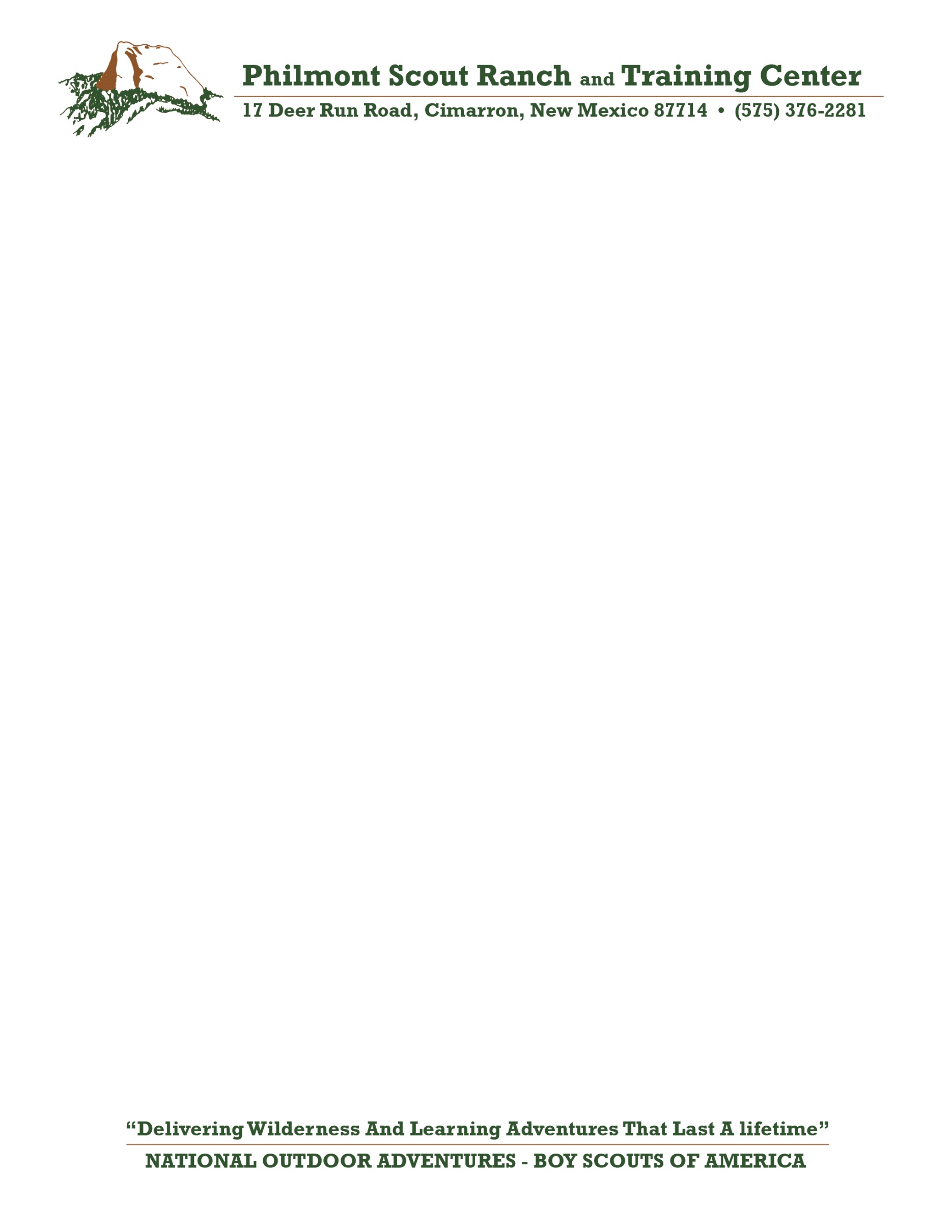 Silverados
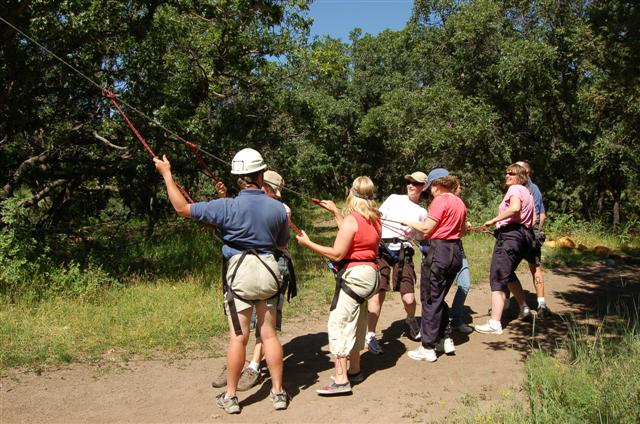 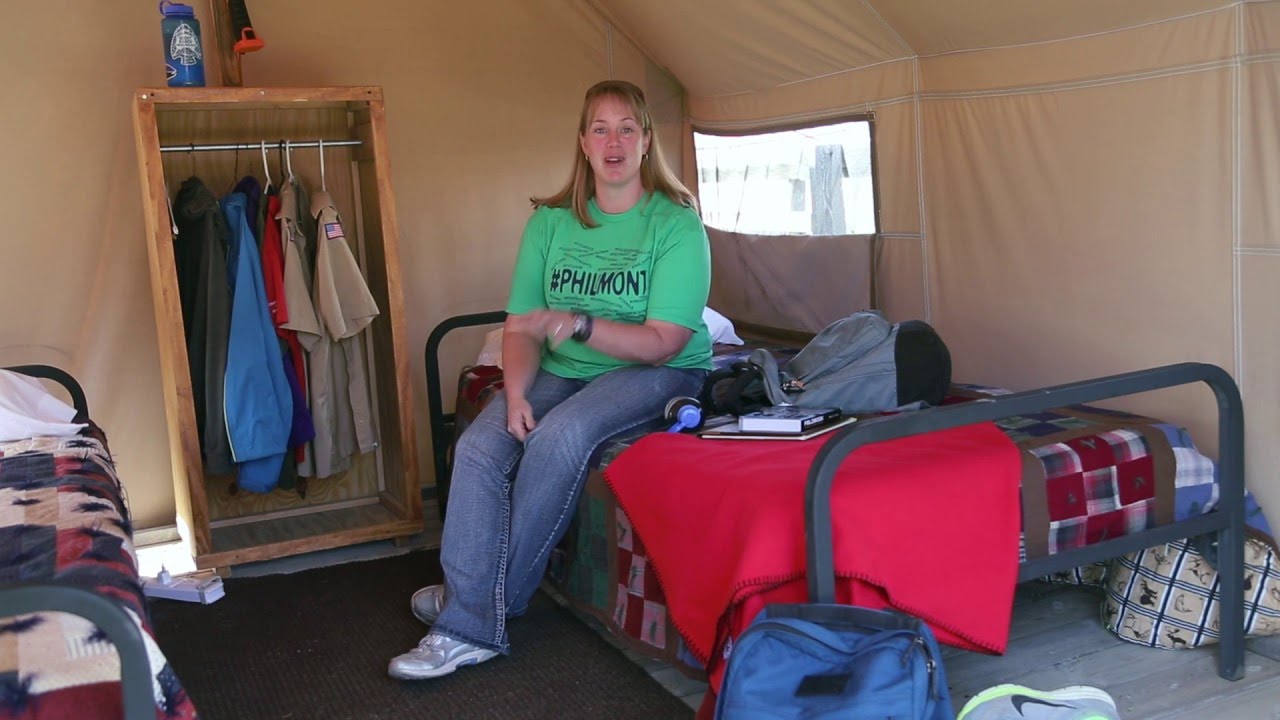 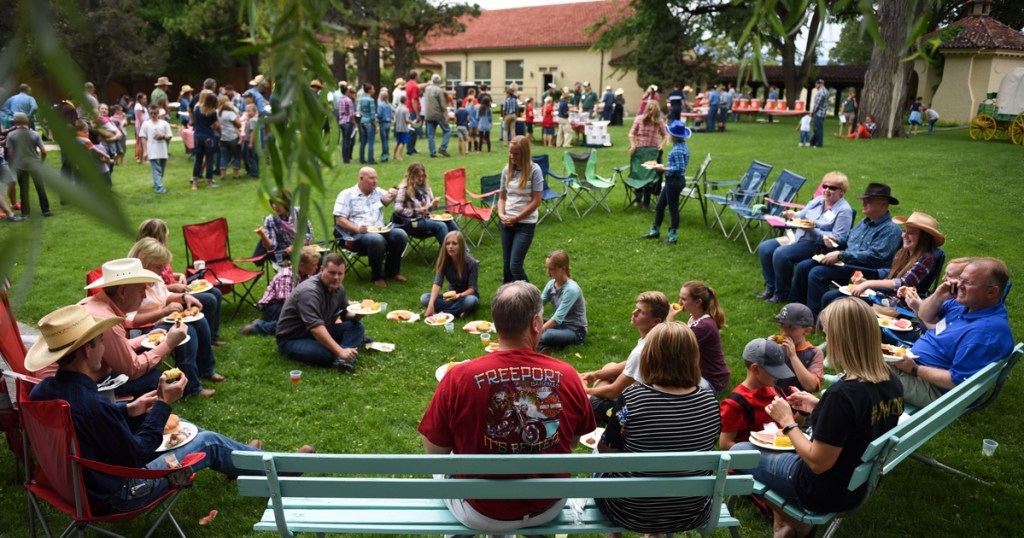 [Speaker Notes: I’ll be covering a number of topics about Philmont.  Philmont is famous for Treks, but there are also Individual Opportunities that let you experience the backcountry especially if you don’t have a Troop or Crew to go with.   The Philmont Training Center provides Scout Leaders an opportunity to learn more about the Scouting program so they can better serve youth in their area.  A newer program called Family Adventure Camp gives families an opportunity to vacation at Philmont.  All these programs require the help of a lot of staff, and Philmont is always looking for good people to provide program to visitors.]
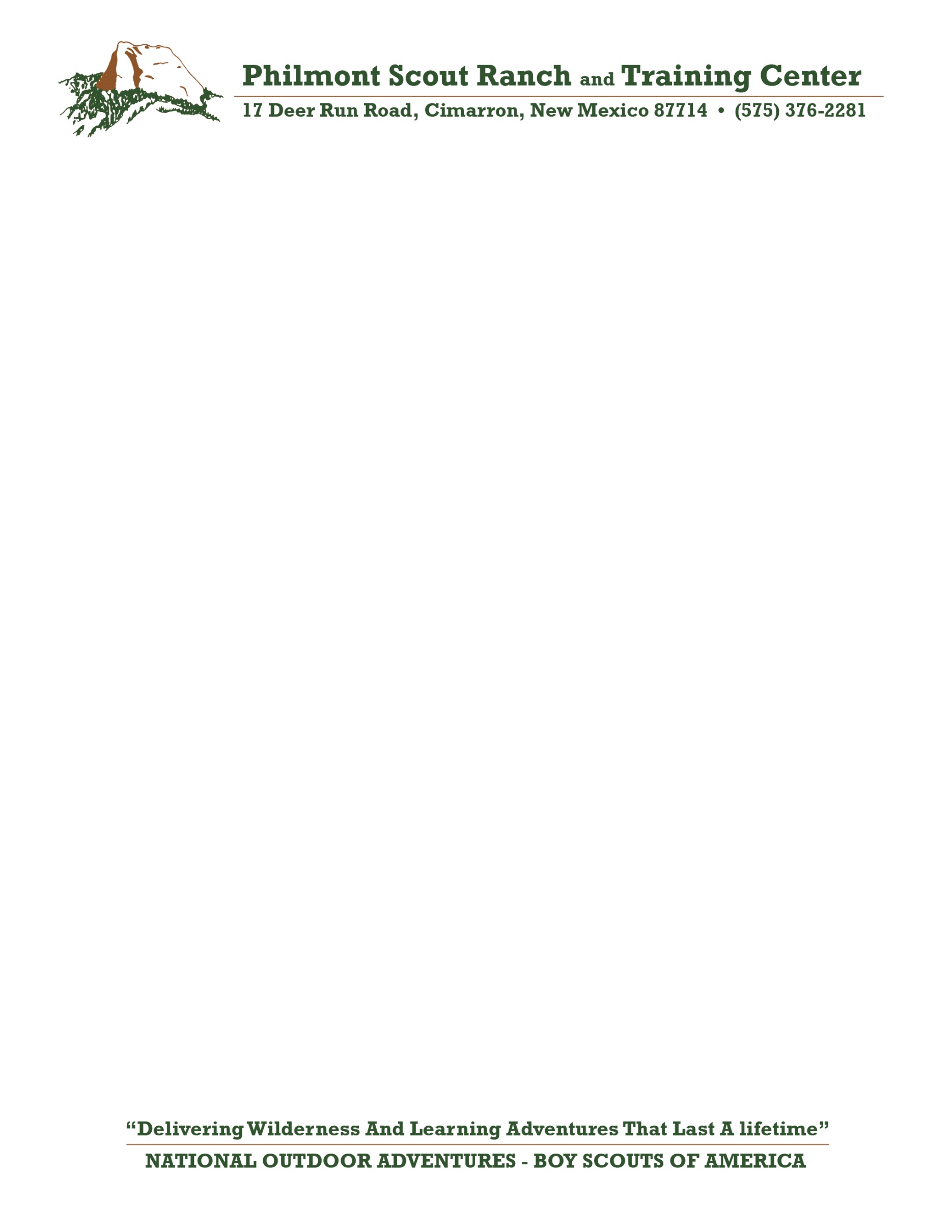 Kids and Kin
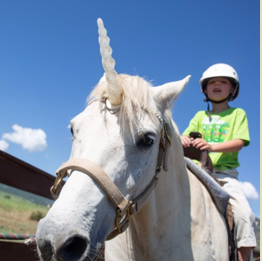 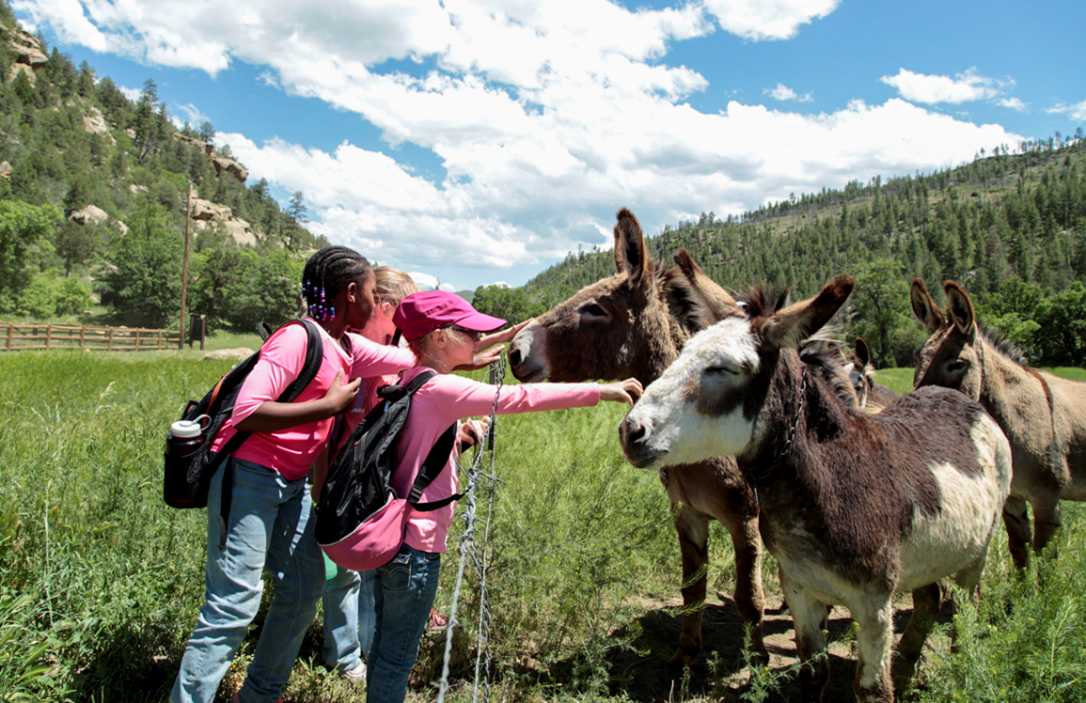 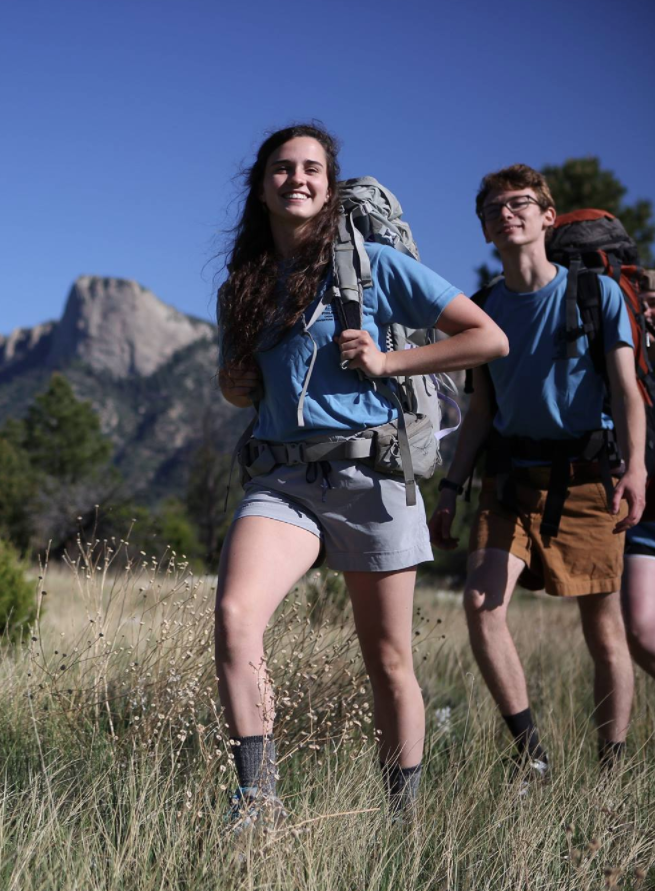 Trappers
Ages 6-10
Loggers
Ages 14-17
Miners
Ages 11-13
[Speaker Notes: I’ll be covering a number of topics about Philmont.  Philmont is famous for Treks, but there are also Individual Opportunities that let you experience the backcountry especially if you don’t have a Troop or Crew to go with.   The Philmont Training Center provides Scout Leaders an opportunity to learn more about the Scouting program so they can better serve youth in their area.  A newer program called Family Adventure Camp gives families an opportunity to vacation at Philmont.  All these programs require the help of a lot of staff, and Philmont is always looking for good people to provide program to visitors.]
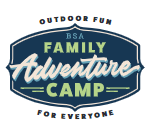 FAMILY ADVENTURE CAMP
Scouting’s Best Family Vacation!
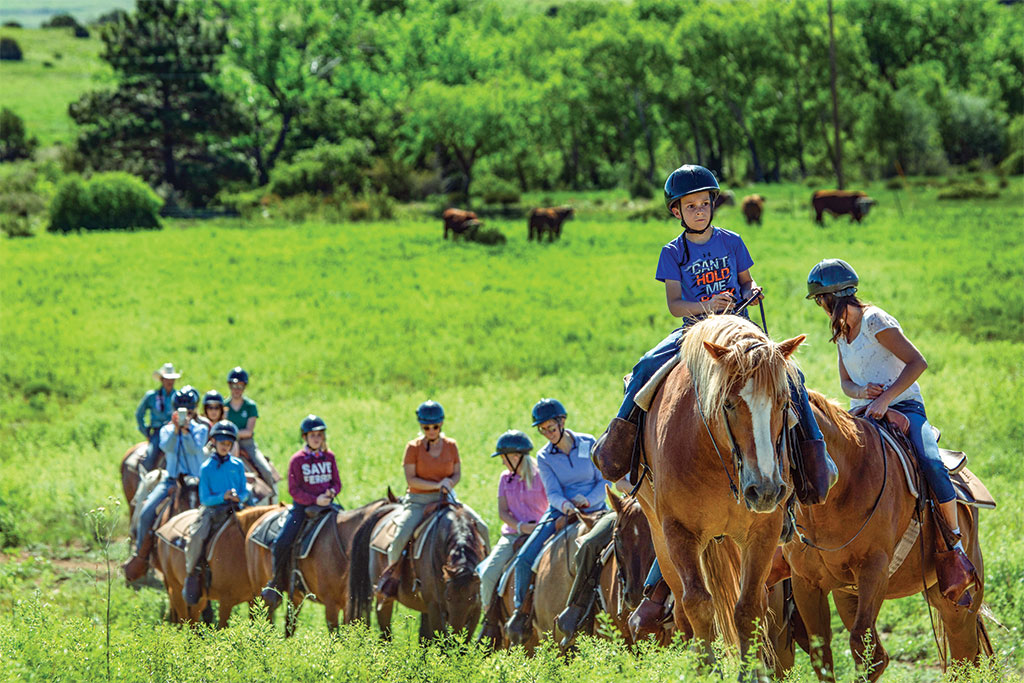 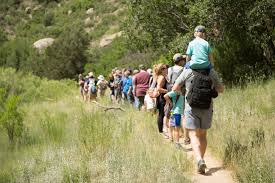 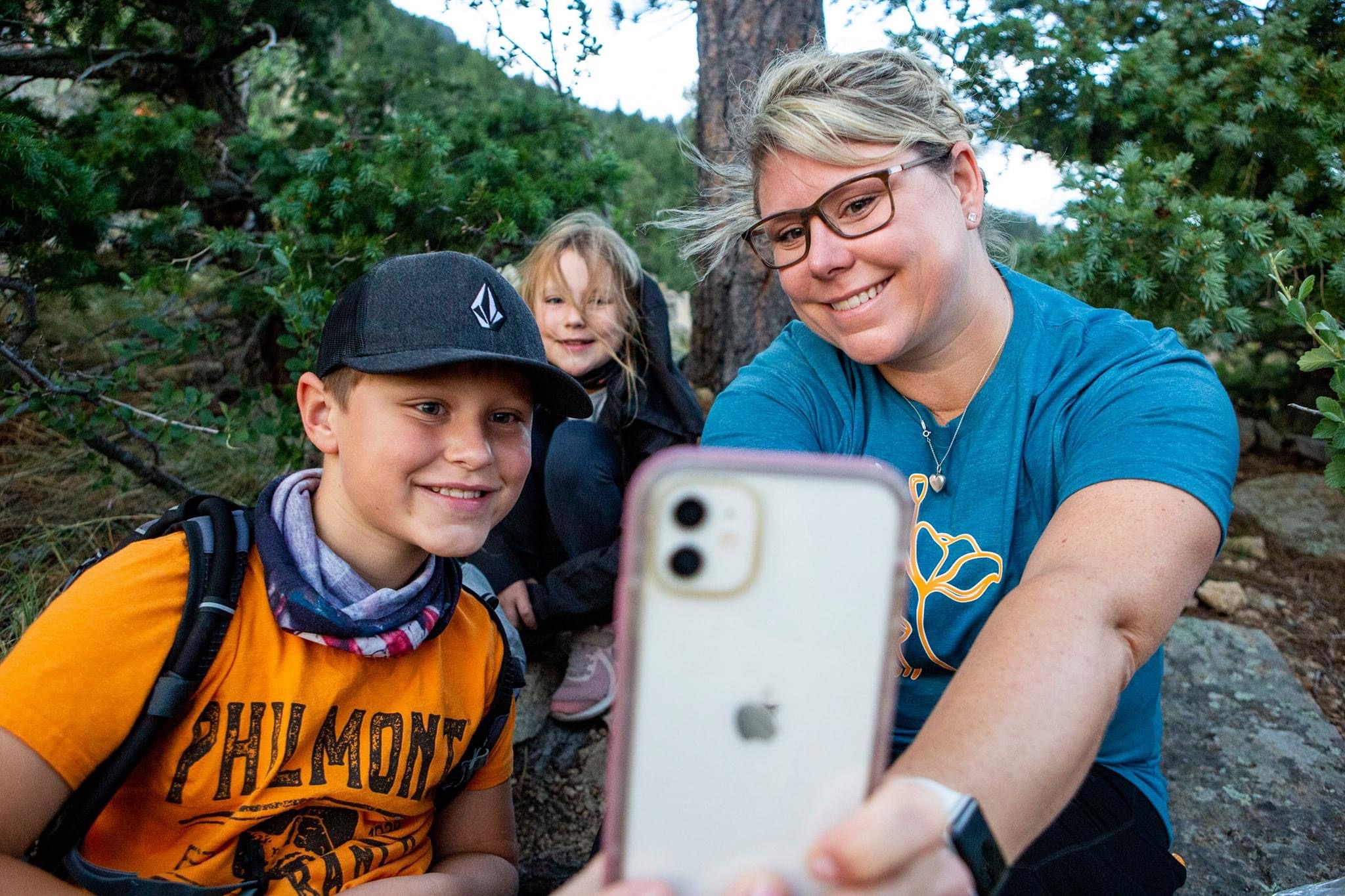 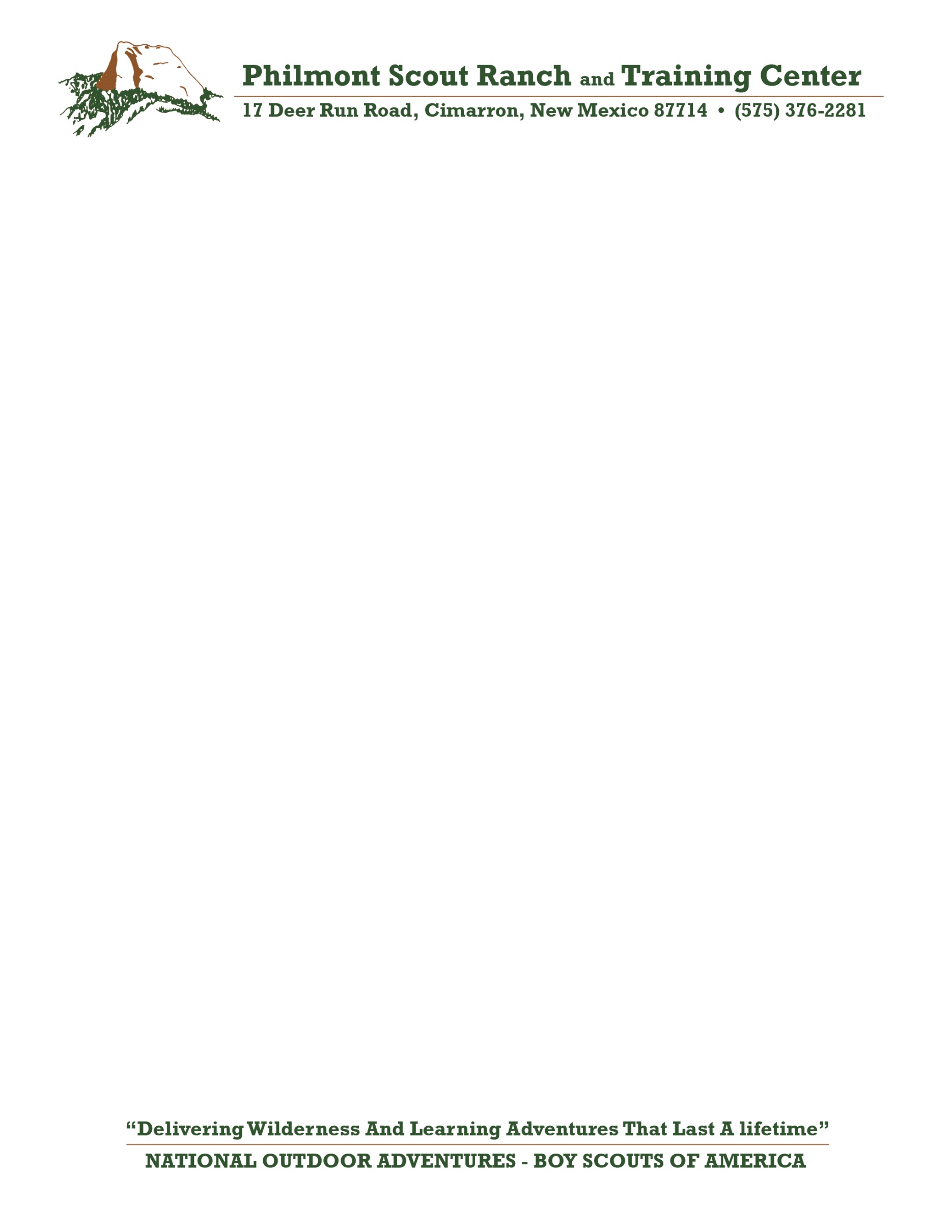 “Delivering Wilderness And Learning Adventures That Last A Lifetime”
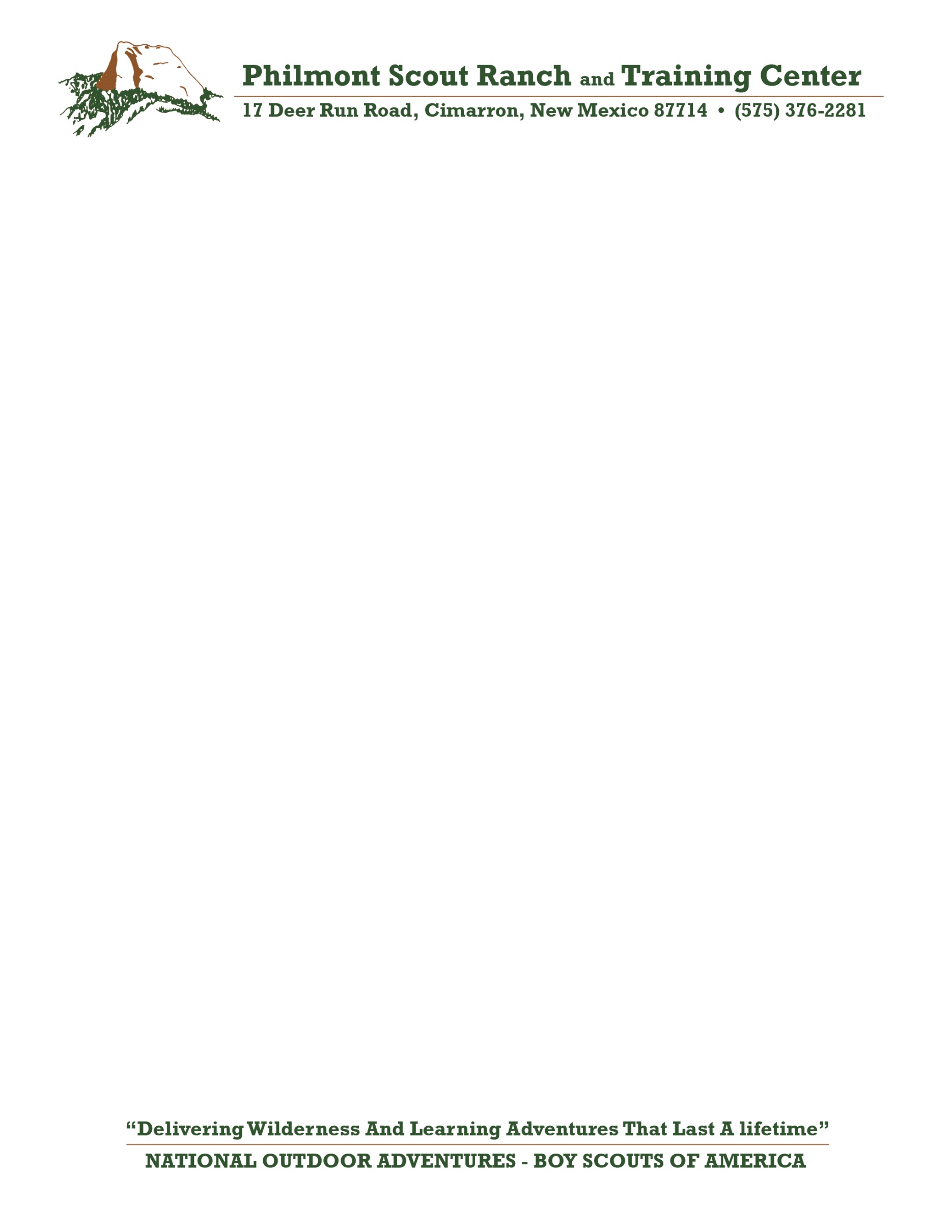 Family Adventure Camp
Welcome To Philmont Adventure	    FW
Philstorical Adventure		    HW/FW
Mini Bear Adventure 		    HW/FW (ages 5-10)
Adventure Seekers		    HW/FW (ages 11-17)
Happy Hiker Adventure	              FW
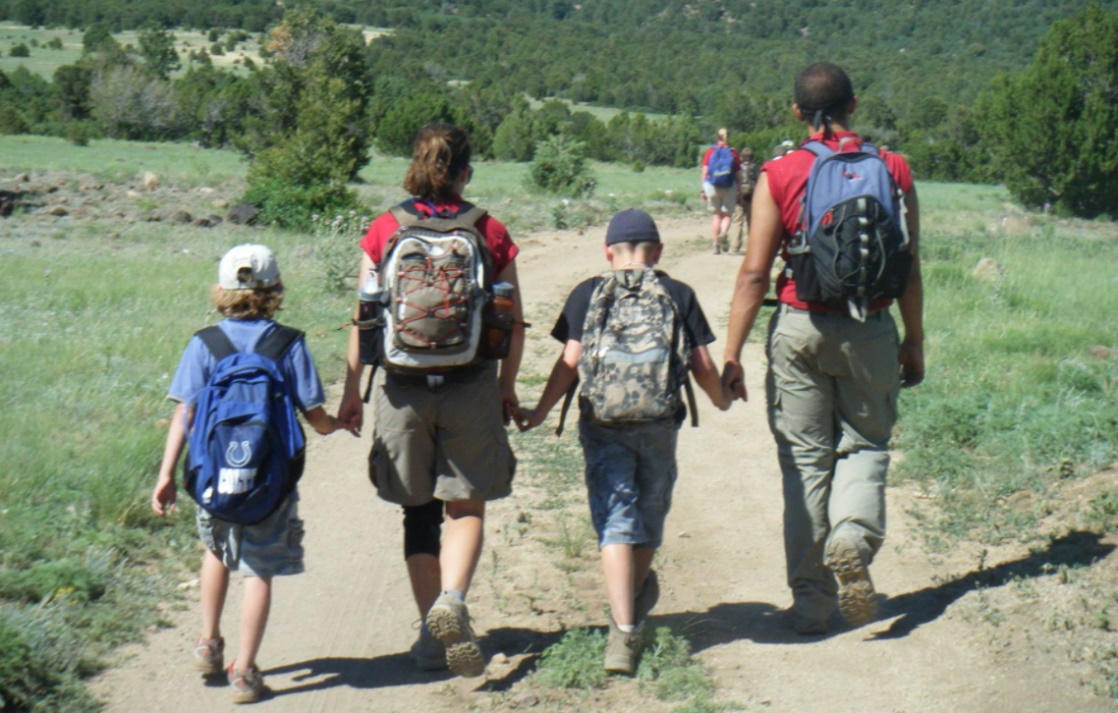 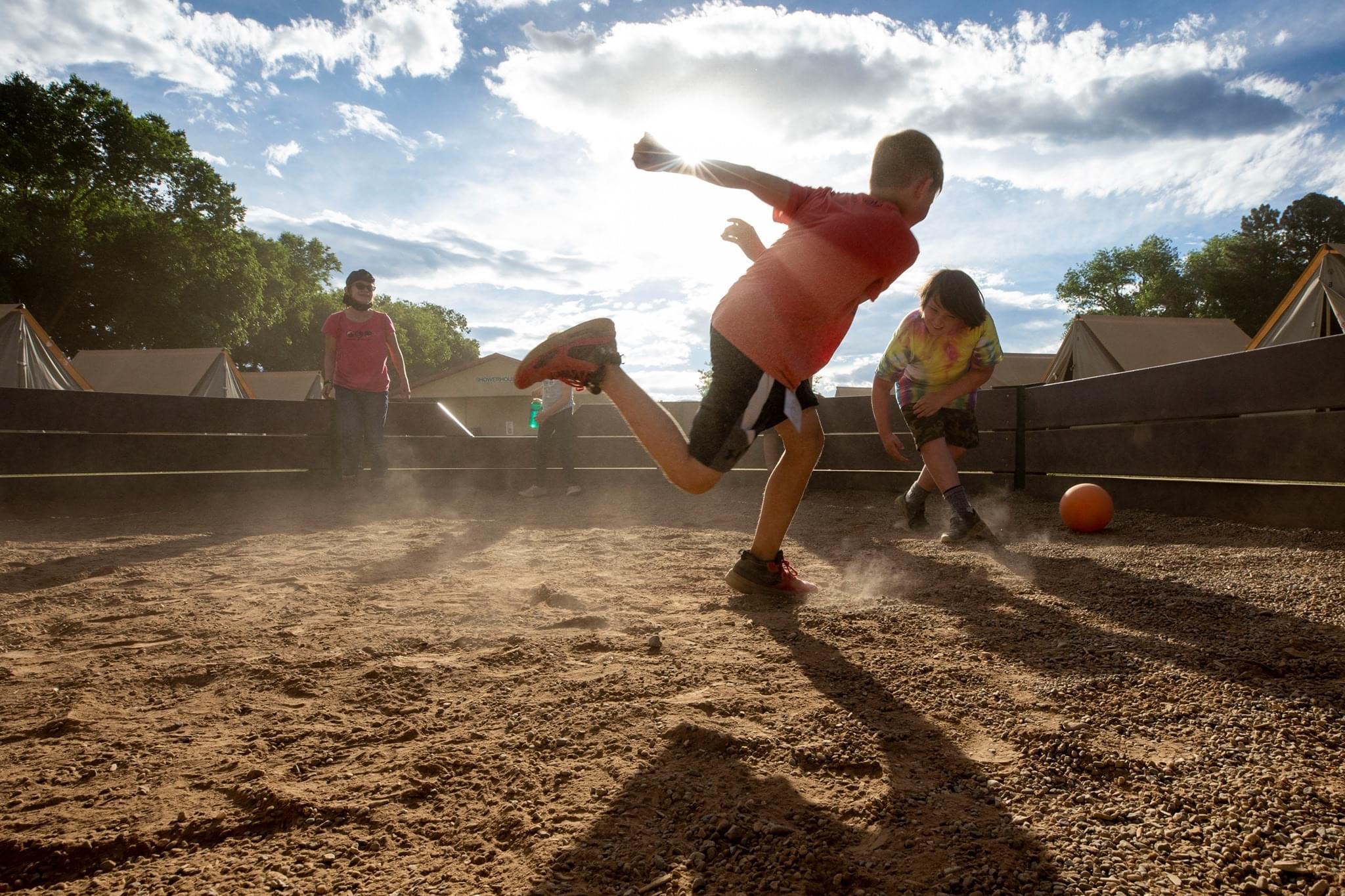 [Speaker Notes: Family Adventure Camp lets you and your family enjoy many of the activities at Philmont for a week or half-week.  It is an unsurpassed opportunity to share time together.  If you bring your family while you attend PTC, they will be participating in Adventure Camp activities.  Unaccompanied youth of PTC participants will be guided by Philmont counselors during their stay.]
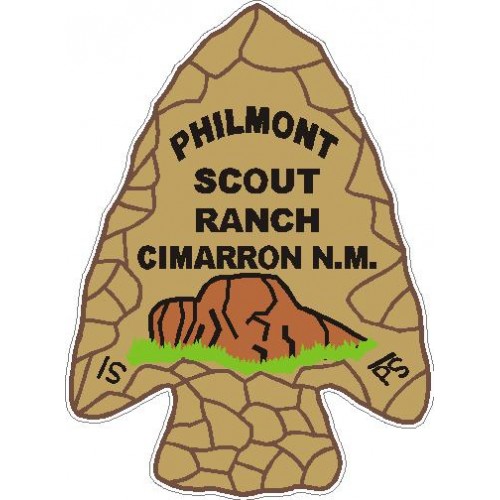 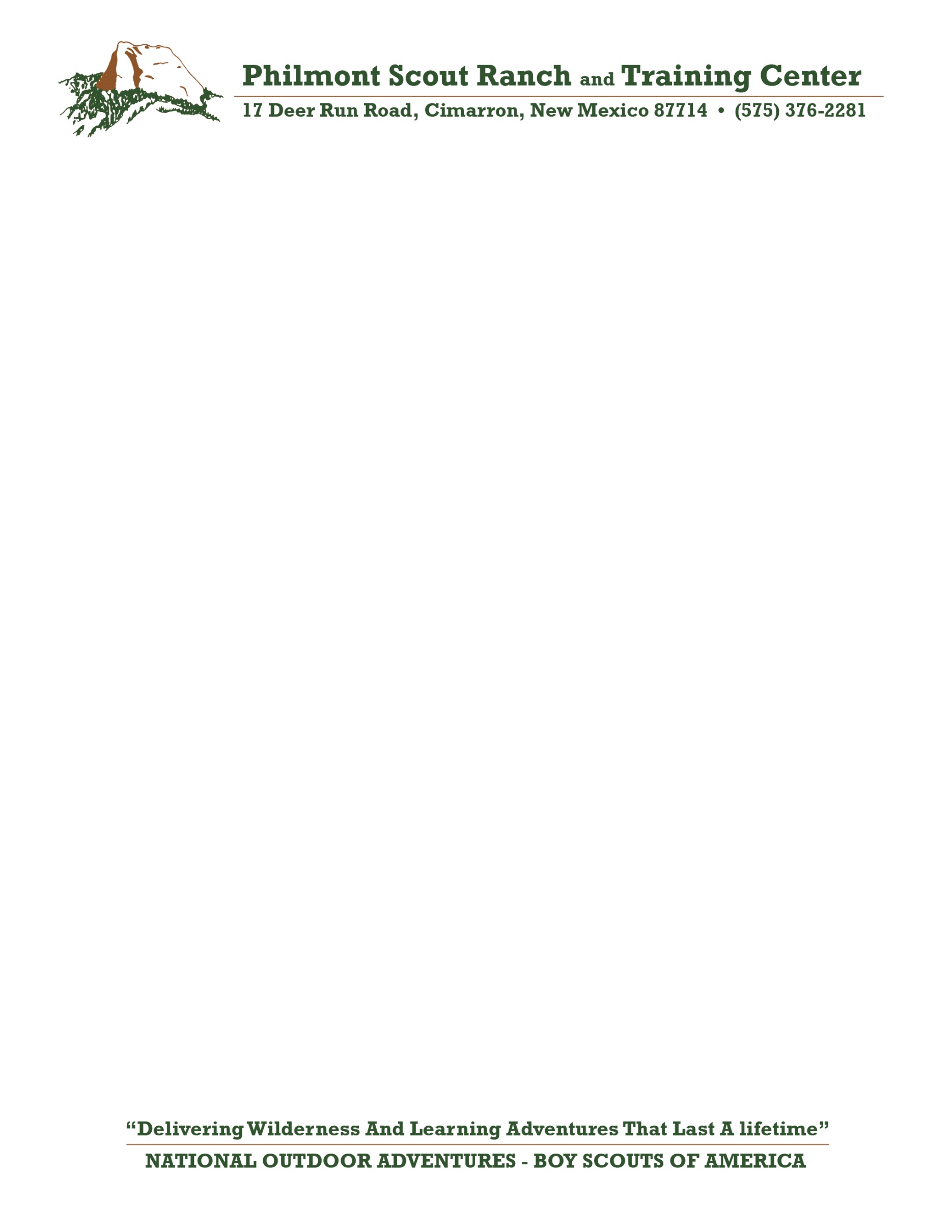 “Delivering Wilderness And Learning Adventures That Last A Lifetime”
Ambassador Call to Action
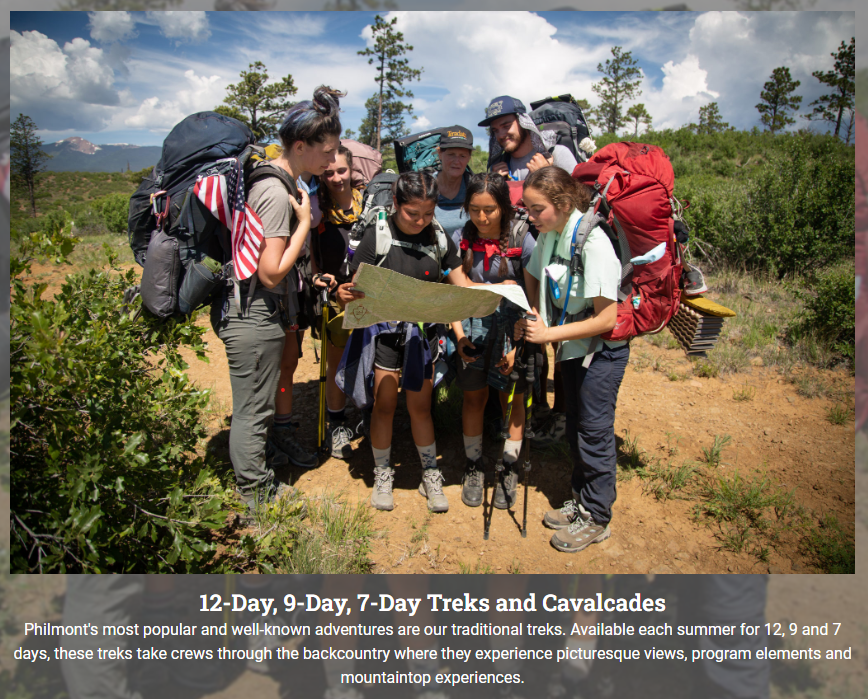 2024
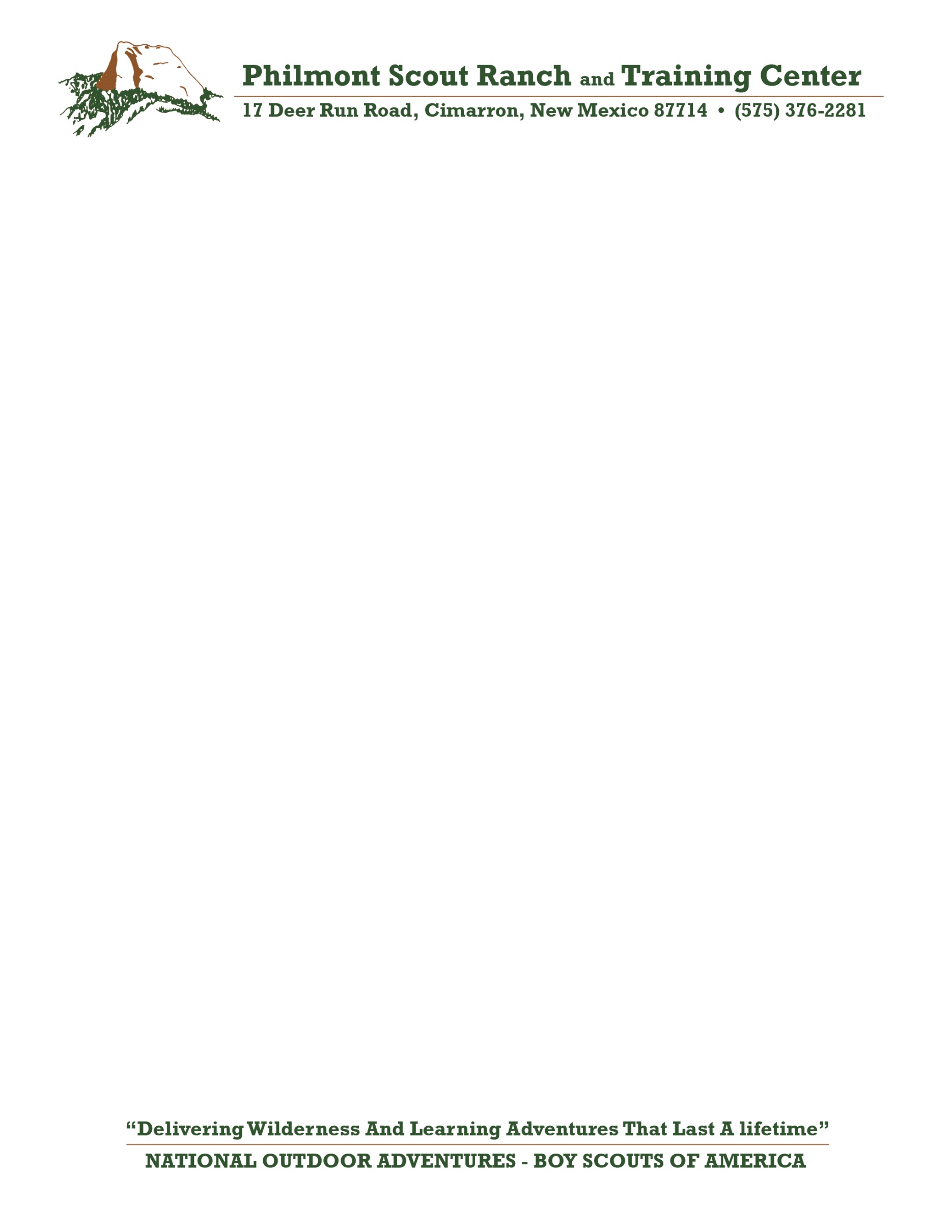 “Delivering Wilderness And Learning Adventures That Last A Lifetime”
Ambassador Call to Action
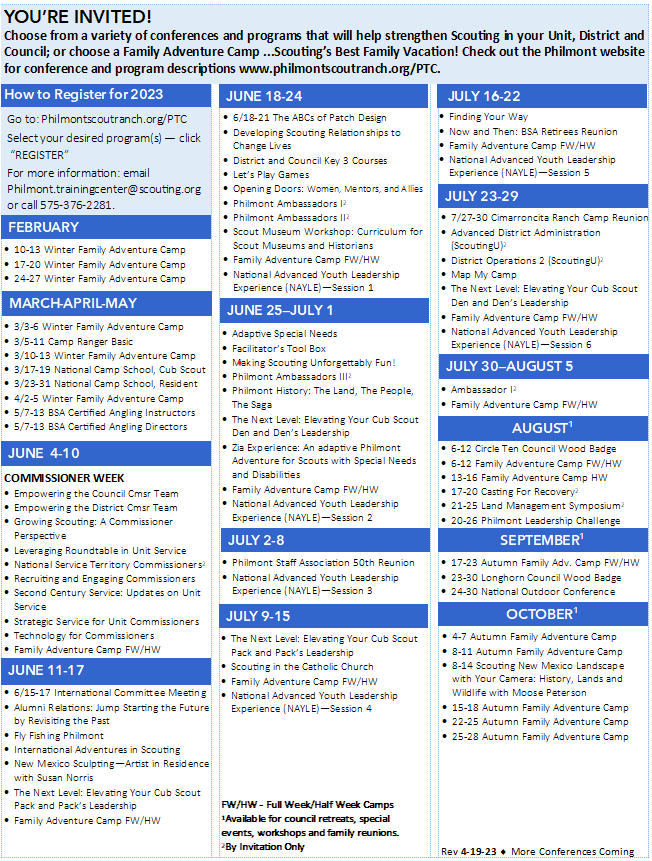 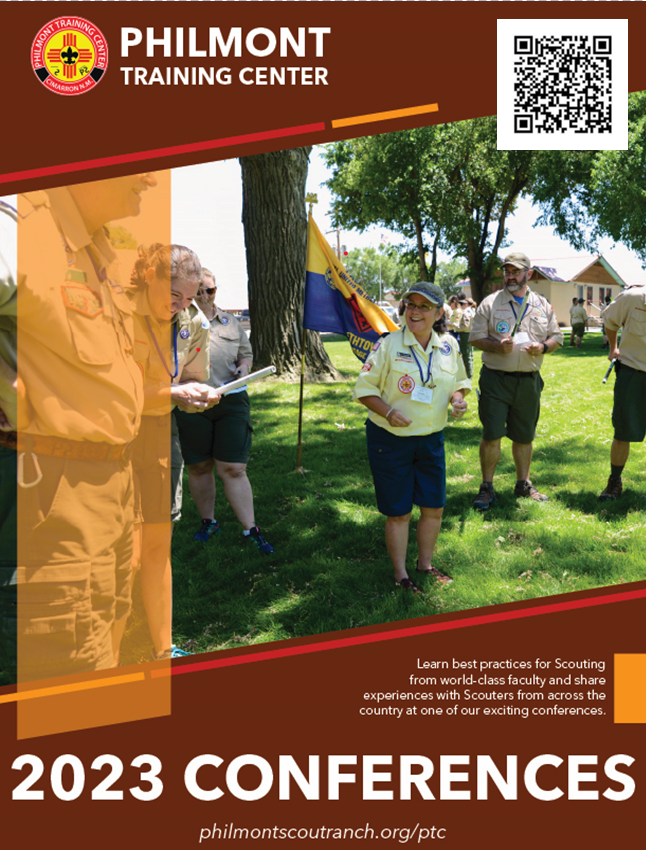 2023
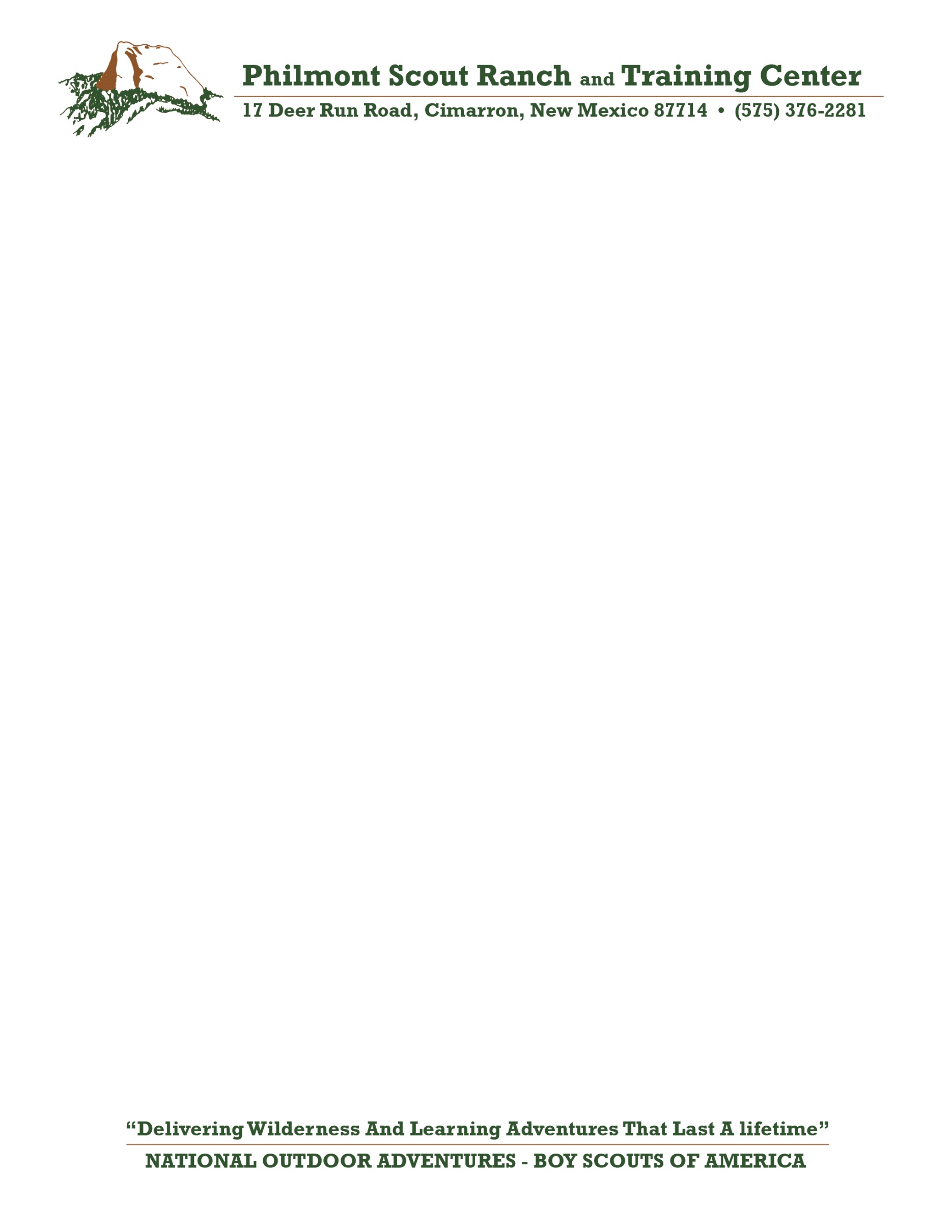 “Delivering Wilderness And Learning Adventures That Last A Lifetime”
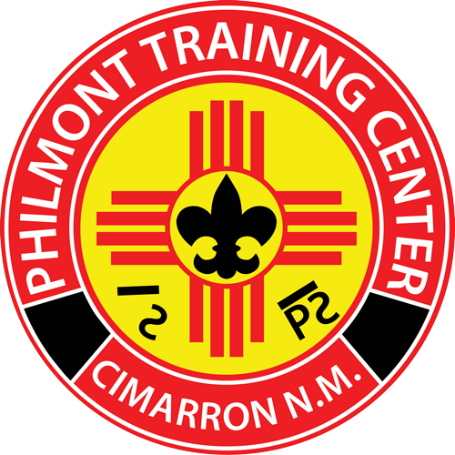 Cub Scout Conferences
Nancy Farrell
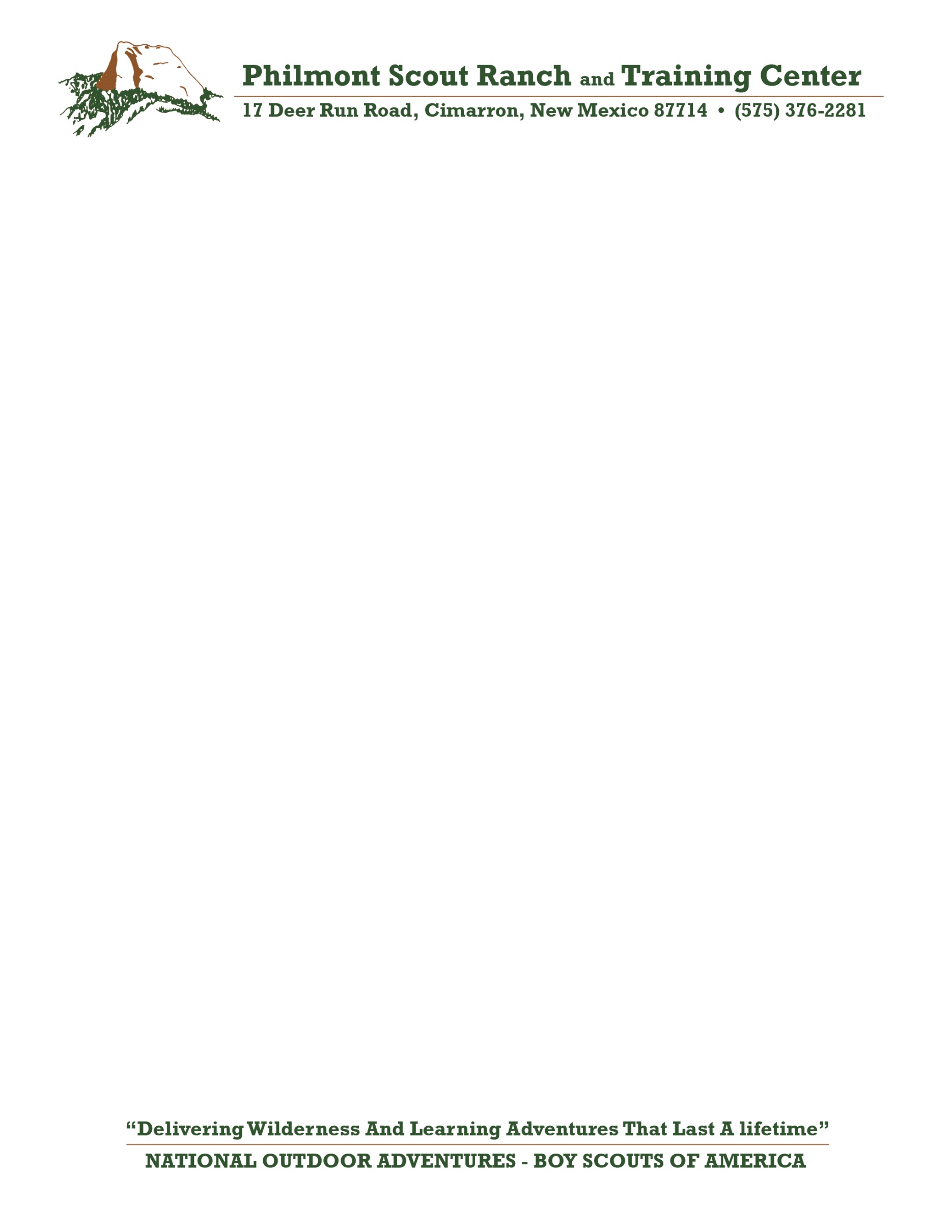 “Delivering Wilderness And Learning Adventures That Last A Lifetime”
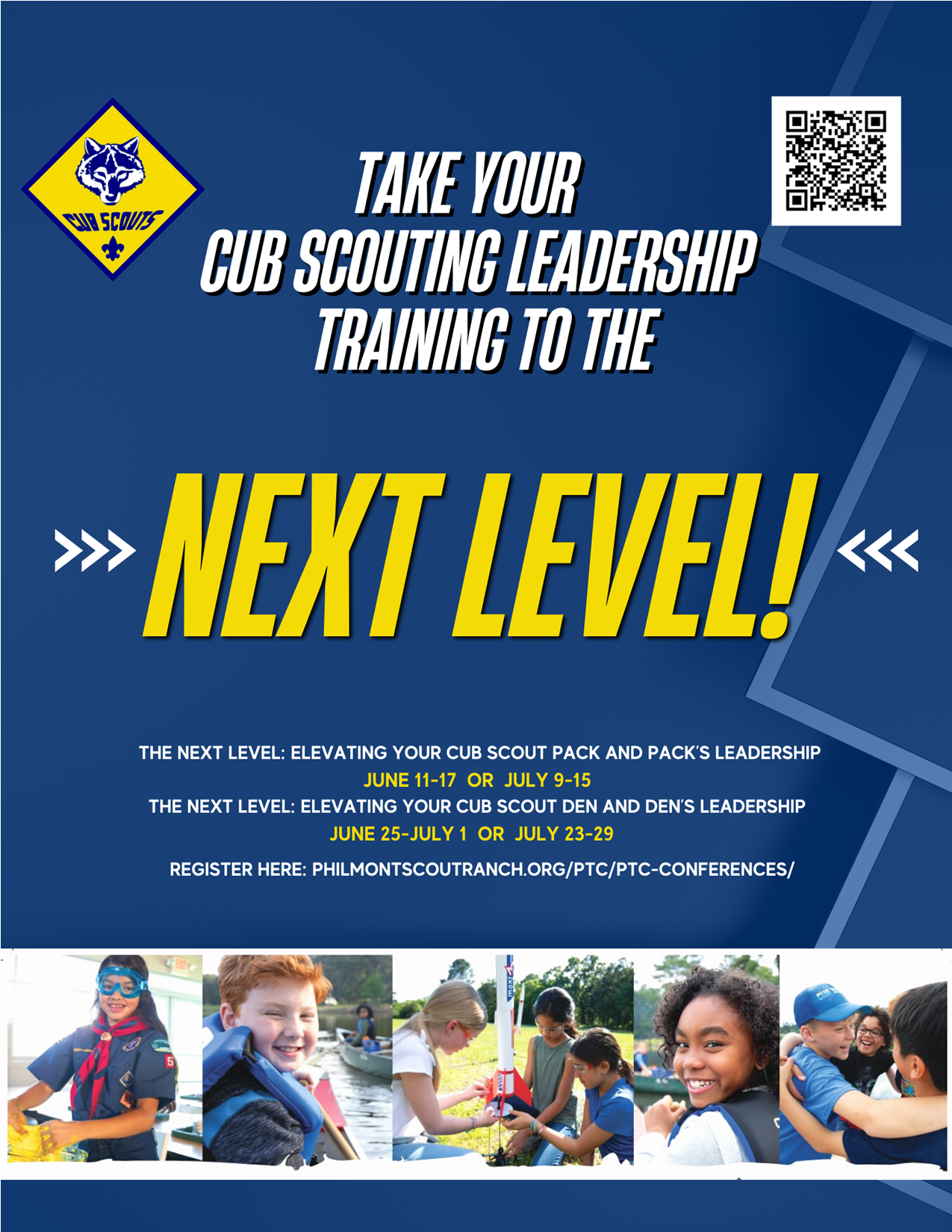 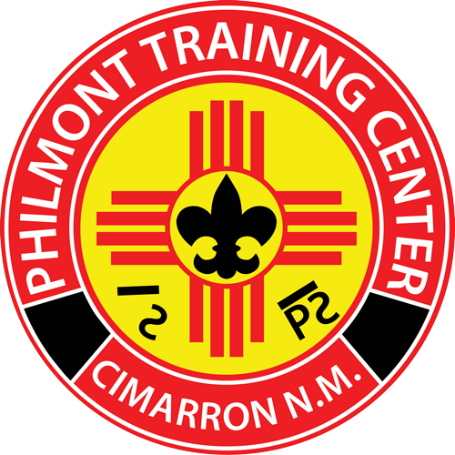 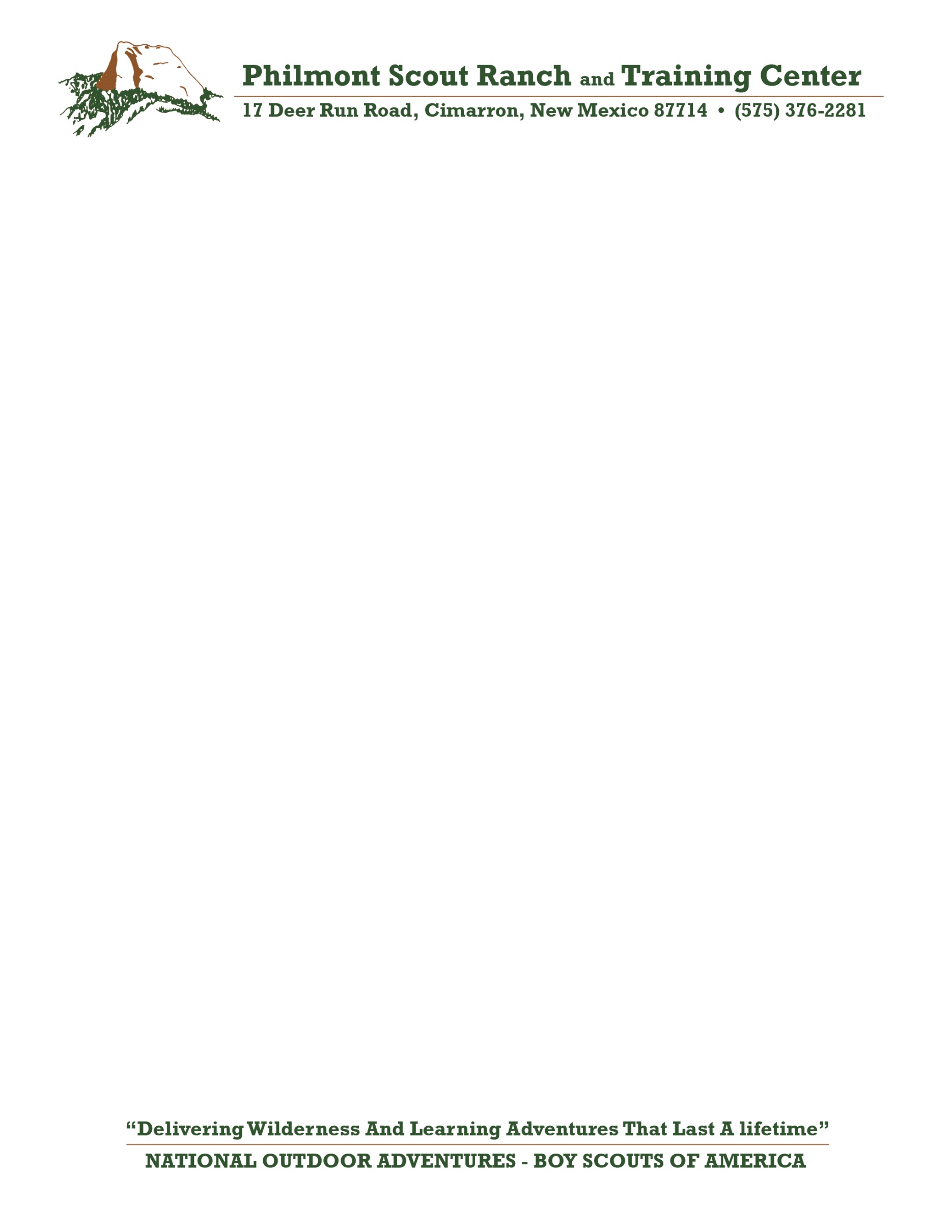 “Delivering Wilderness And Learning Adventures That Last A Lifetime”
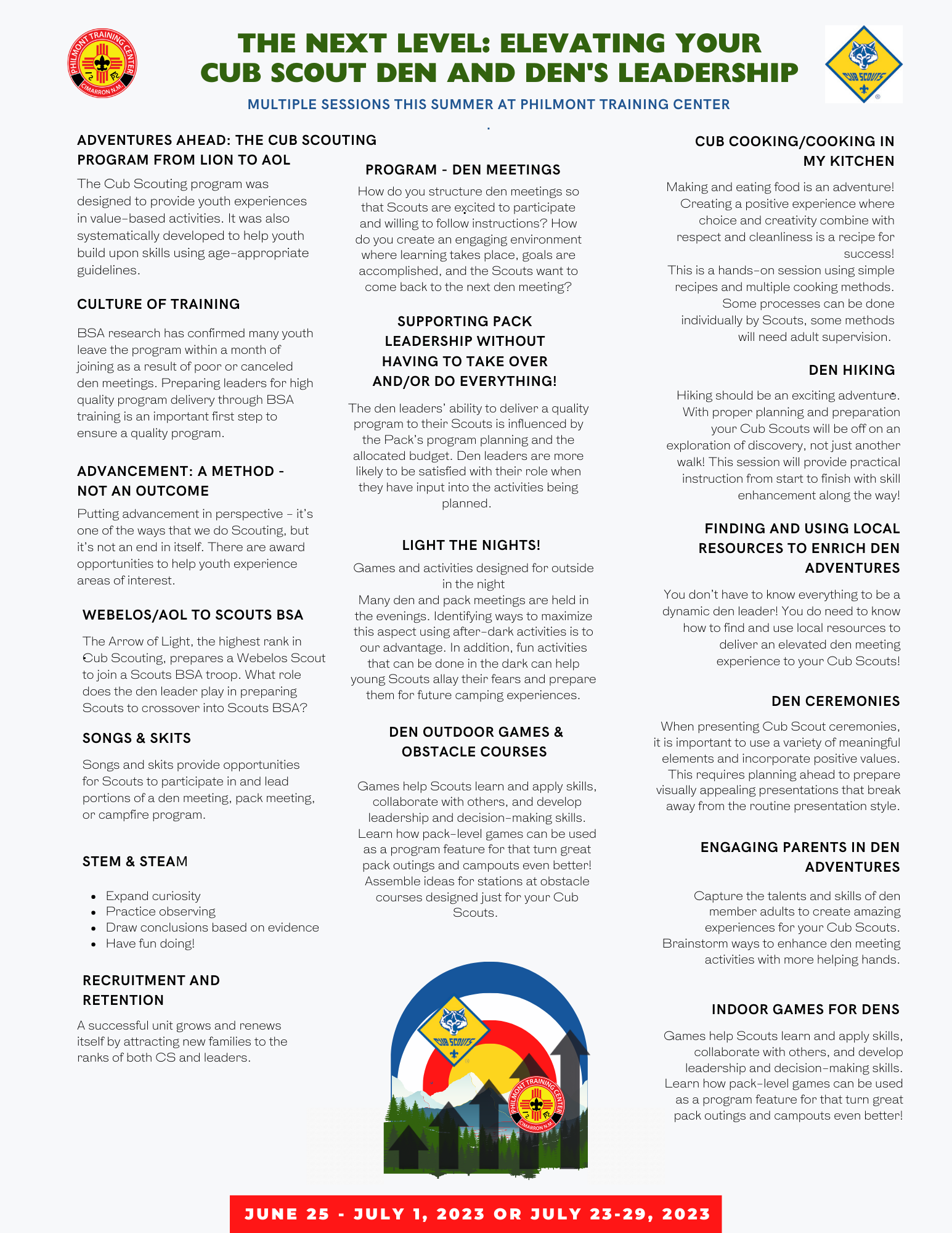 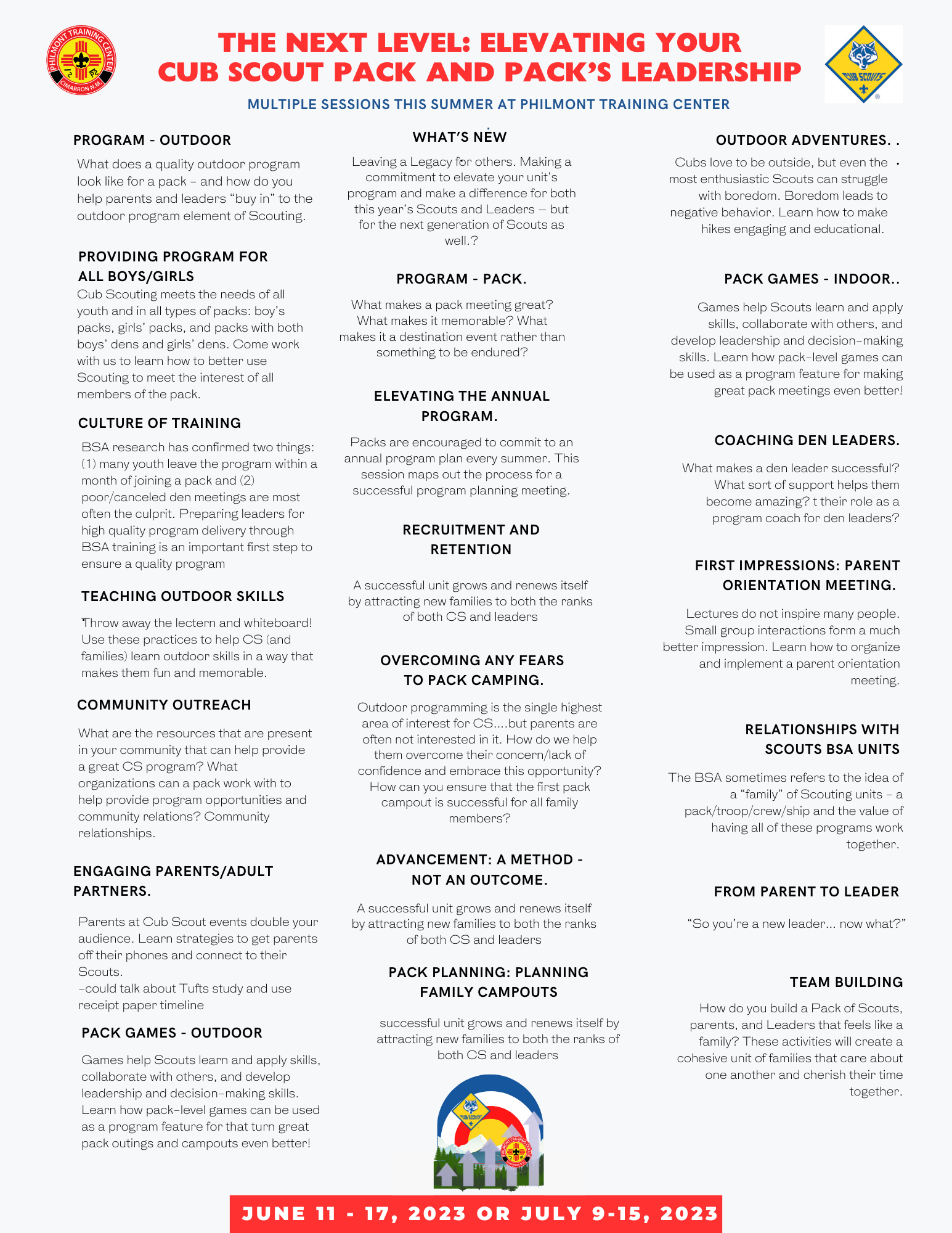 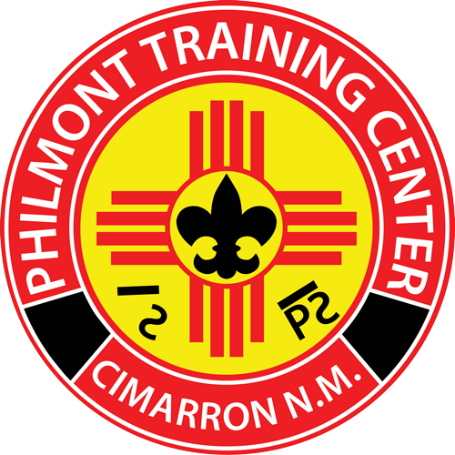 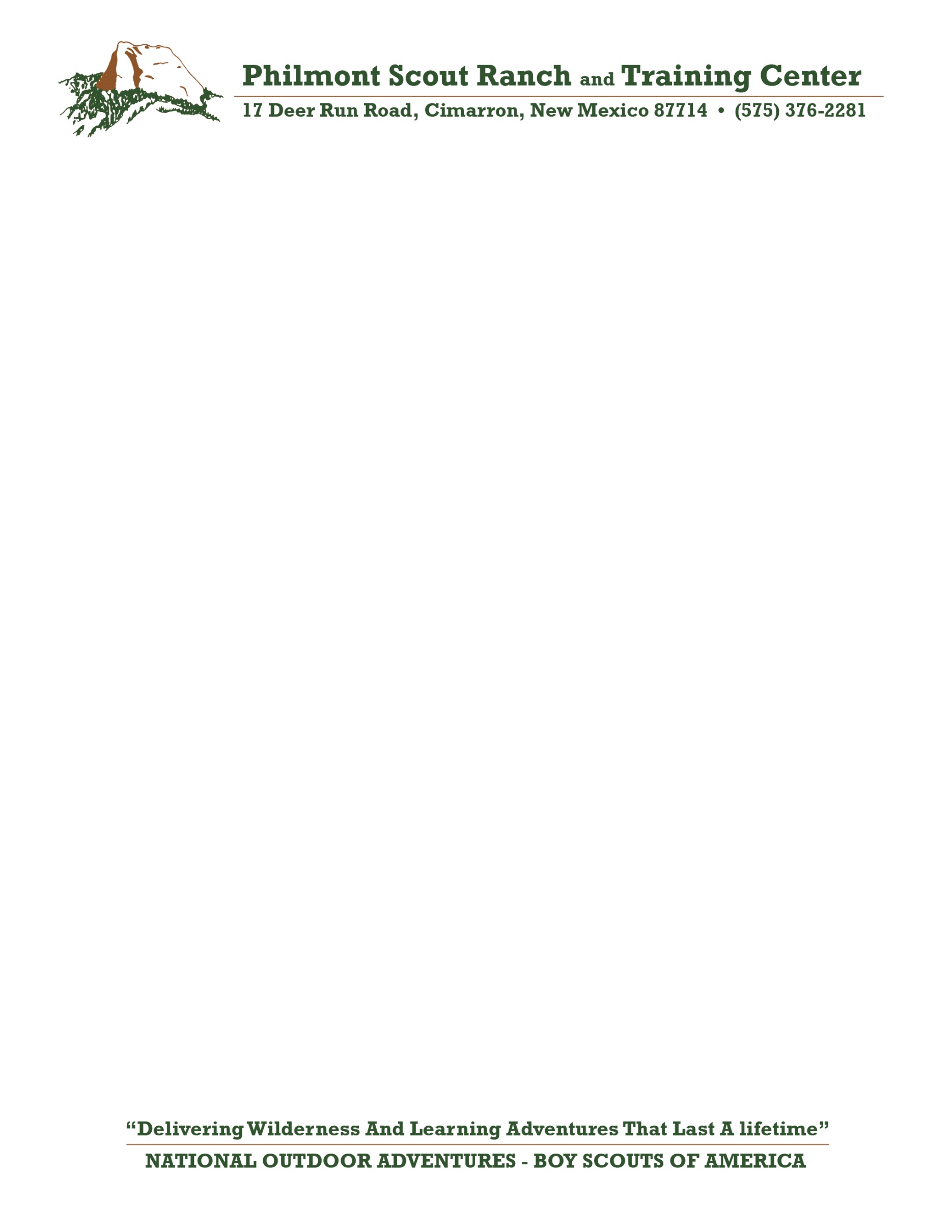 “Delivering Wilderness And Learning Adventures That Last A Lifetime”
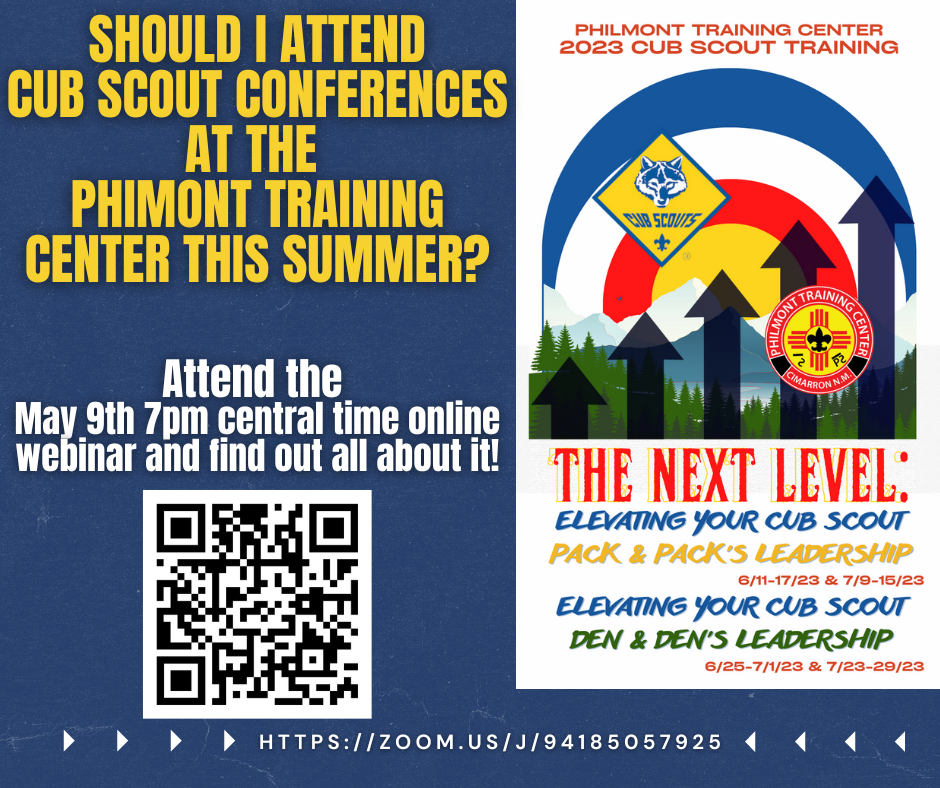 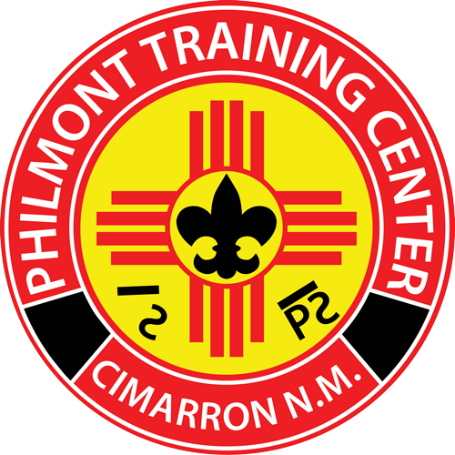 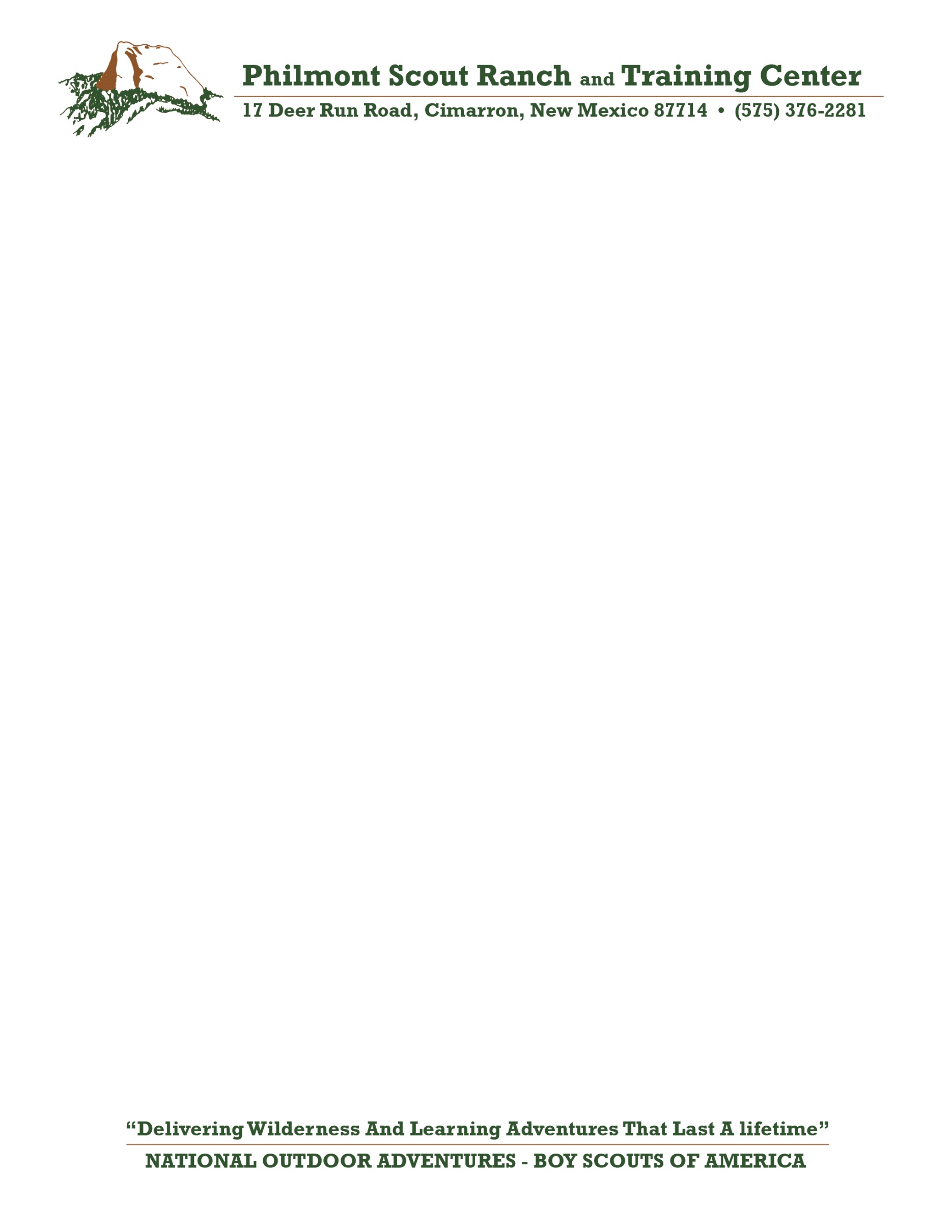 “Delivering Wilderness And Learning Adventures That Last A Lifetime”
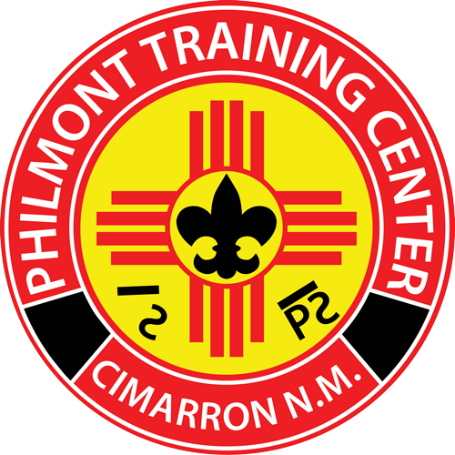 Facilitator’s Tool Box
John Lesko
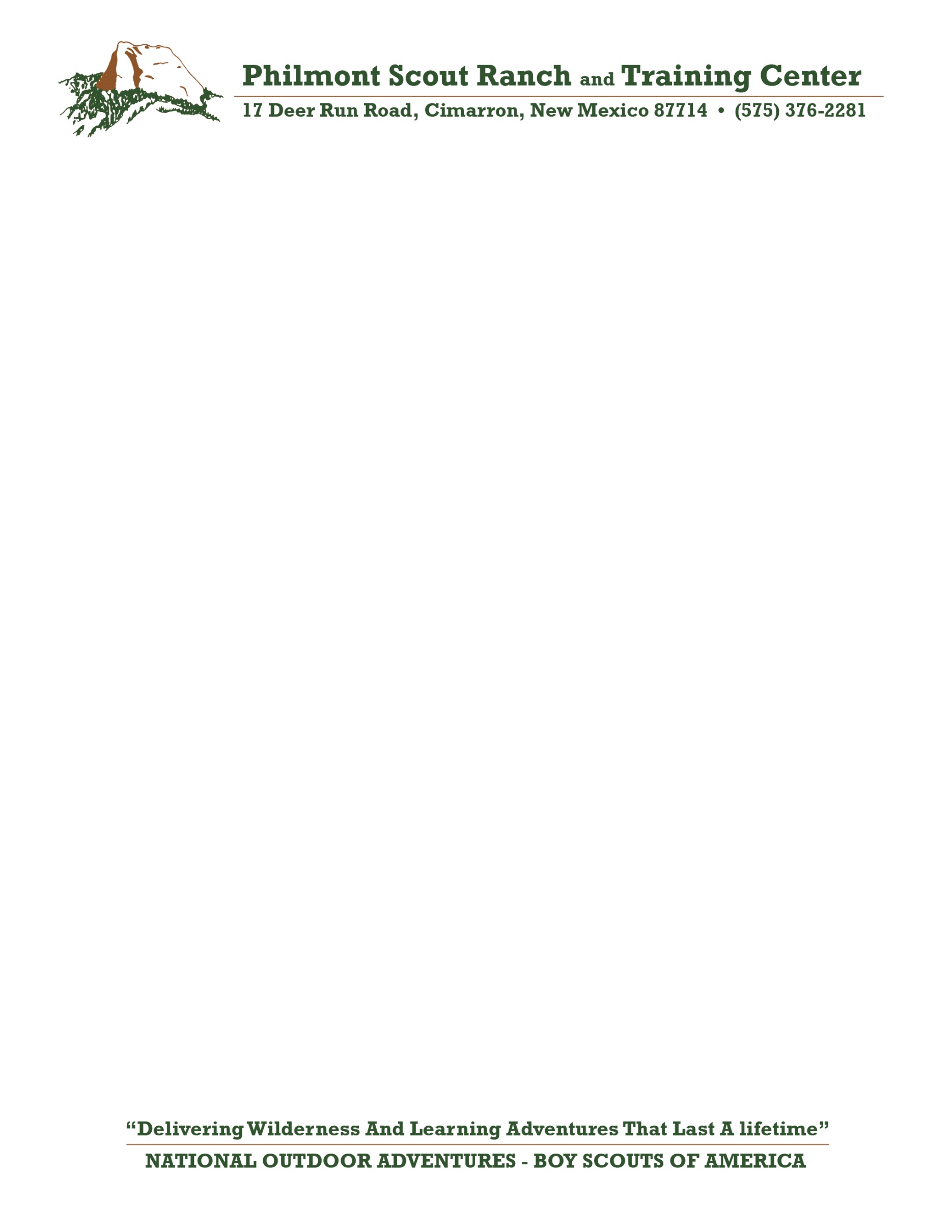 “Delivering Wilderness And Learning Adventures That Last A Lifetime”
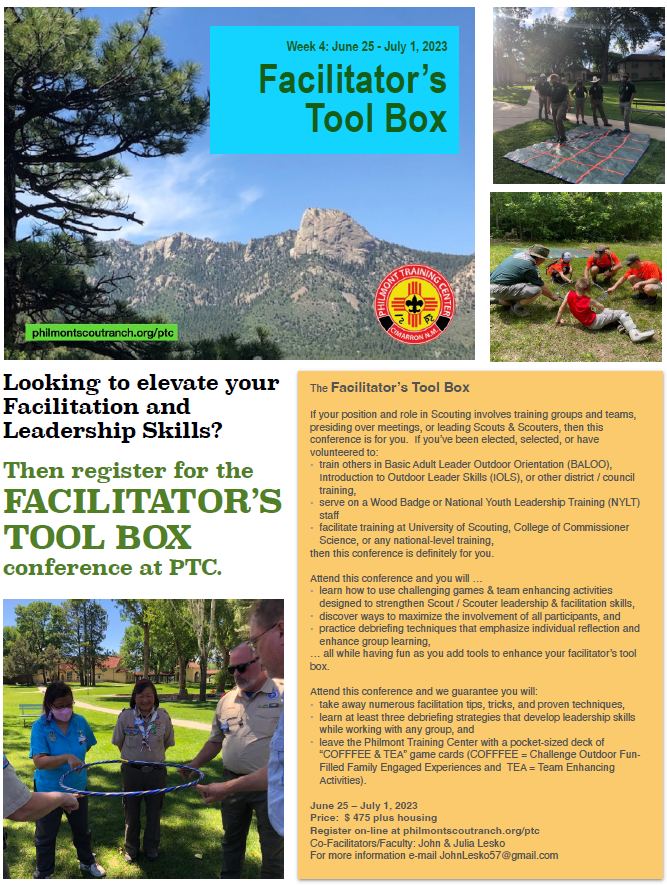 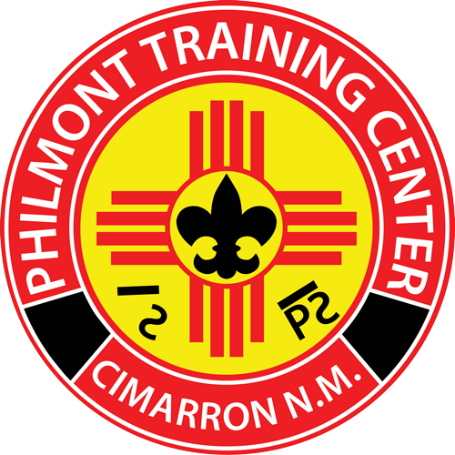 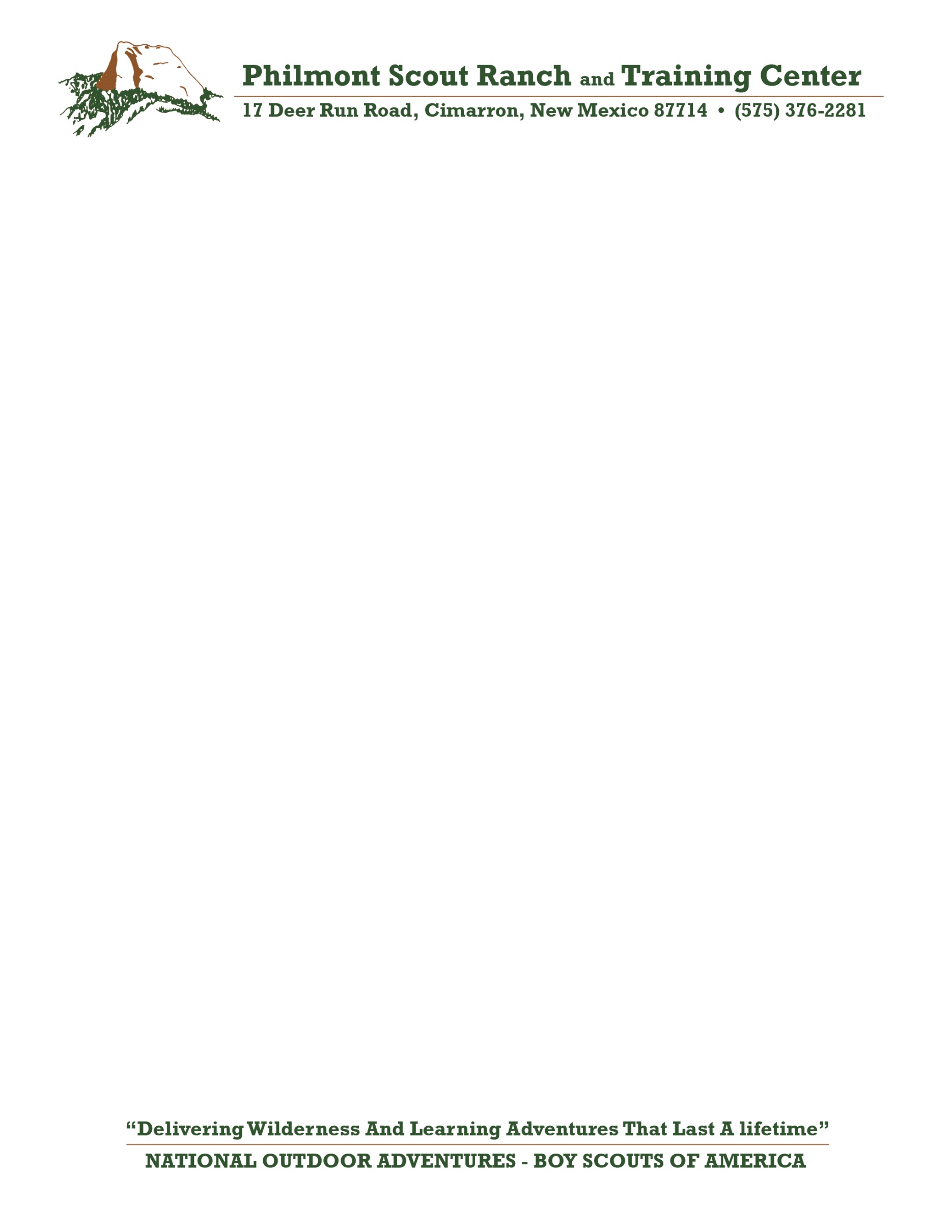 “Delivering Wilderness And Learning Adventures That Last A Lifetime”
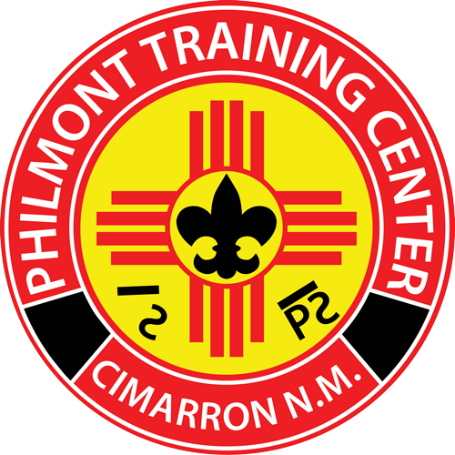 Let’s Play Games
Danielle Ballantine
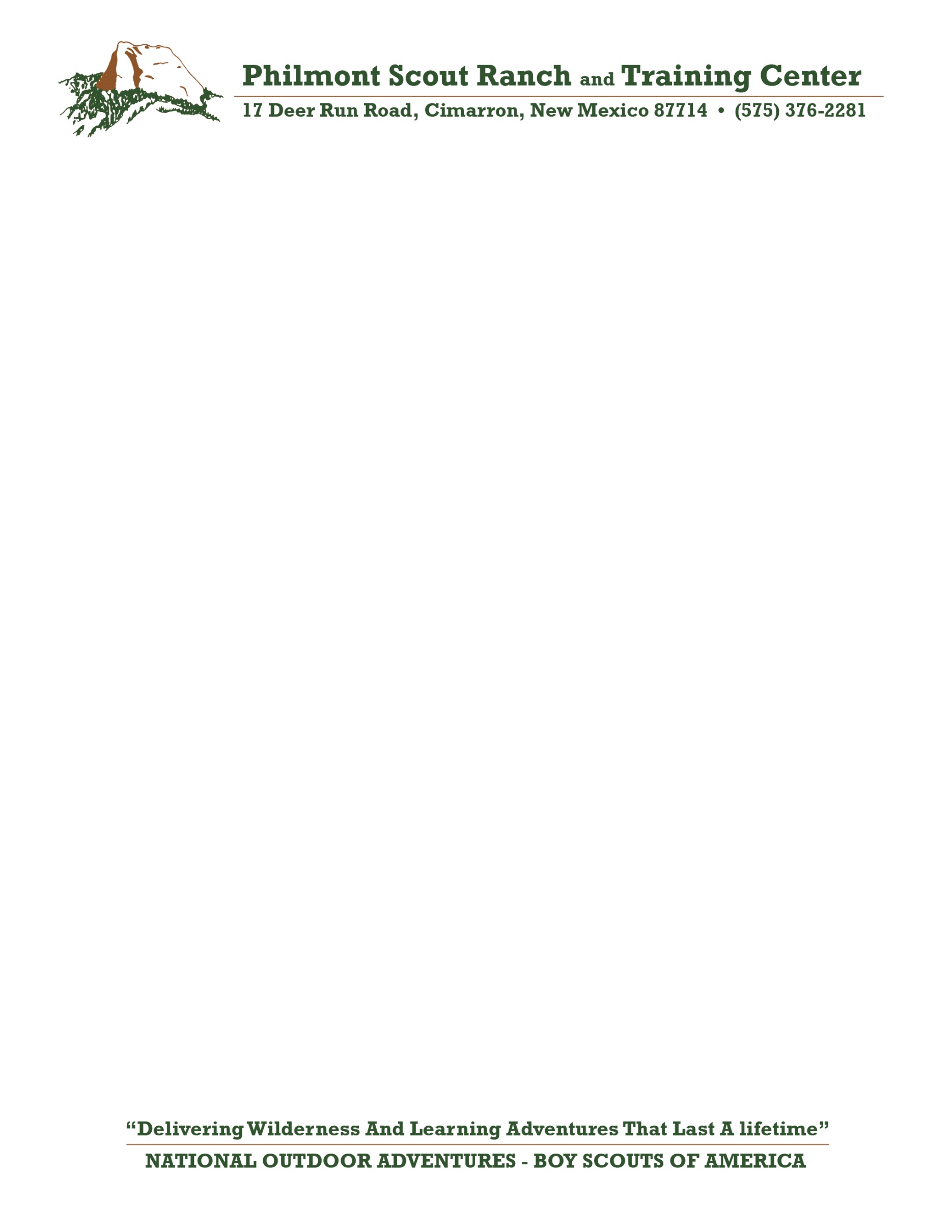 “Delivering Wilderness And Learning Adventures That Last A Lifetime”
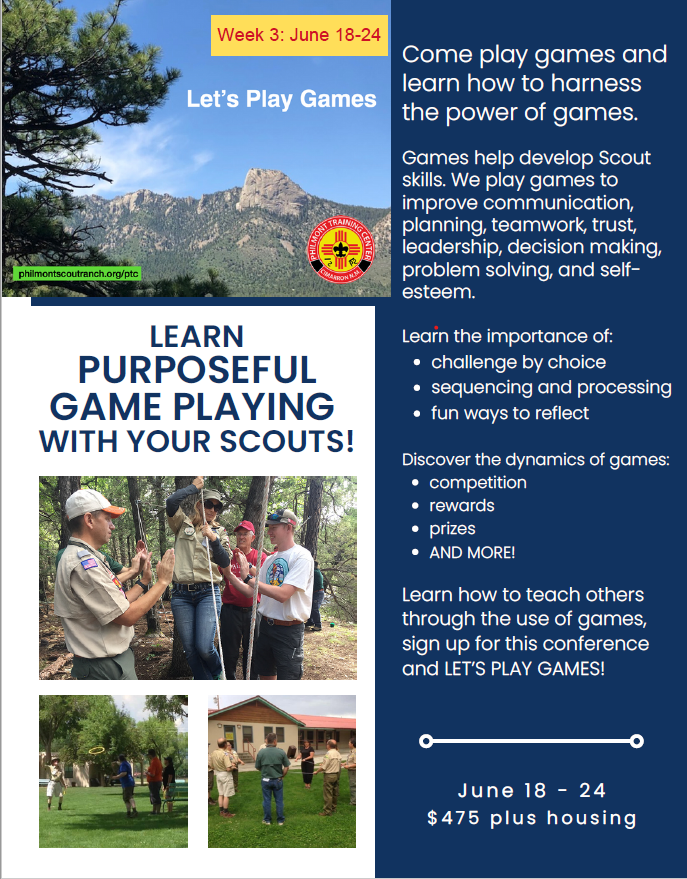 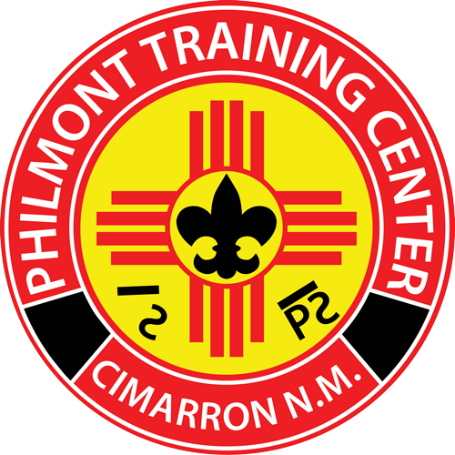 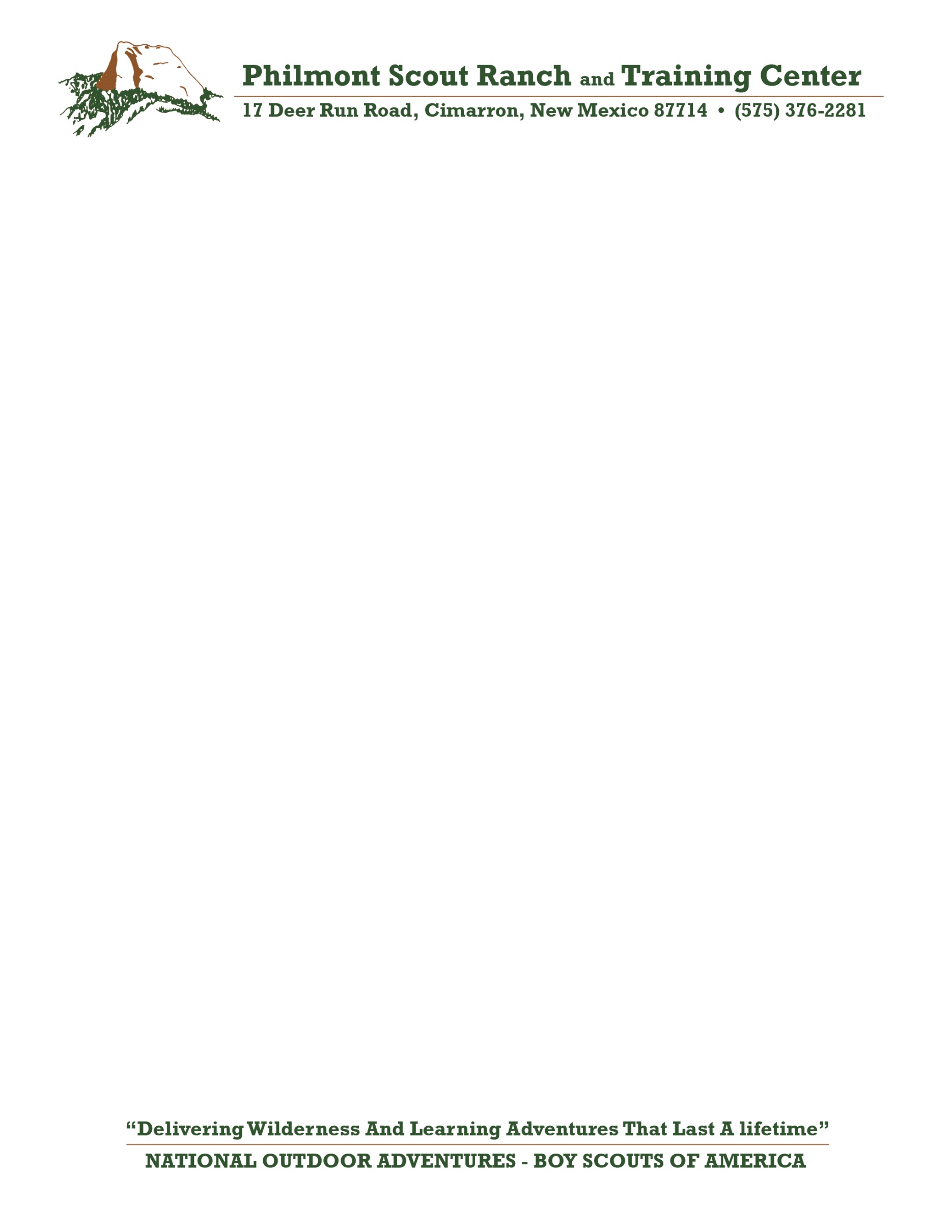 “Delivering Wilderness And Learning Adventures That Last A Lifetime”
Beyond Scouting – 
Having Fun on the Ranch
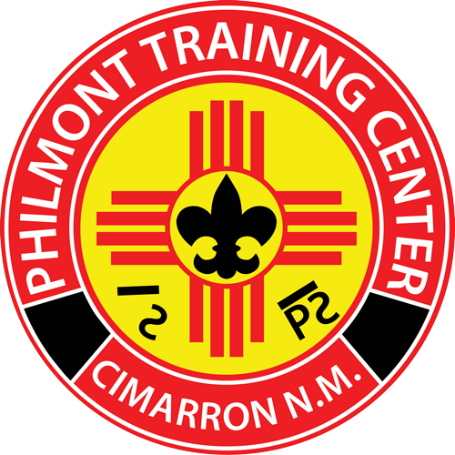 Tom Baltutis
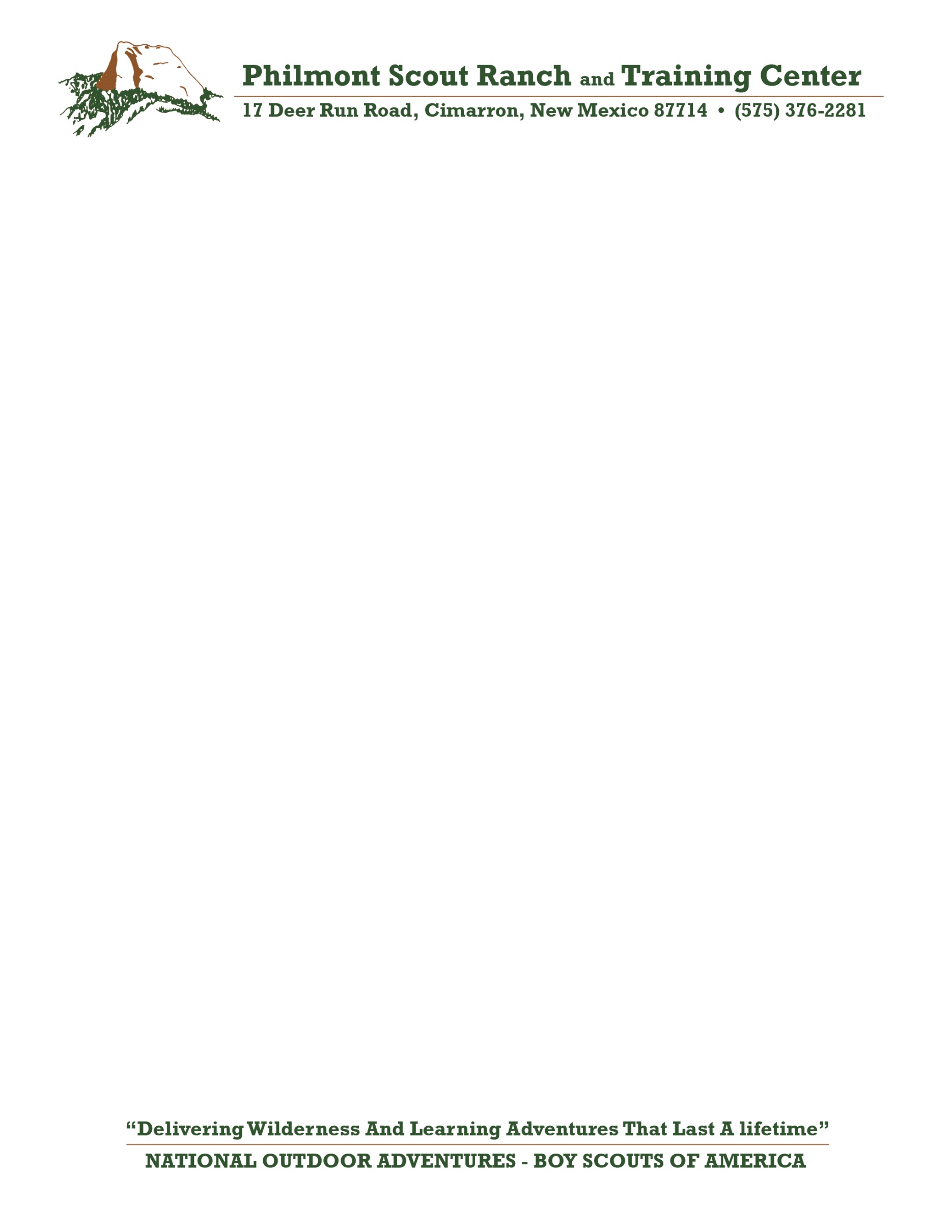 “Delivering Wilderness And Learning Adventures That Last A Lifetime”
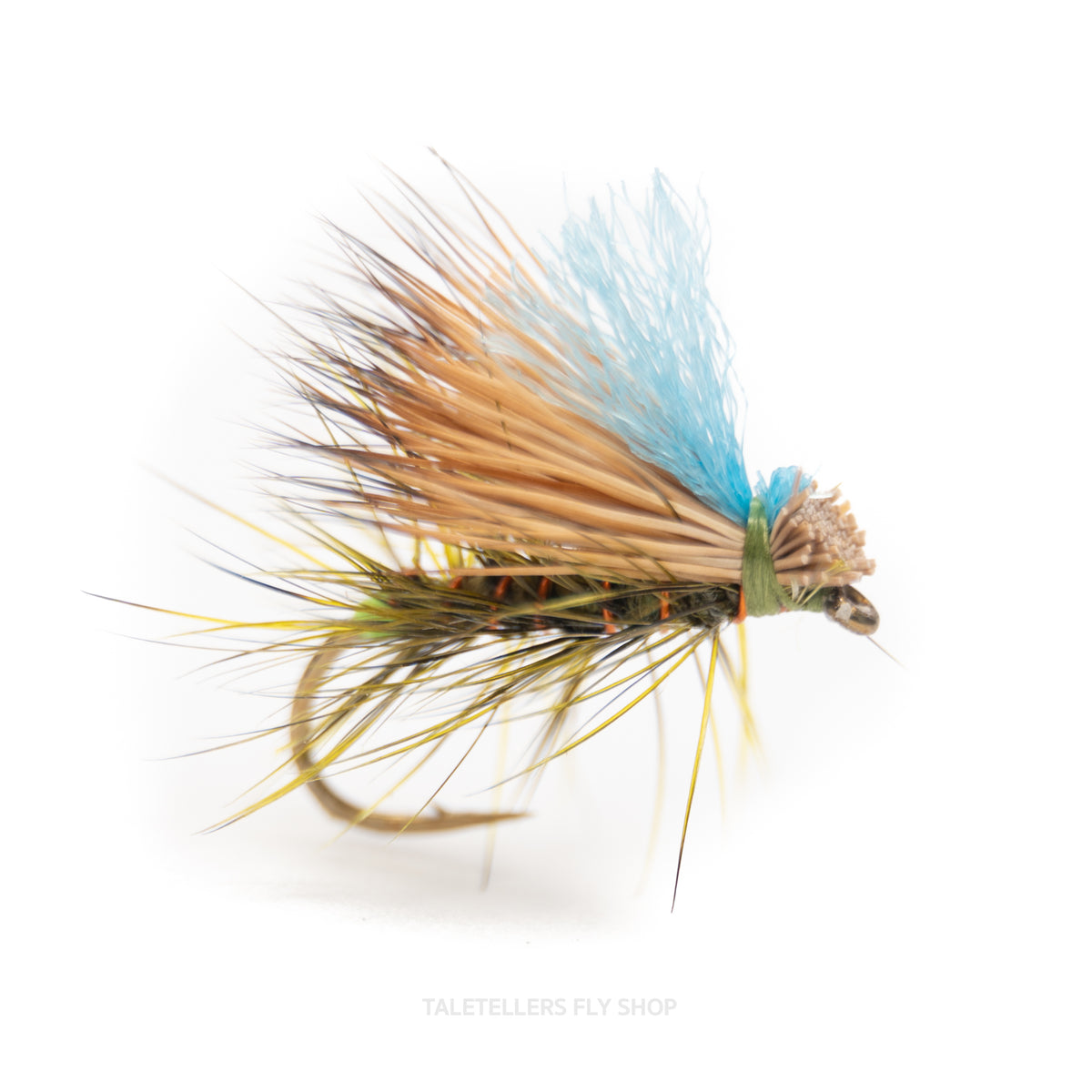 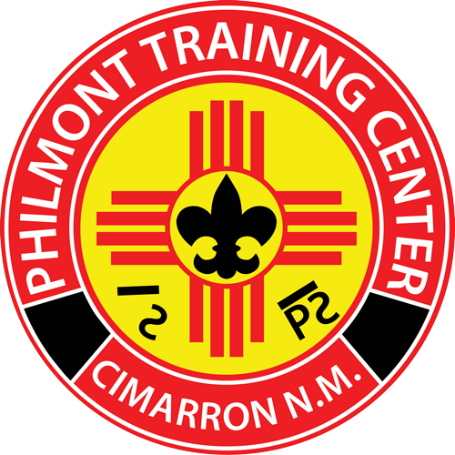 Fly Fishing Philmont (June 11-17)

New Mexico Sculpting – Artist in Residence with Susan Norris (June 11-17)

Philmont History: The Land, The People, The Saga (June 25-July 1)

Scouting New Mexico Landscape with Your Camera: History, Lands and Wildlife with Moose Peterson (Oct 8-14)
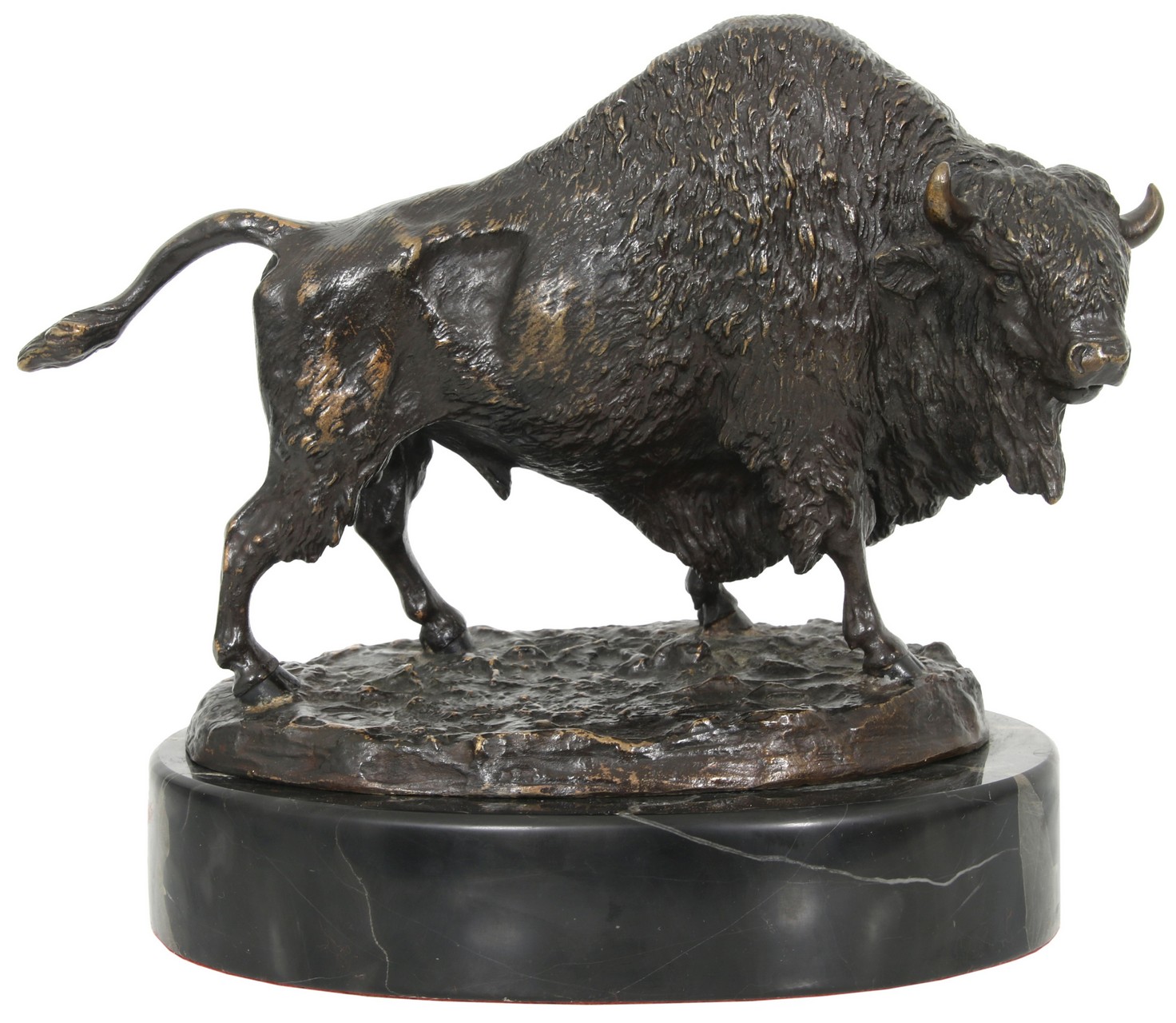 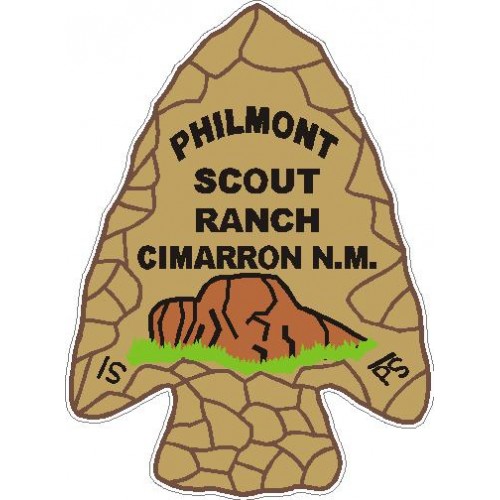 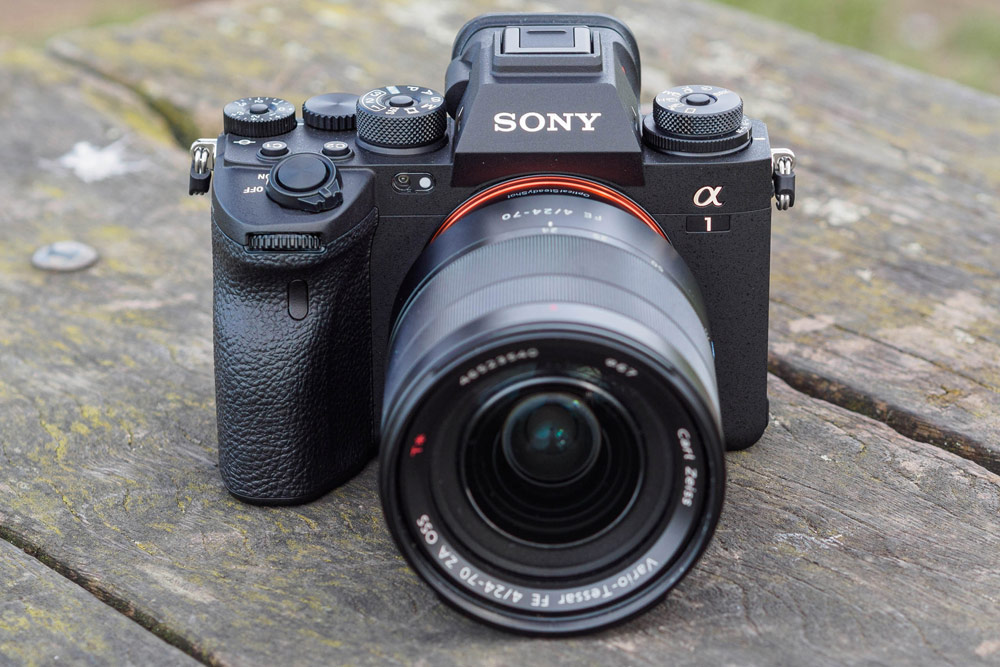 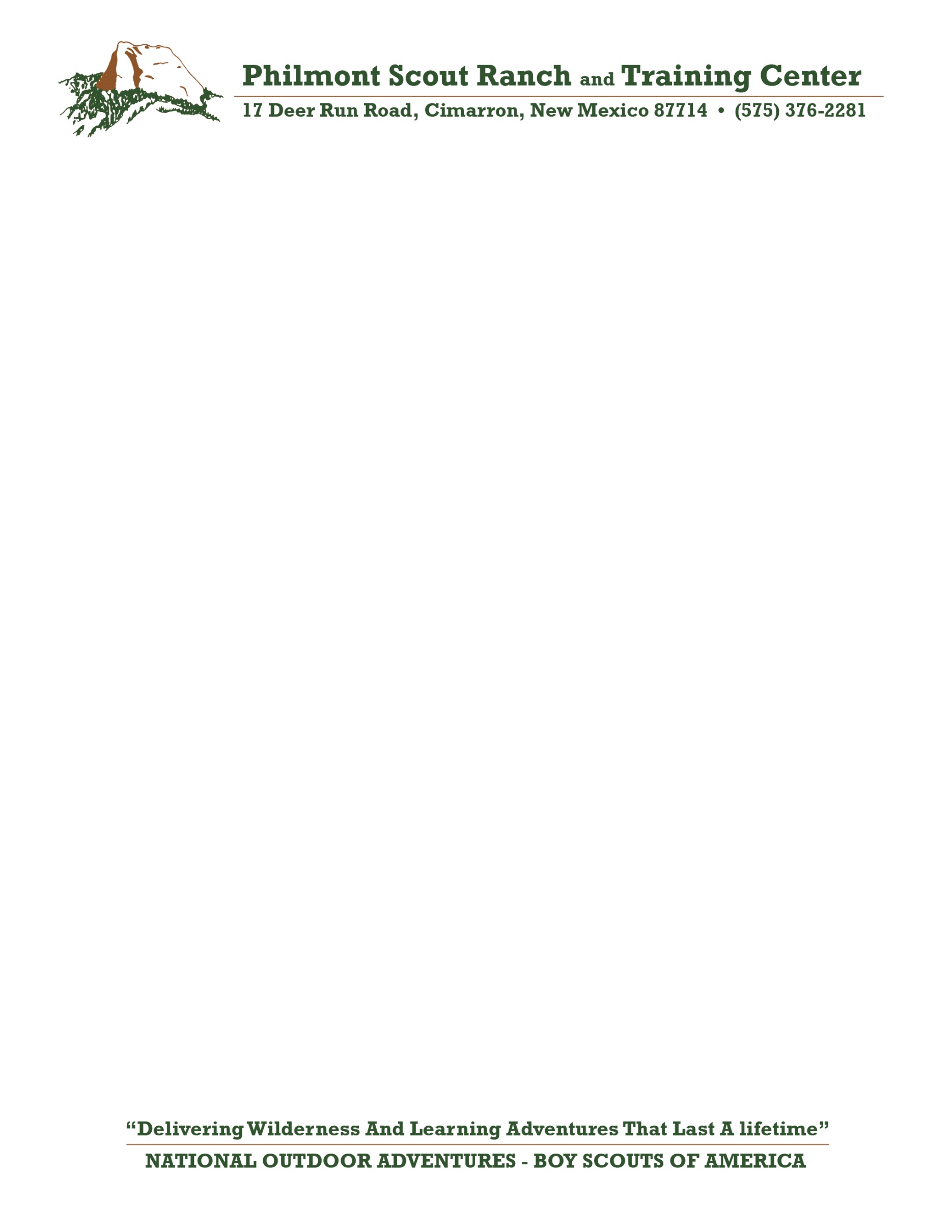 “Delivering Wilderness And Learning Adventures That Last A Lifetime”
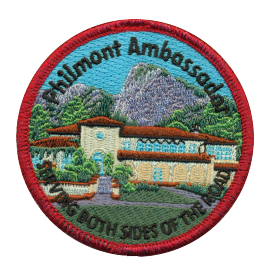 Ambassador Survey Results
“Delivering Wilderness And Learning Adventures That Last A Lifetime”
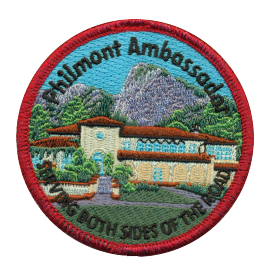 Ambassador Survey Results
163 (59%) Completed Survey
Dropped 114 Ambassadors
Overall Ambassador Experience	4-5 Stars 91%
Attended Philmont in 2022		Yes 56%	No 44%
Beneficial Communication Channels
	Newsletter	93% Agree
	Email Blasts	92% Agree
	Website	80% Agree
	Webinar	73% Agree
	Facebook	68% Agree
“Delivering Wilderness And Learning Adventures That Last A Lifetime”
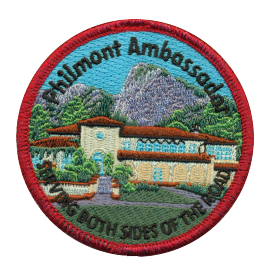 Ambassador Survey Results
Do you report Your Presentations?
	All – 20%
	Some – 38%
	None – 42%

Number Presentations Made Since 2017:
	0 (4%) 		11-15 (13%) 
	1-5 (22%) 		16-20 (8%) 
	6-10 (27%) 	20+ (24%)
“Delivering Wilderness And Learning Adventures That Last A Lifetime”
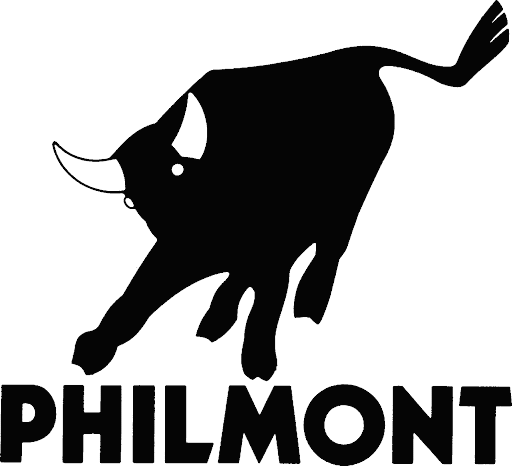 Ambassador Seminars
“Delivering Wilderness And Learning Adventures That Last A Lifetime”
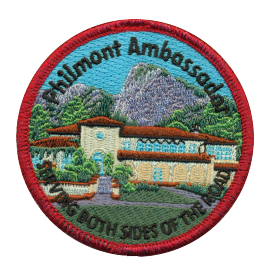 Ambassador I
Scott McAllister
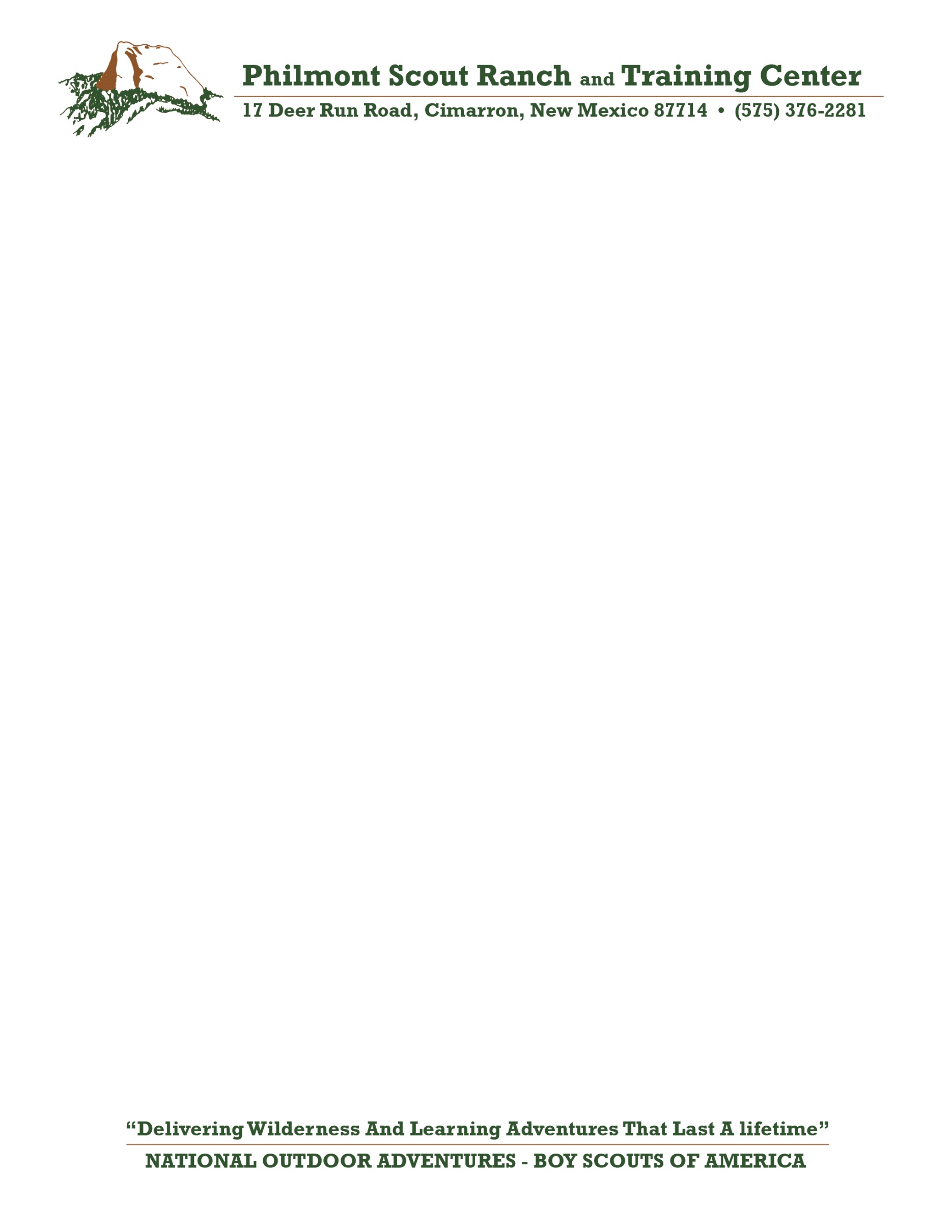 “Delivering Wilderness And Learning Adventures That Last A Lifetime”
Ambassador I Conference
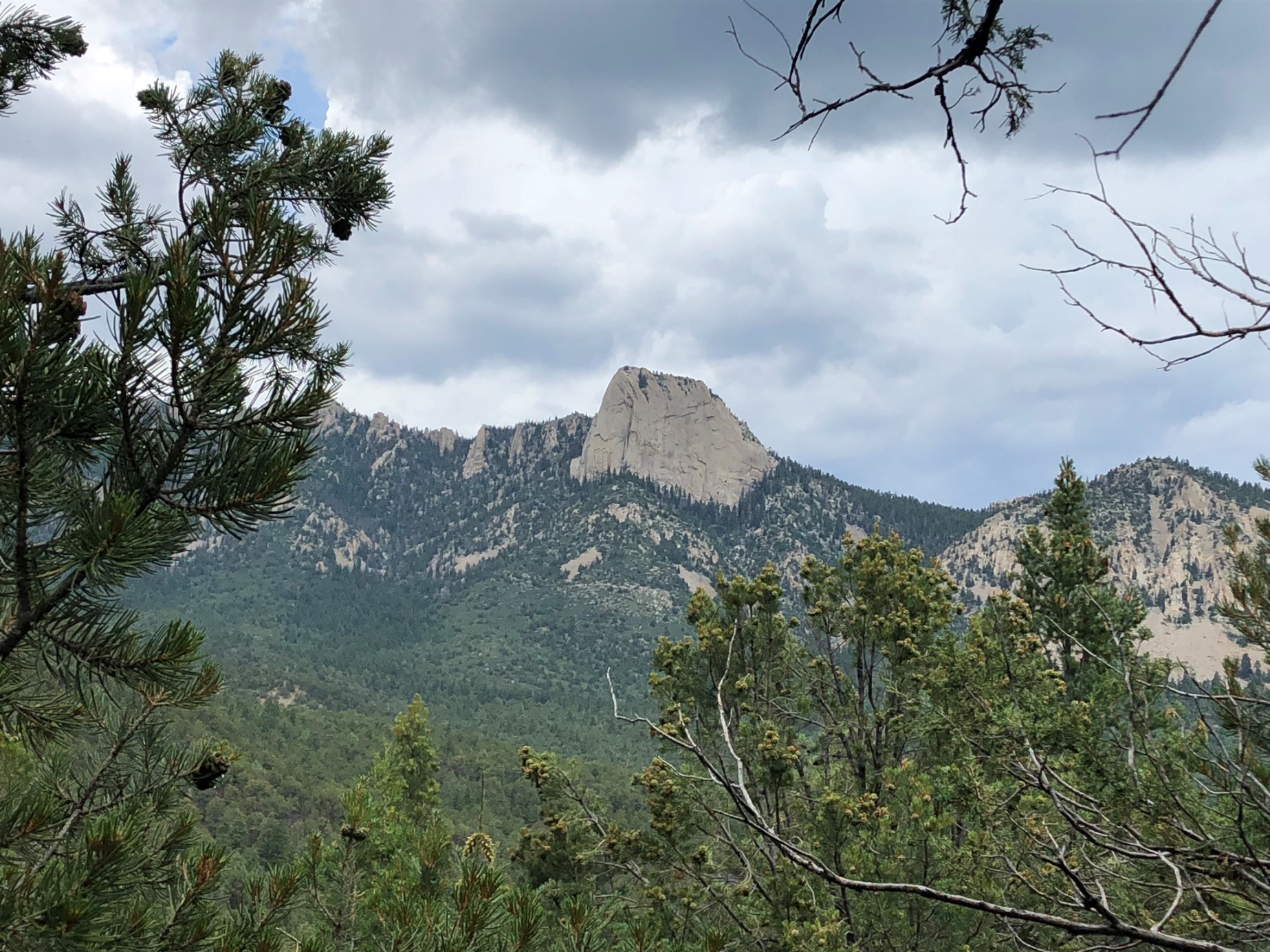 Top 10 reasons to attend 
the Ambassador I Conference
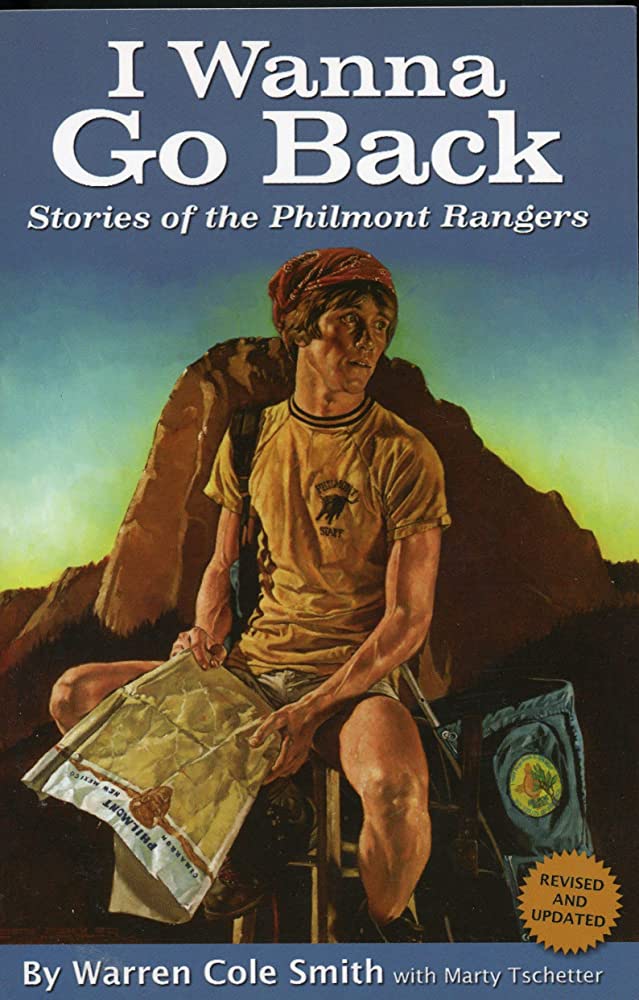 No. 10
A great reason to go back to Philmont.
No. 9
Take a walking tour of camp headquarters and the Philmont Training Center.
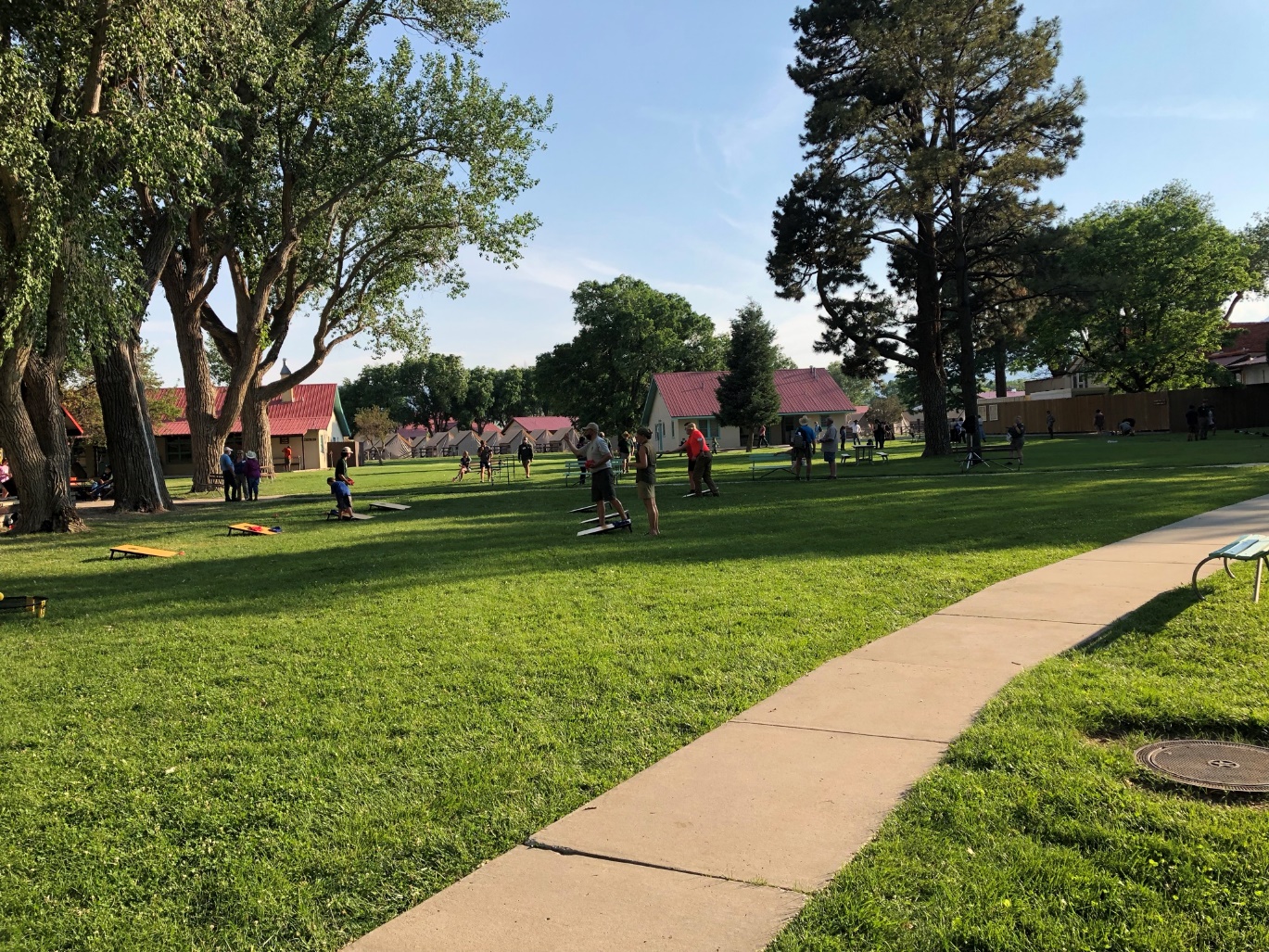 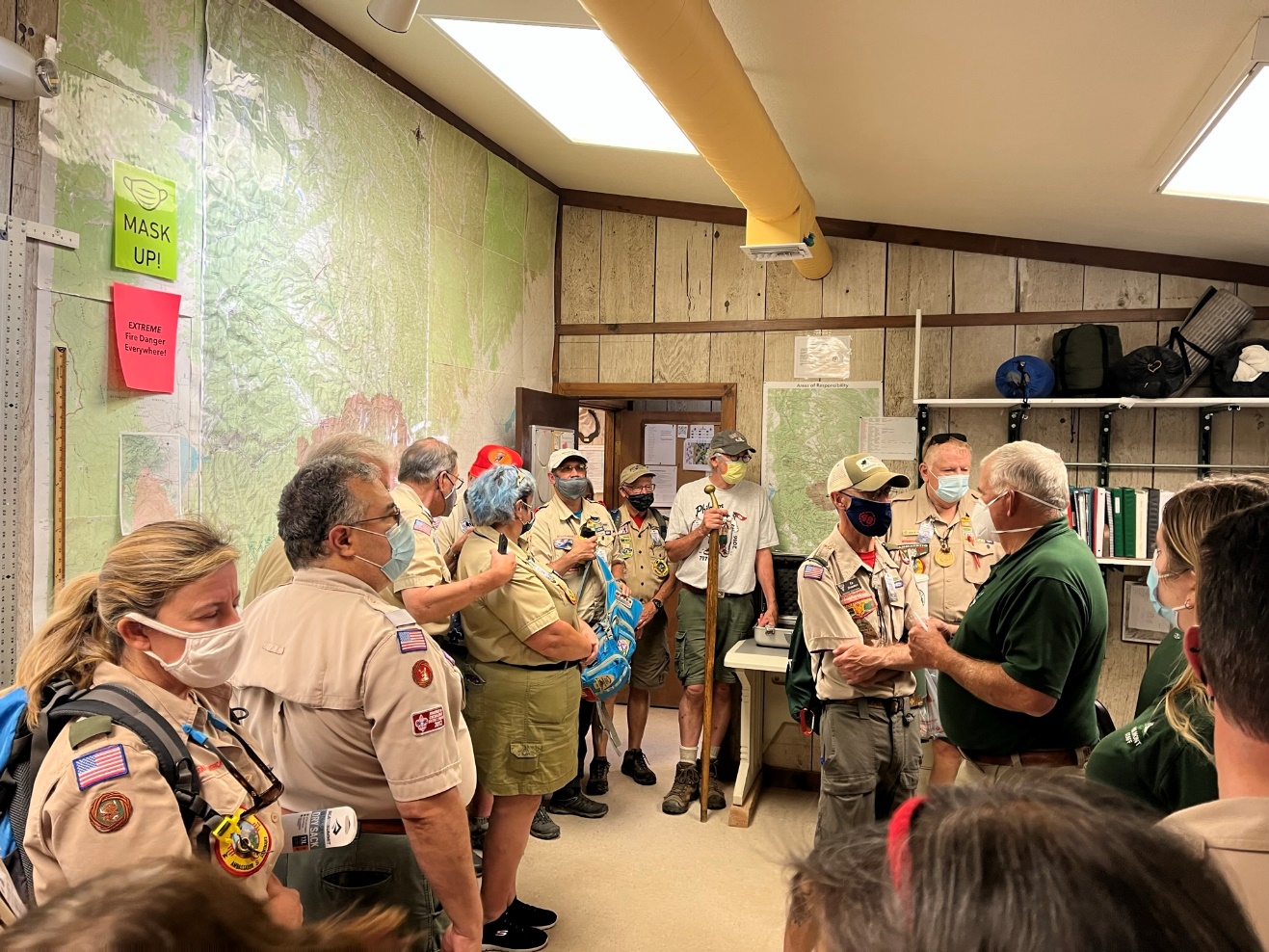 No. 8
Make lifelong friends.
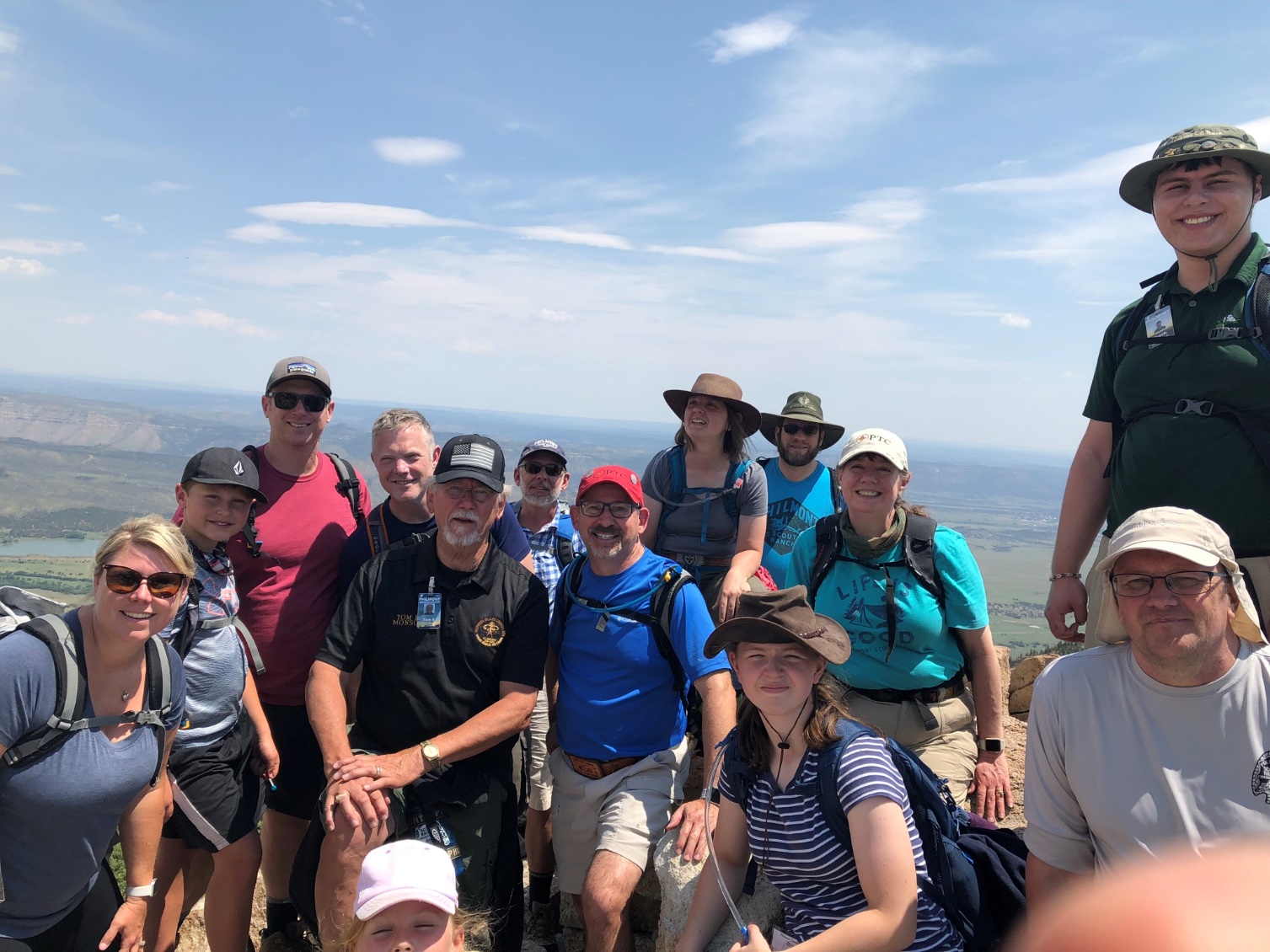 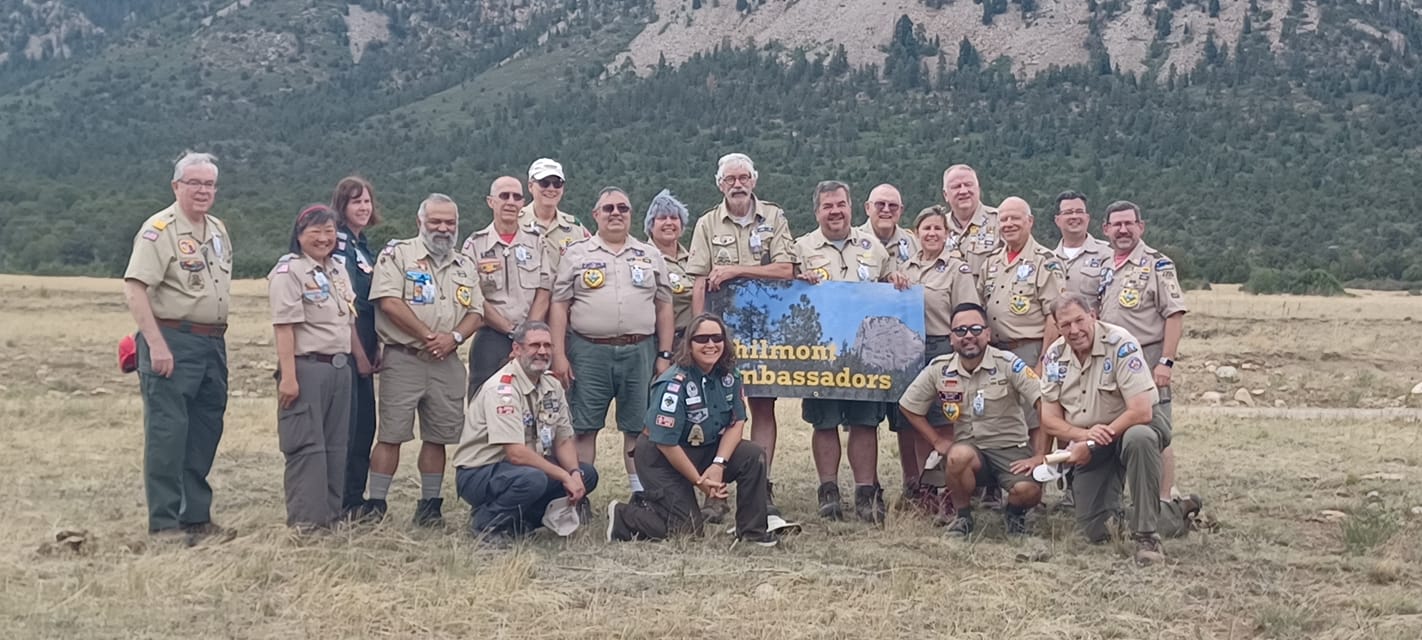 No. 7
Soaring vistas with beautiful sunsets.
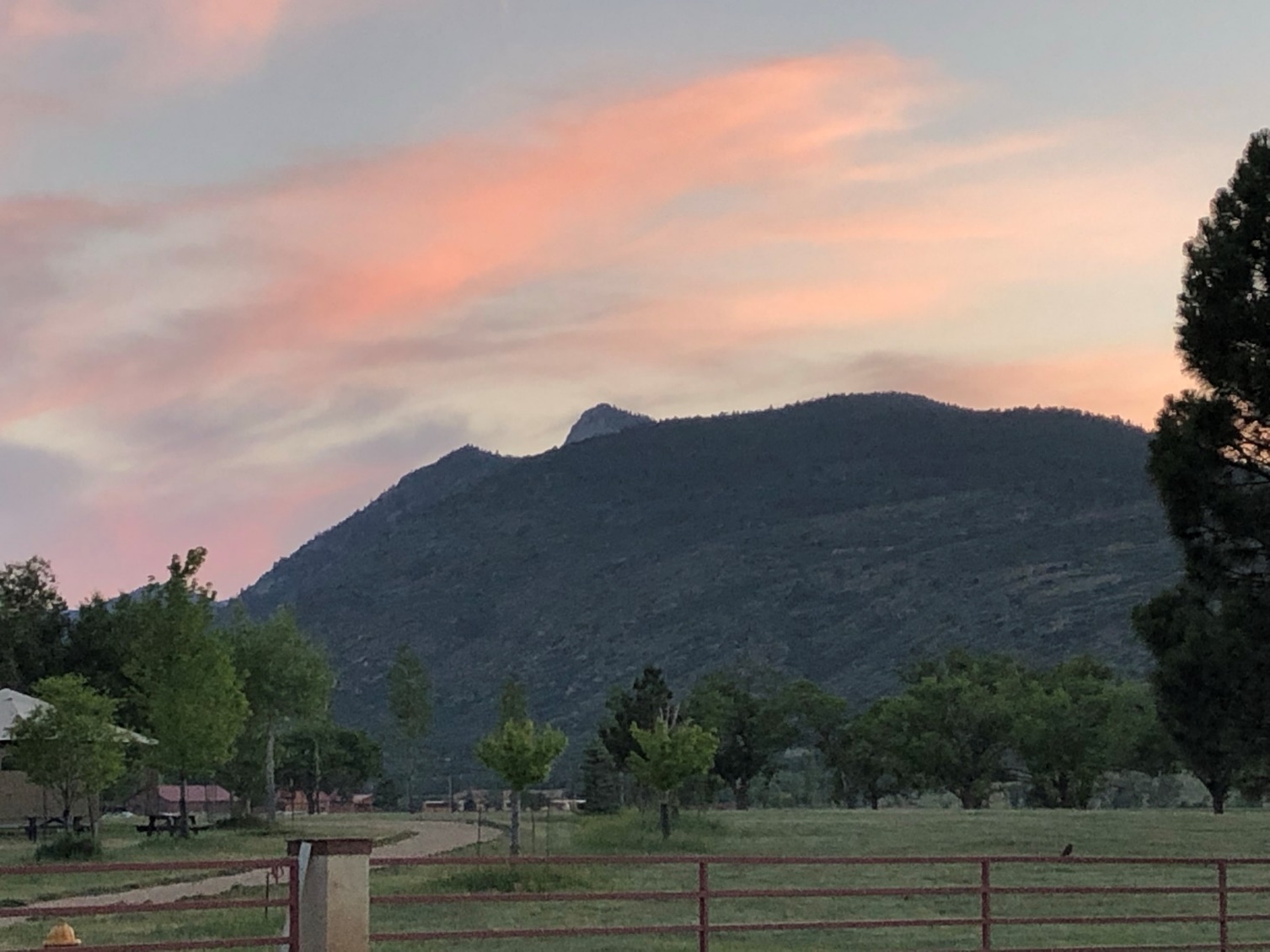 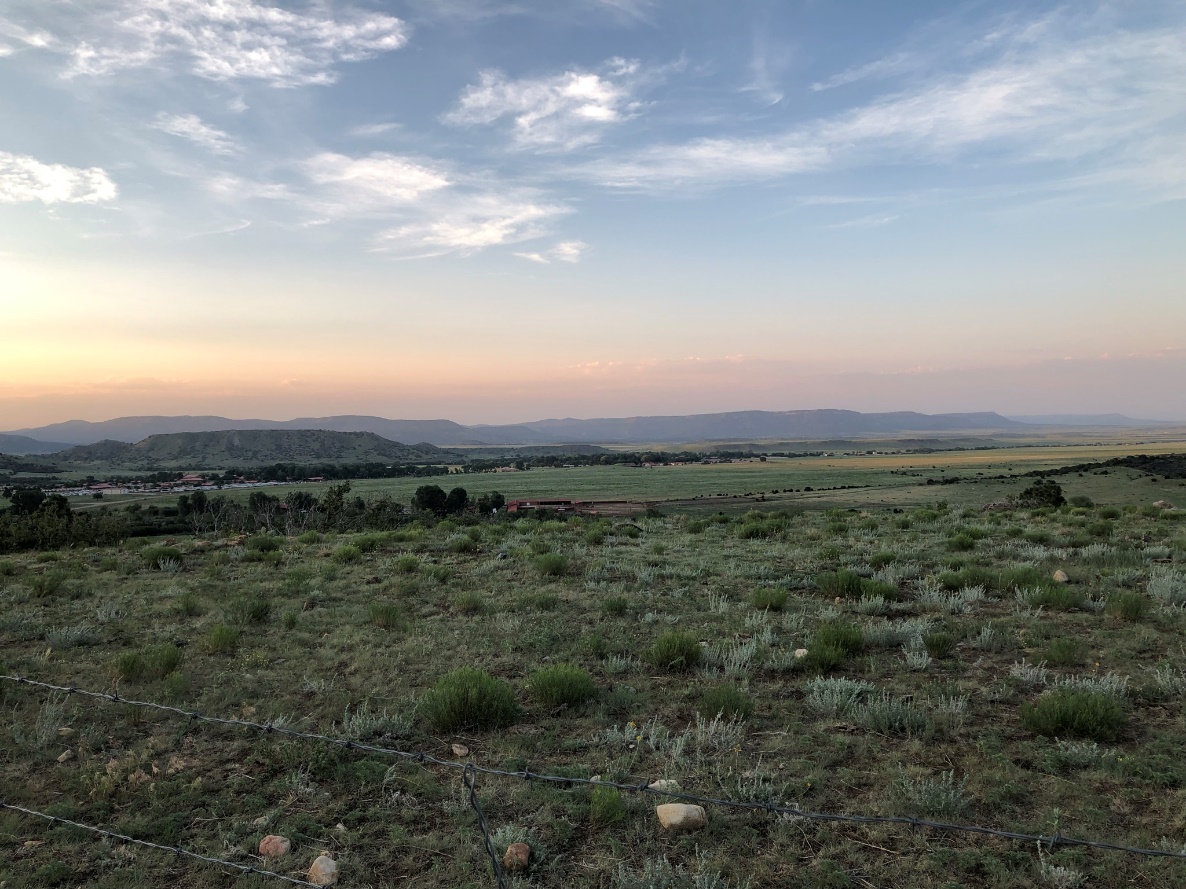 No. 6
Behind the scenes tour of Villa Philmonte.
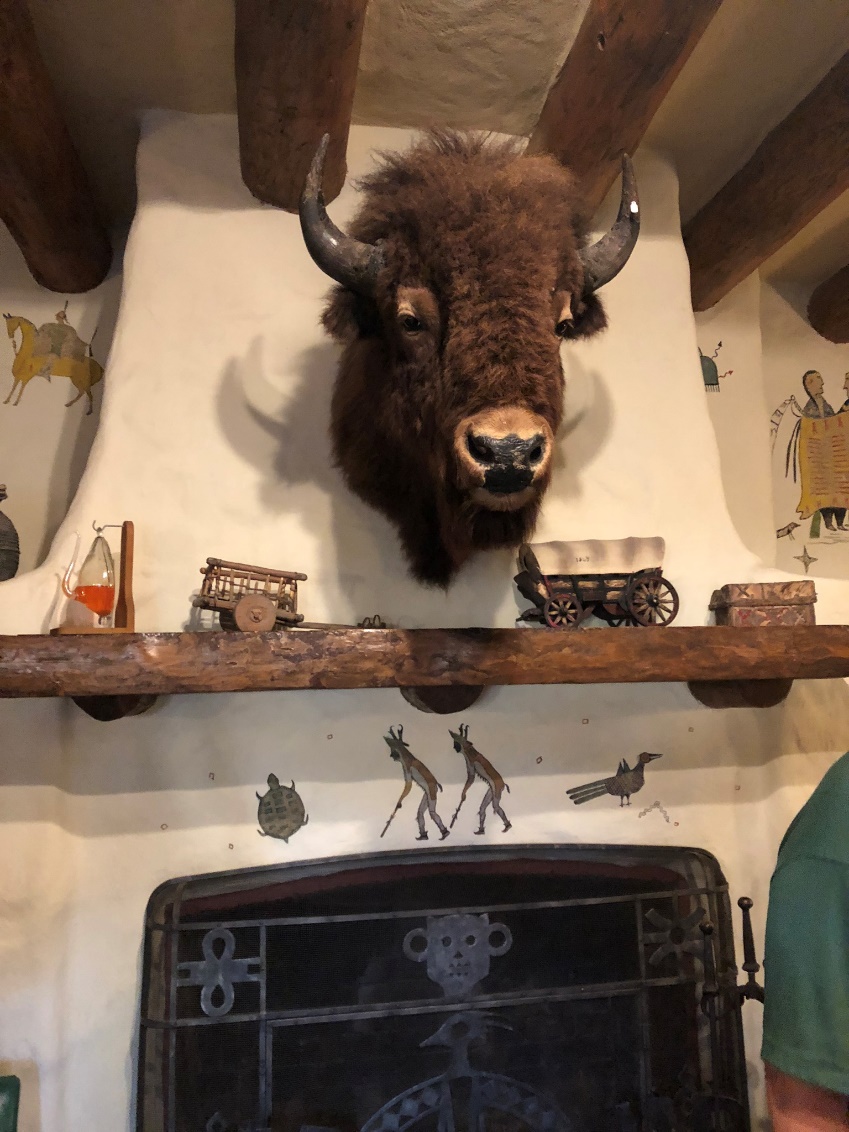 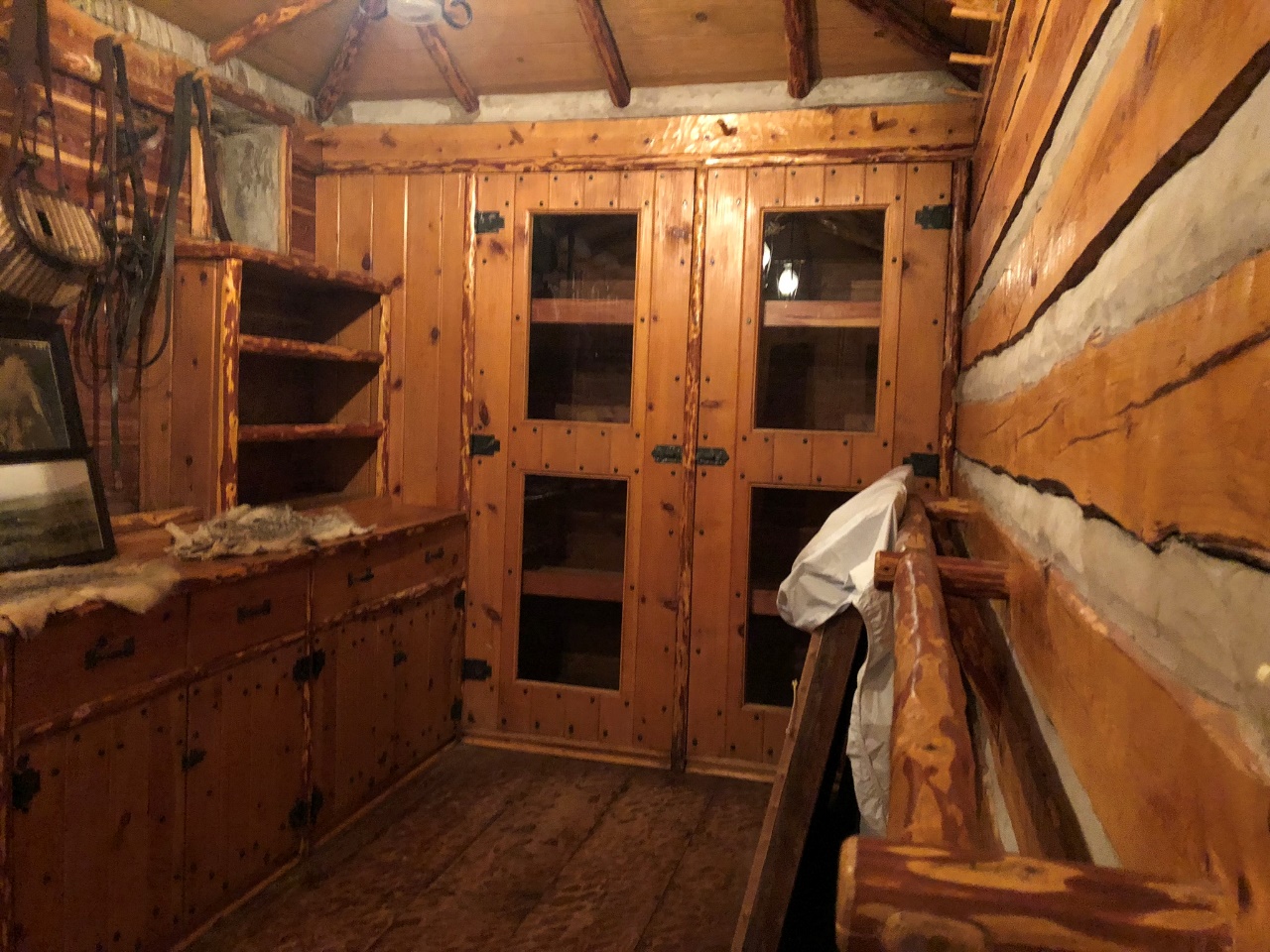 No. 5
Thursday night cobbler with a scoop of ice cream.
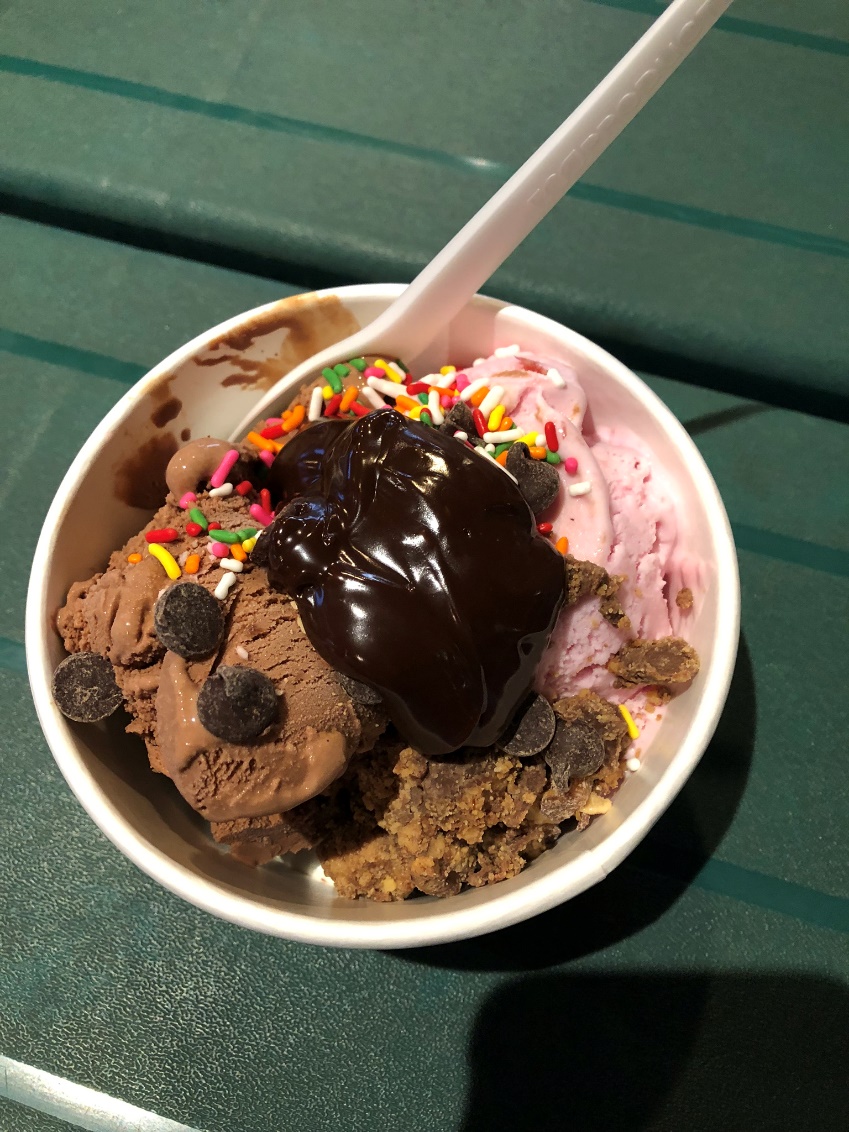 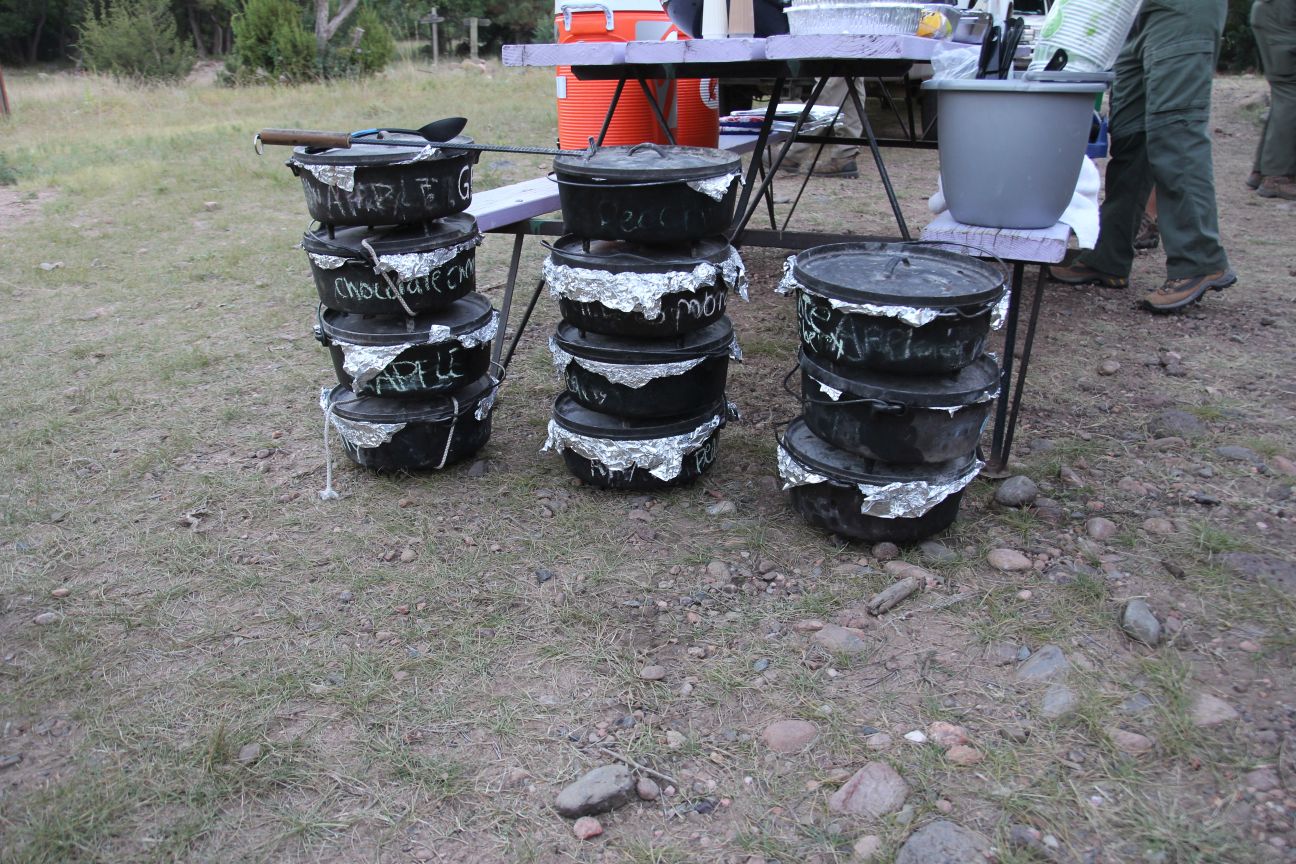 No. 4
To learn about individual programs while sitting on the lawn.
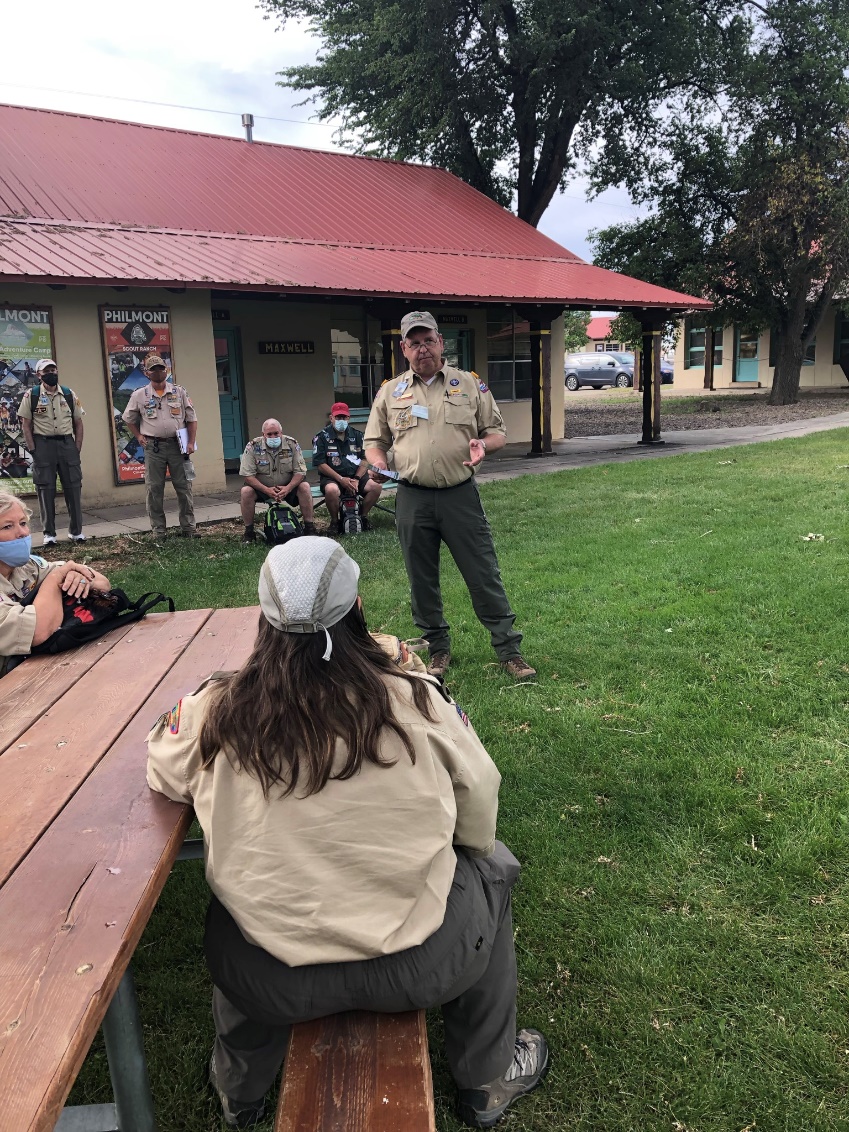 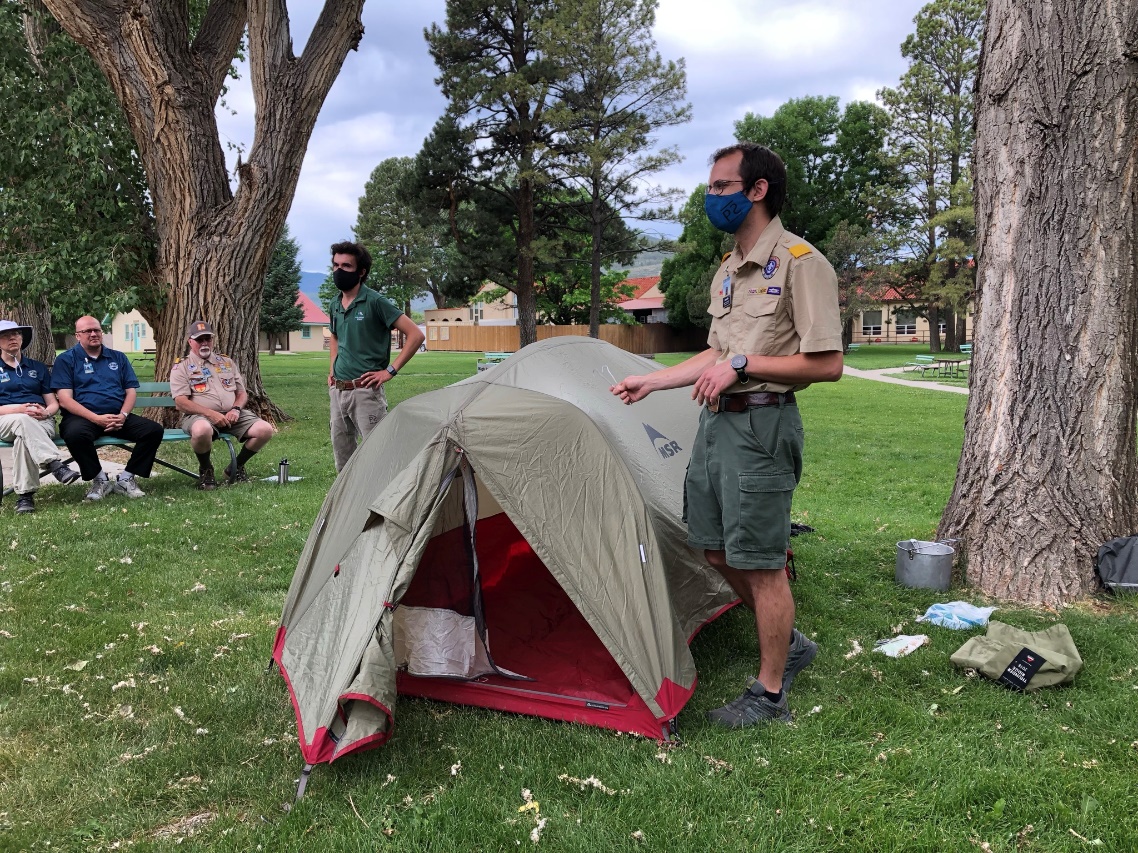 No. 3
Visit Ponil, a backcountry staff camp.
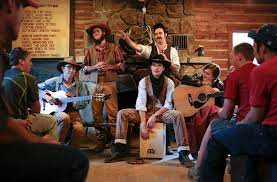 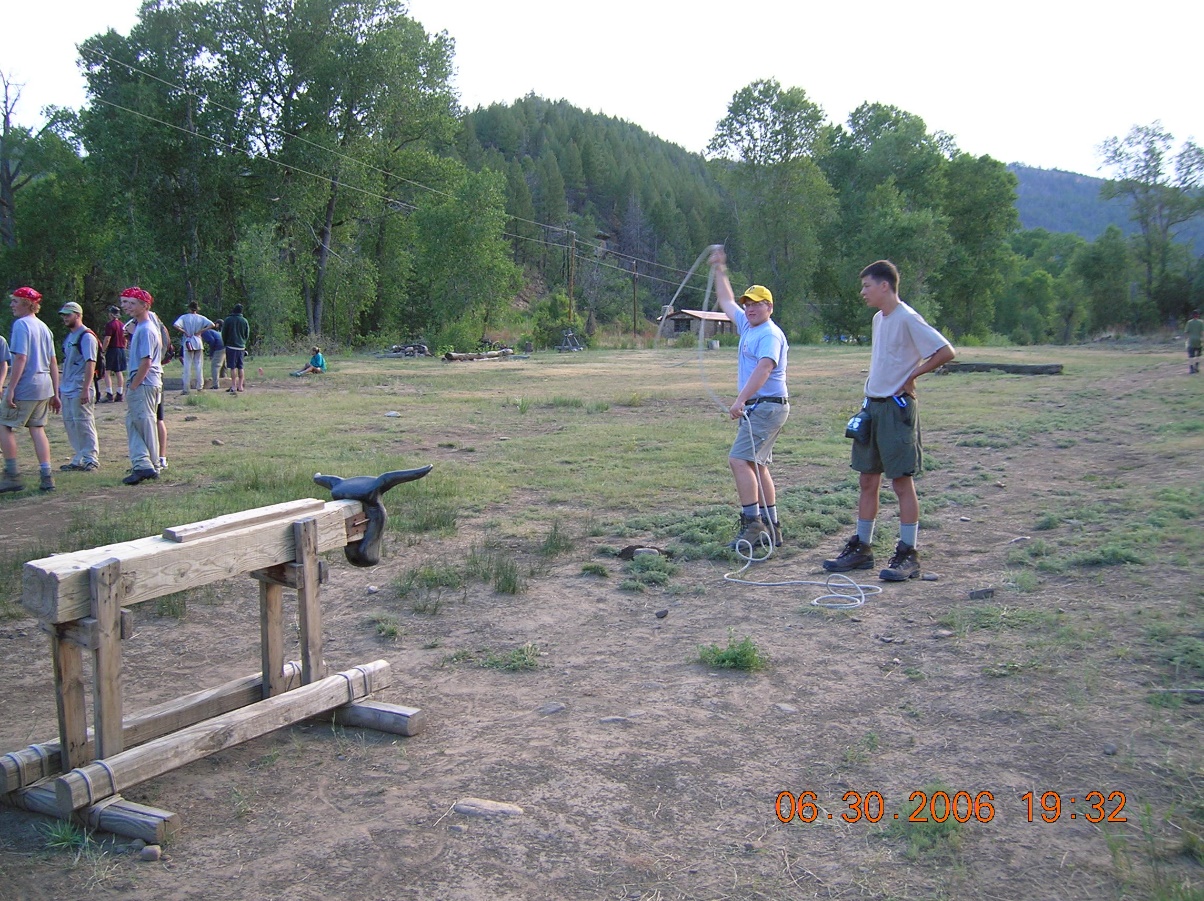 No. 2
To learn selling techniques of Philmont and what to do when you return home.
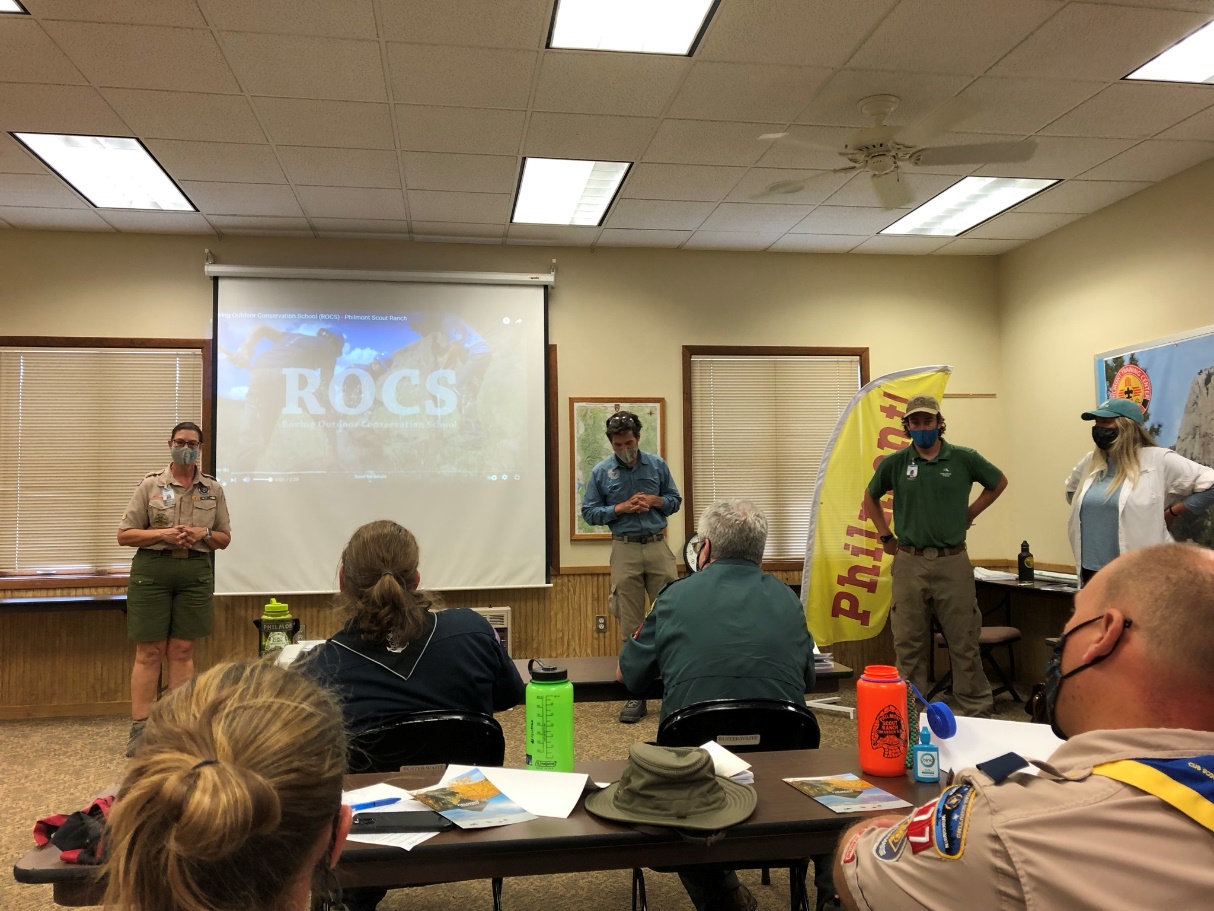 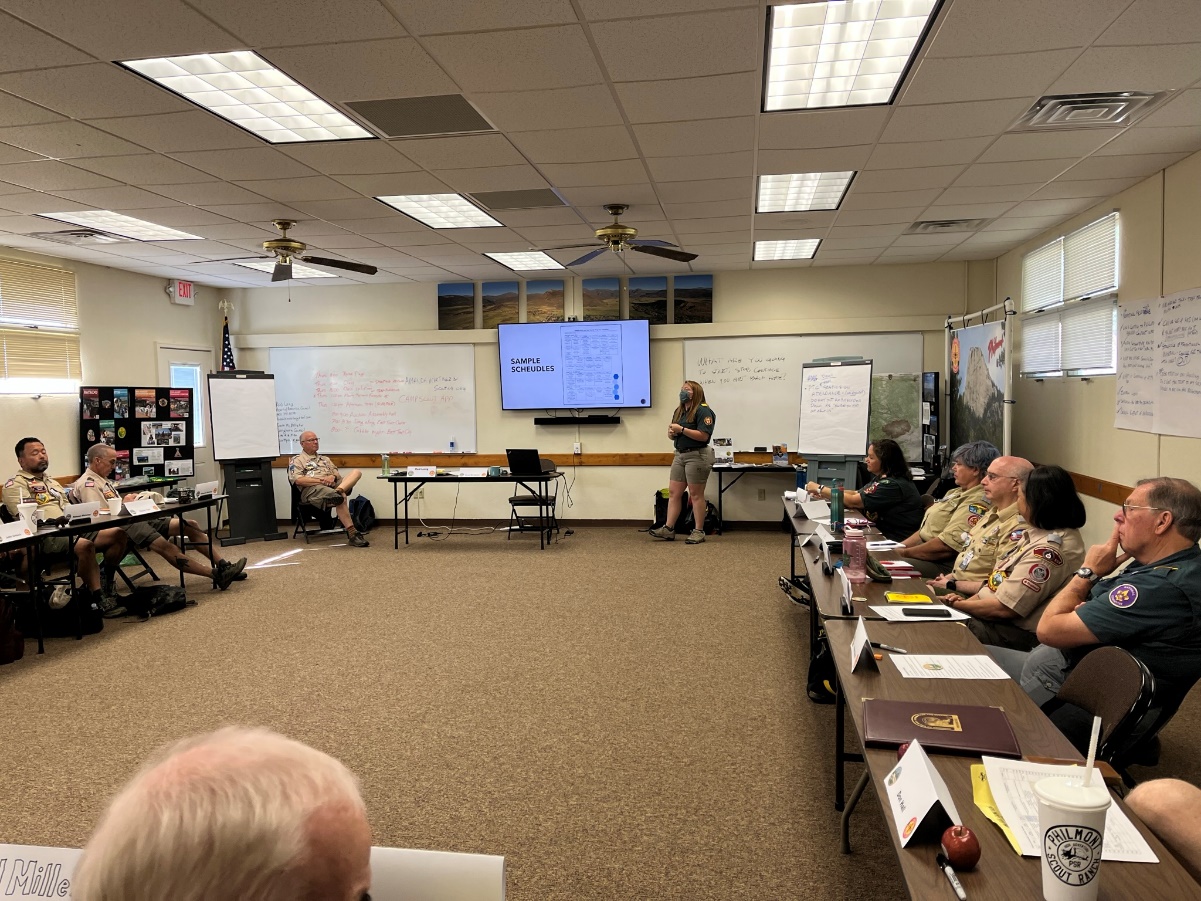 No. 1
To hear about the latest changes at Philmont from the CHQ and PTC leaders.
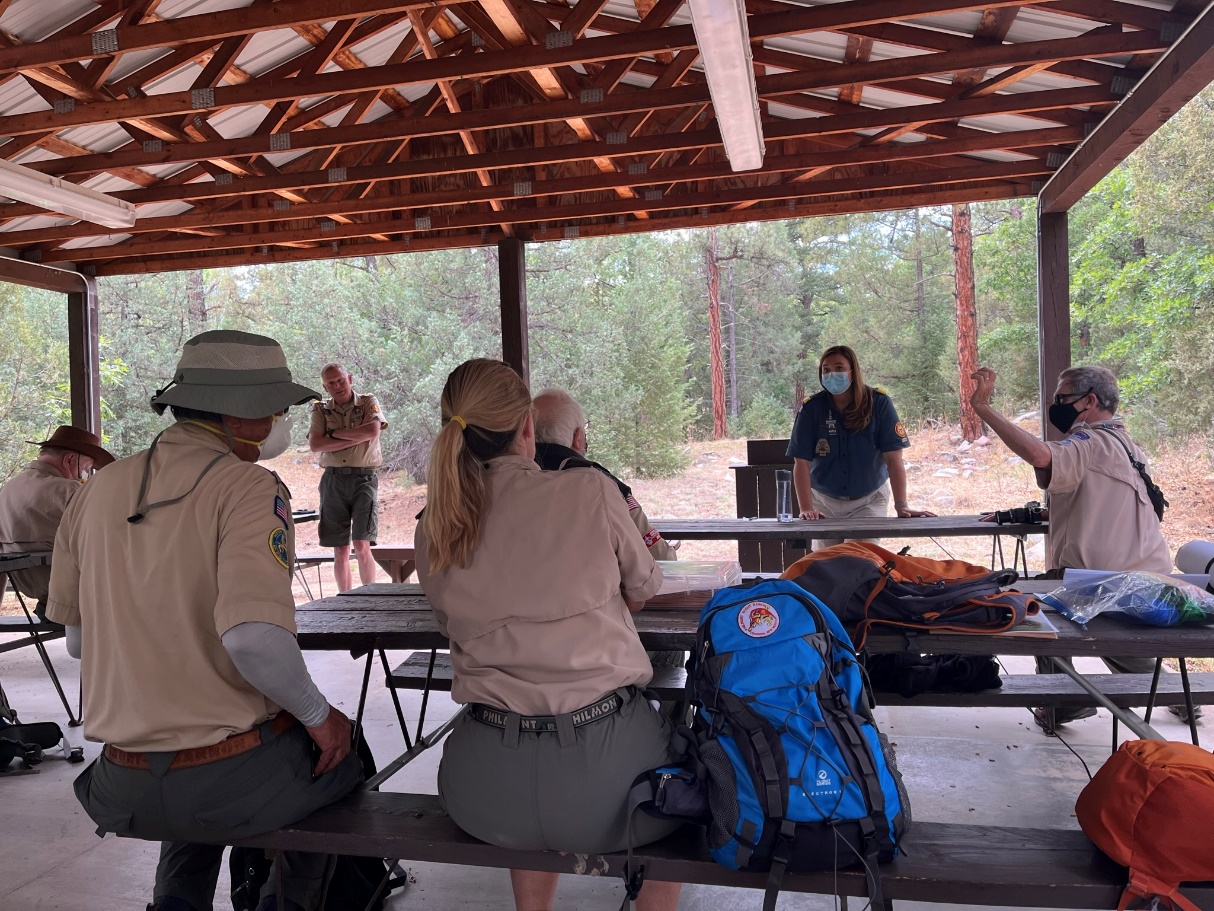 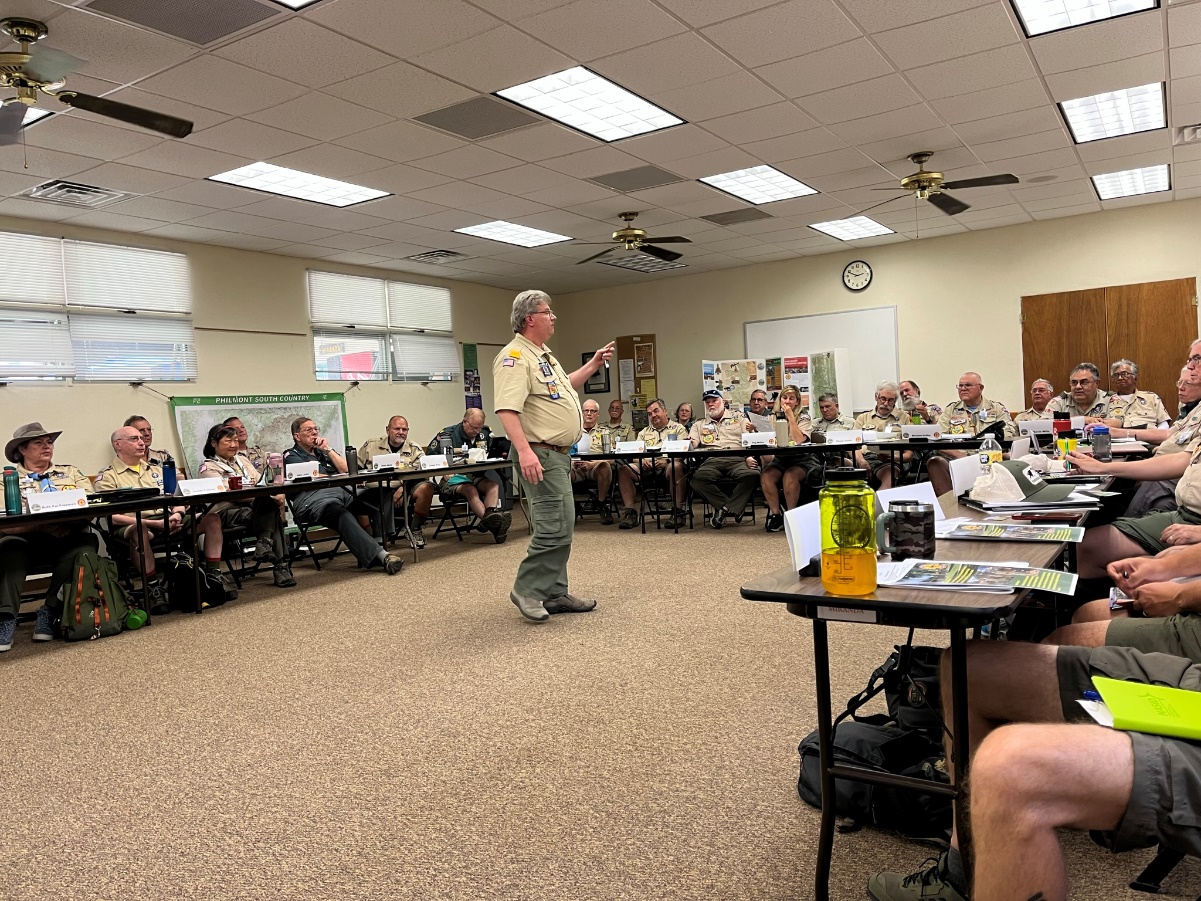 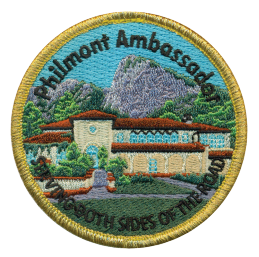 Ambassador II
Bob Weagraff
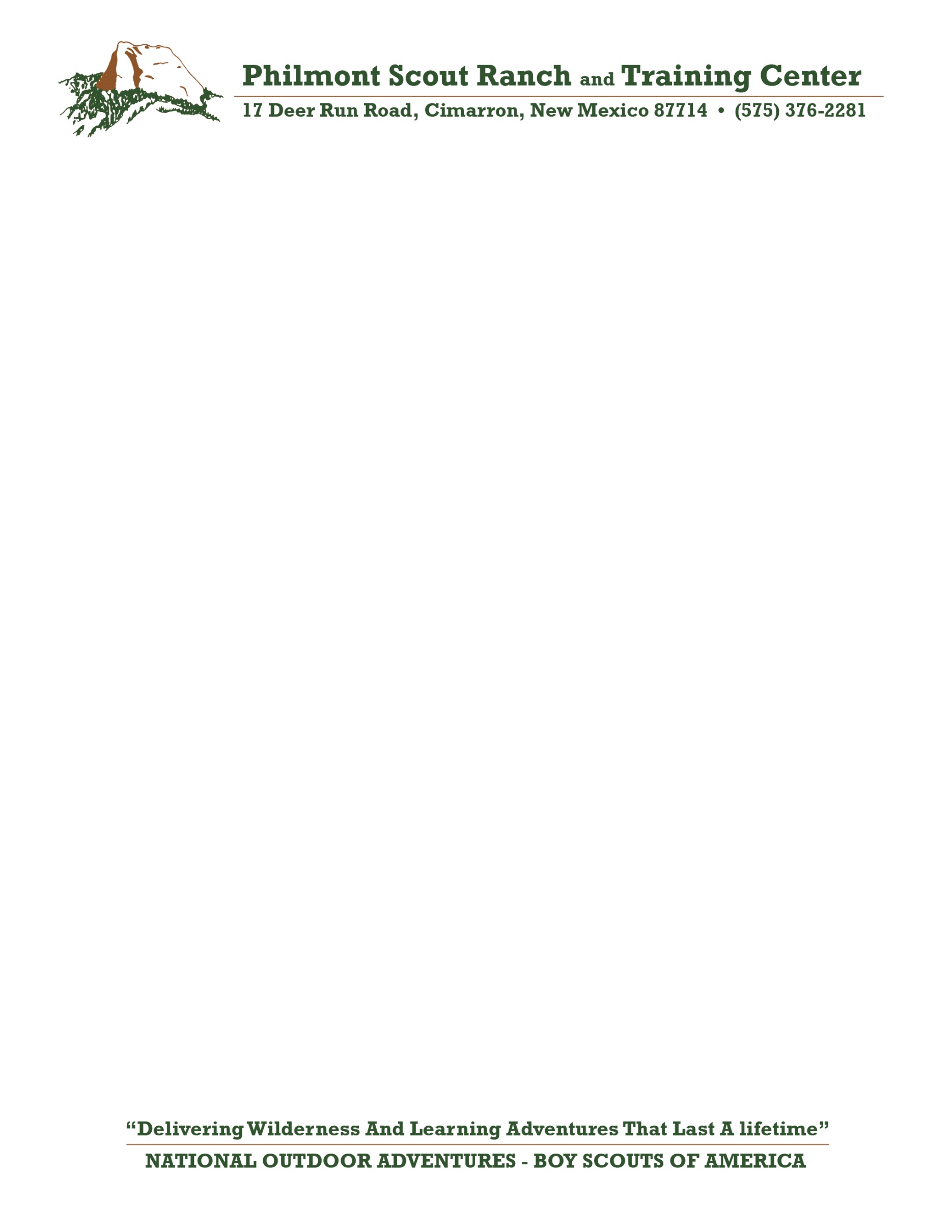 “Delivering Wilderness And Learning Adventures That Last A Lifetime”
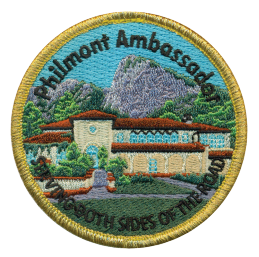 Why Attend Philmont Ambassador II
Builds Upon Ambassador I
Covers Topics not Covered in Ambassador I
Tour & Deep Dive into Conservation Headquarters.
Staff Campsite Visit – Metcalf Station
Capstone for the Week – Group Project Applying What You Learned.
What an Experience!!
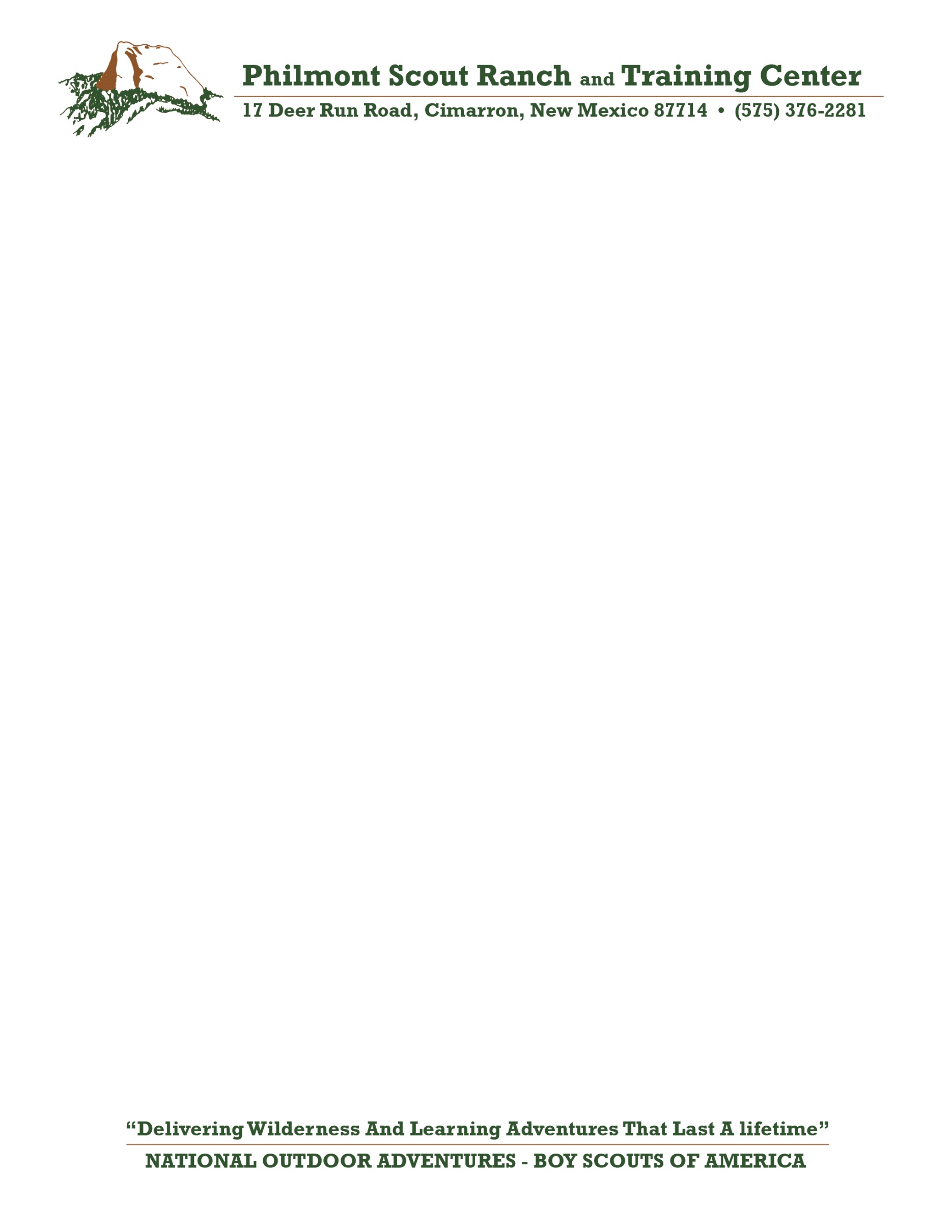 “Delivering Wilderness And Learning Adventures That Last A Lifetime”
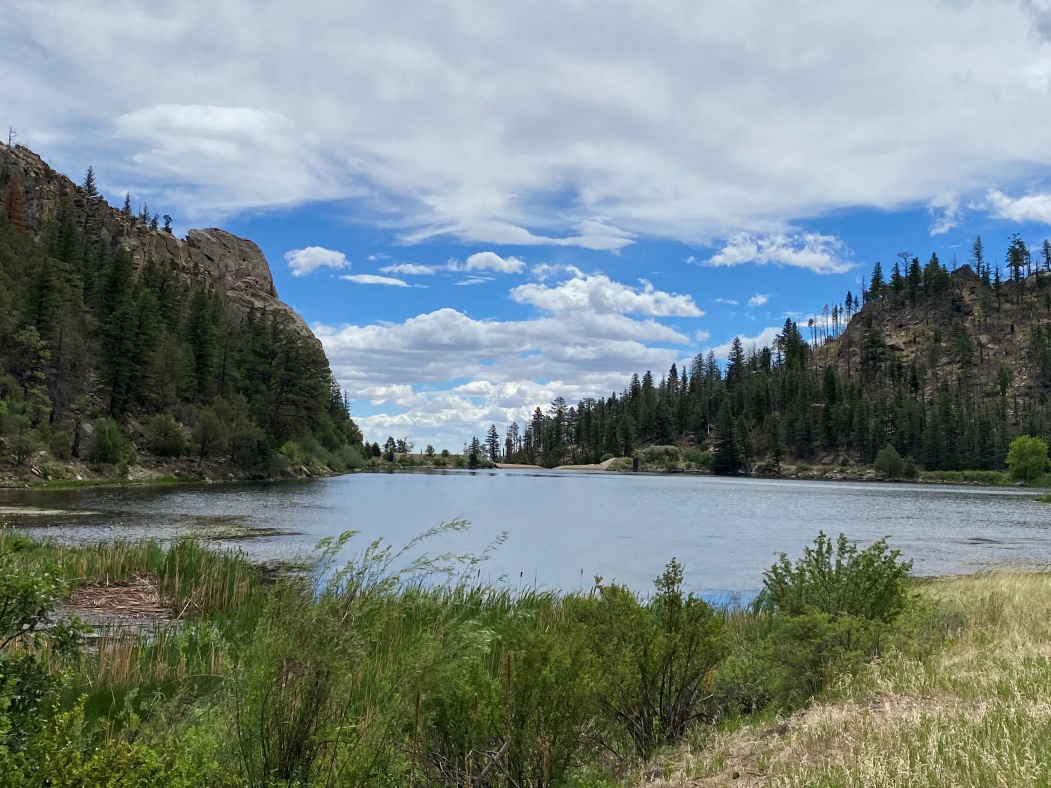 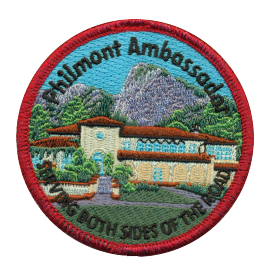 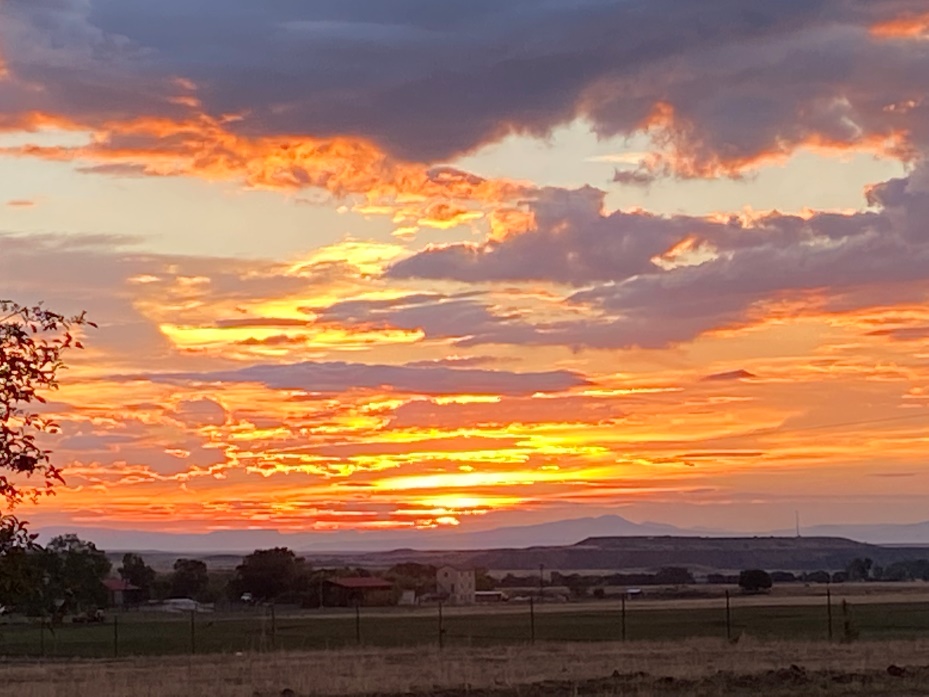 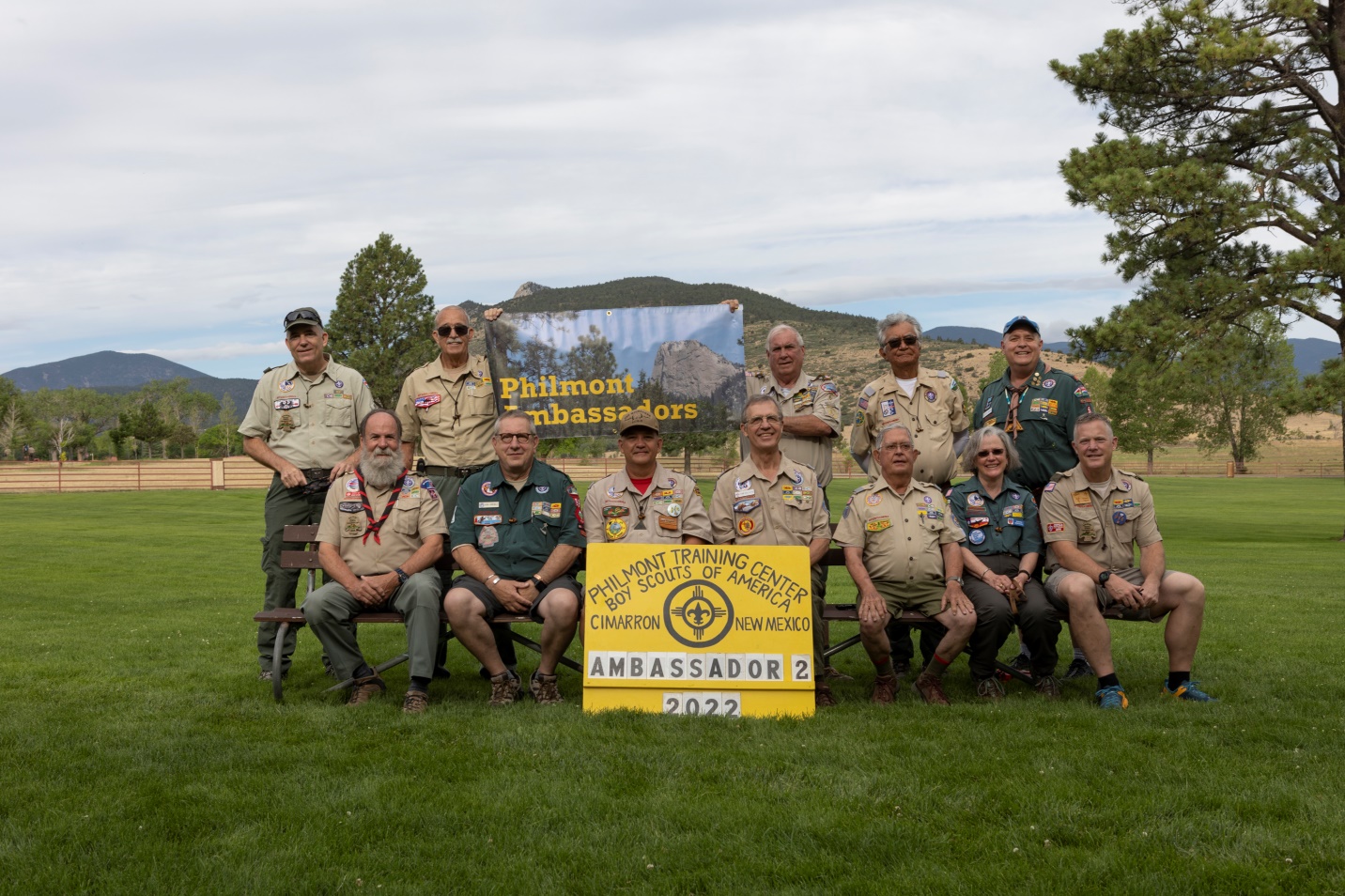 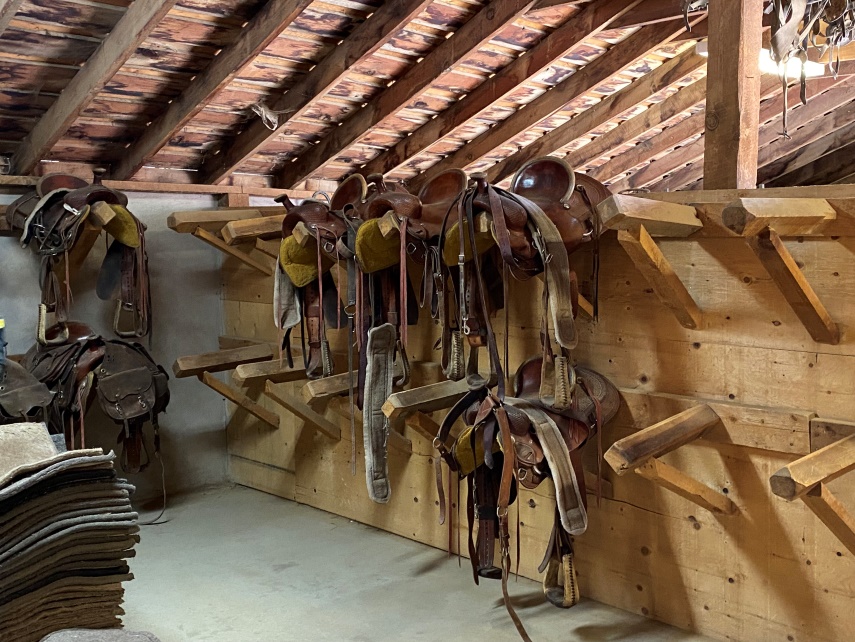 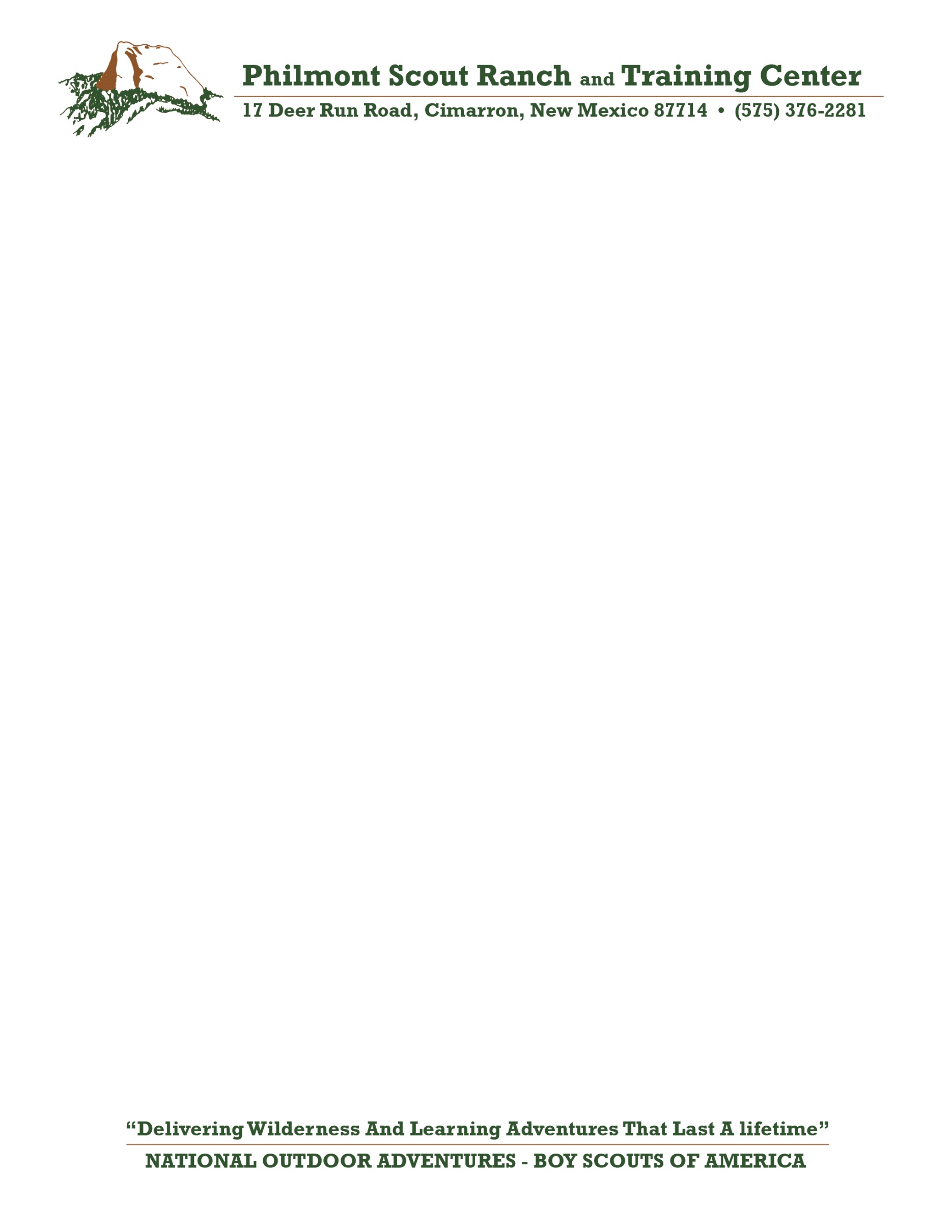 “Delivering Wilderness And Learning Adventures That Last A Lifetime”
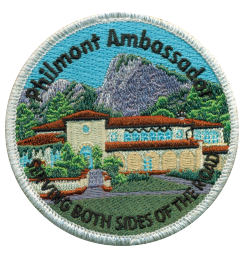 Ambassador III
Rob Welander
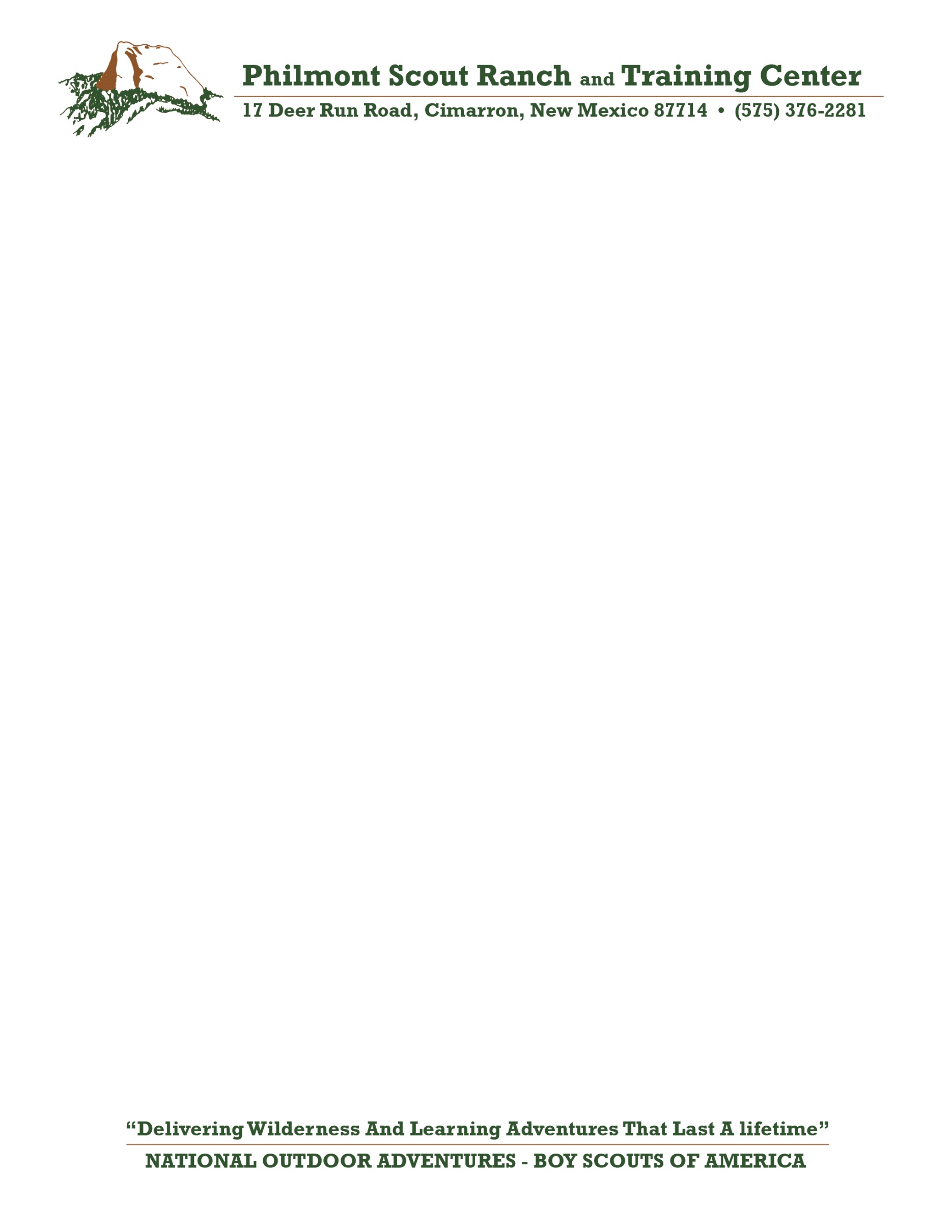 “Delivering Wilderness And Learning Adventures That Last A Lifetime”
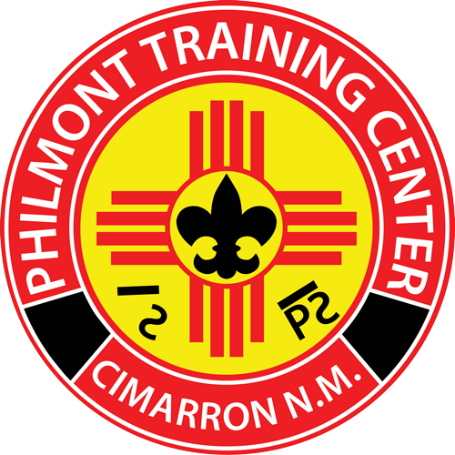 Ambassador Reception
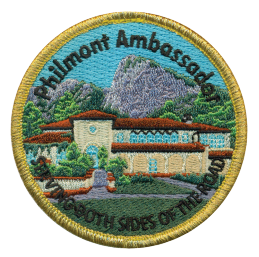 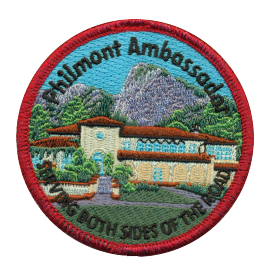 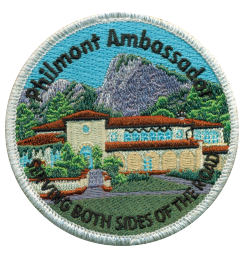 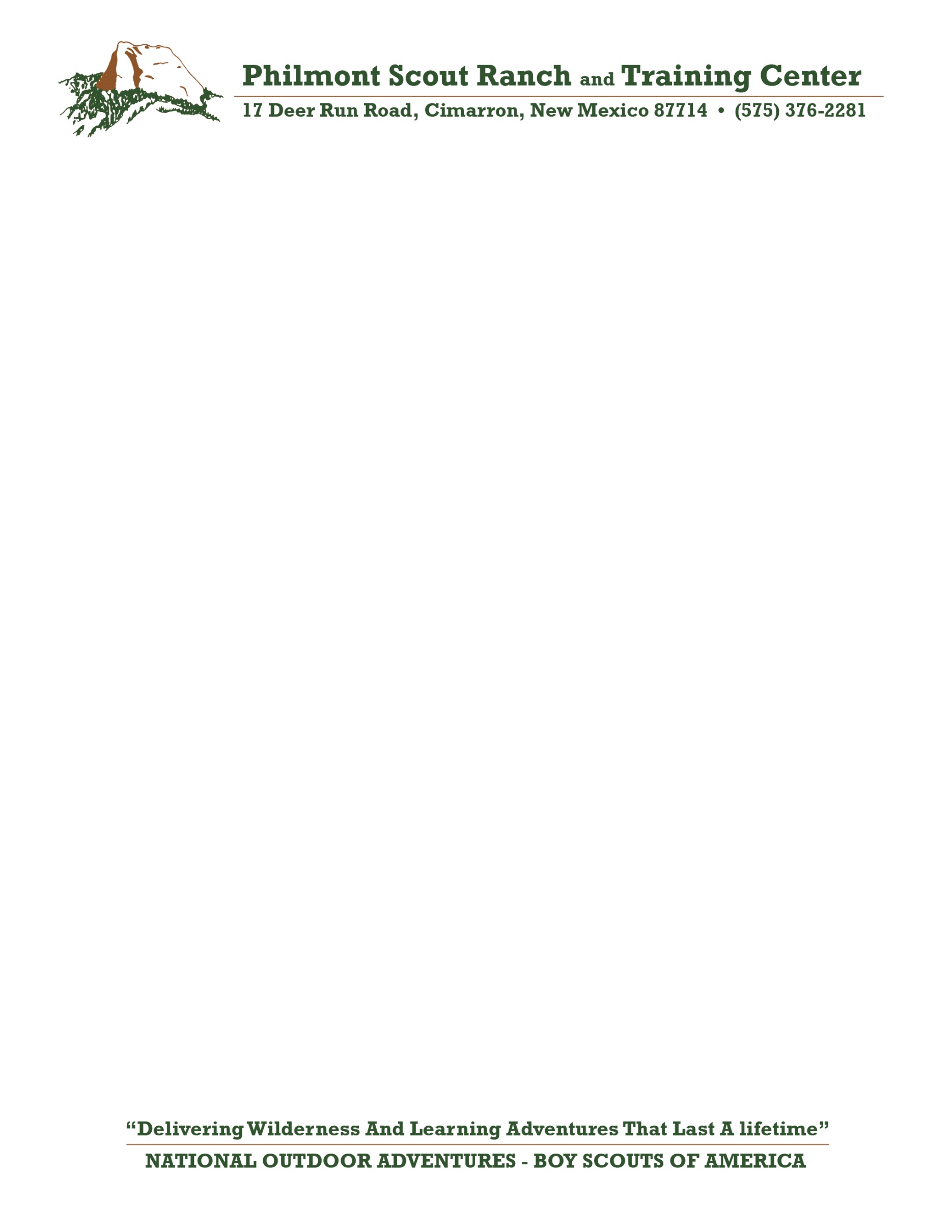 “Delivering Wilderness And Learning Adventures That Last A Lifetime”
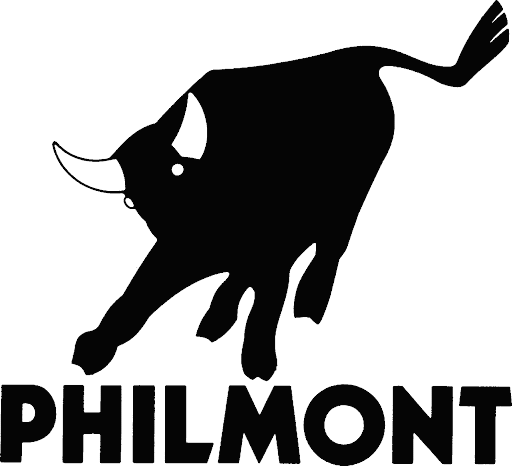 Philmont Scholarships
www.philmontscoutranch.org/rates/
“Delivering Wilderness And Learning Adventures That Last A Lifetime”
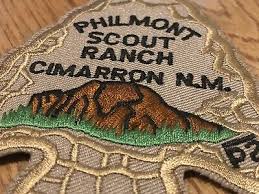 Ambassador Autumn Adventure
September 17-24, 2023
Bob Weagraff
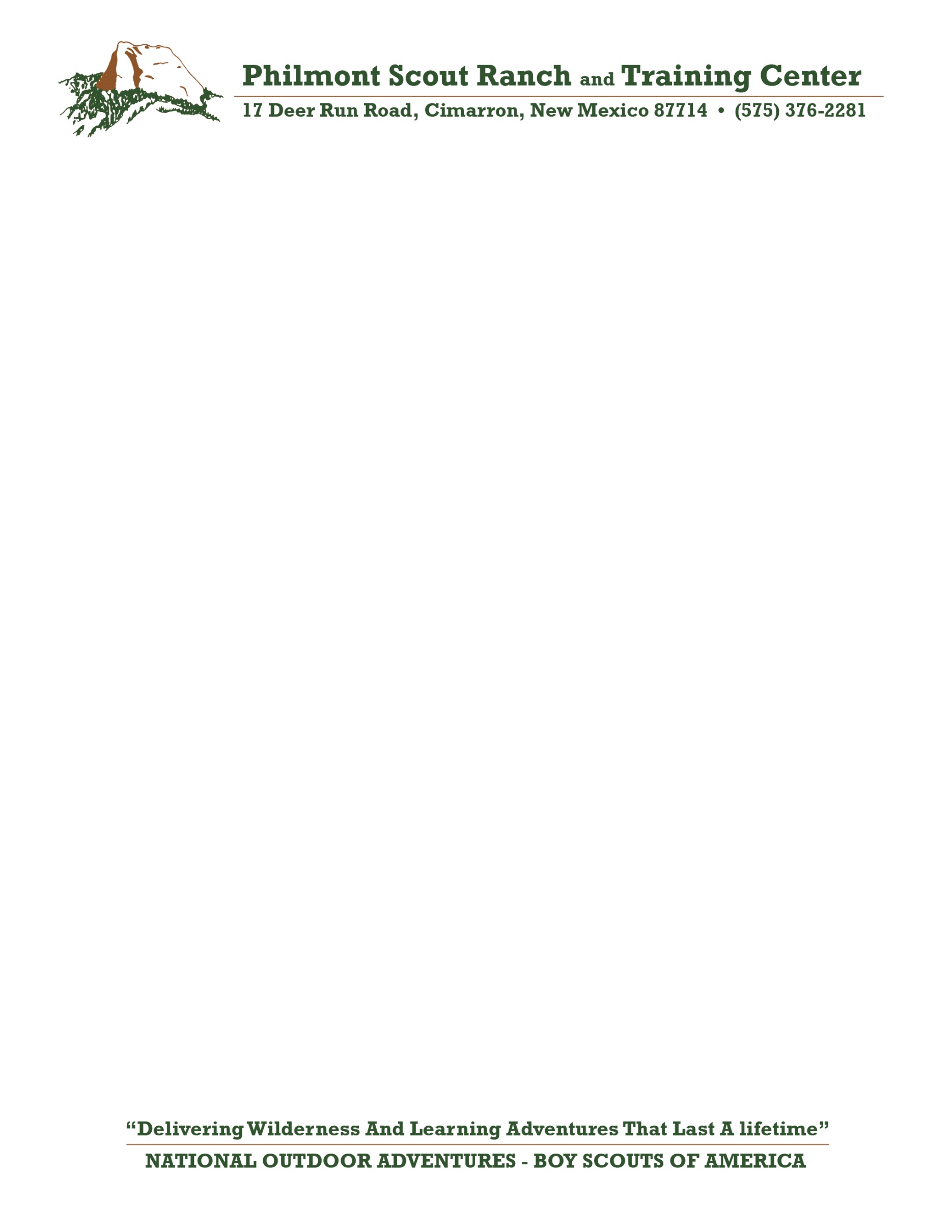 “Delivering Wilderness And Learning Adventures That Last A Lifetime”
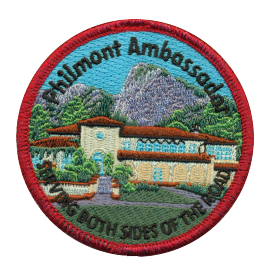 Philmont Autumn Adventure
When: September 17th to the 24th.
Where: Philmont Scout Ranch – Central Section?  Camp Ideas - Tooth Ridge Camp, Hunting Lodge, Sawmill.  Crew will decide with our trek guide.
Why: A Different Experience.  Nature & You As One.
History:  Only Open to Philmont Ambassadors.  First Autumn Adventure was in 2021.  Currently four participating in 2023.
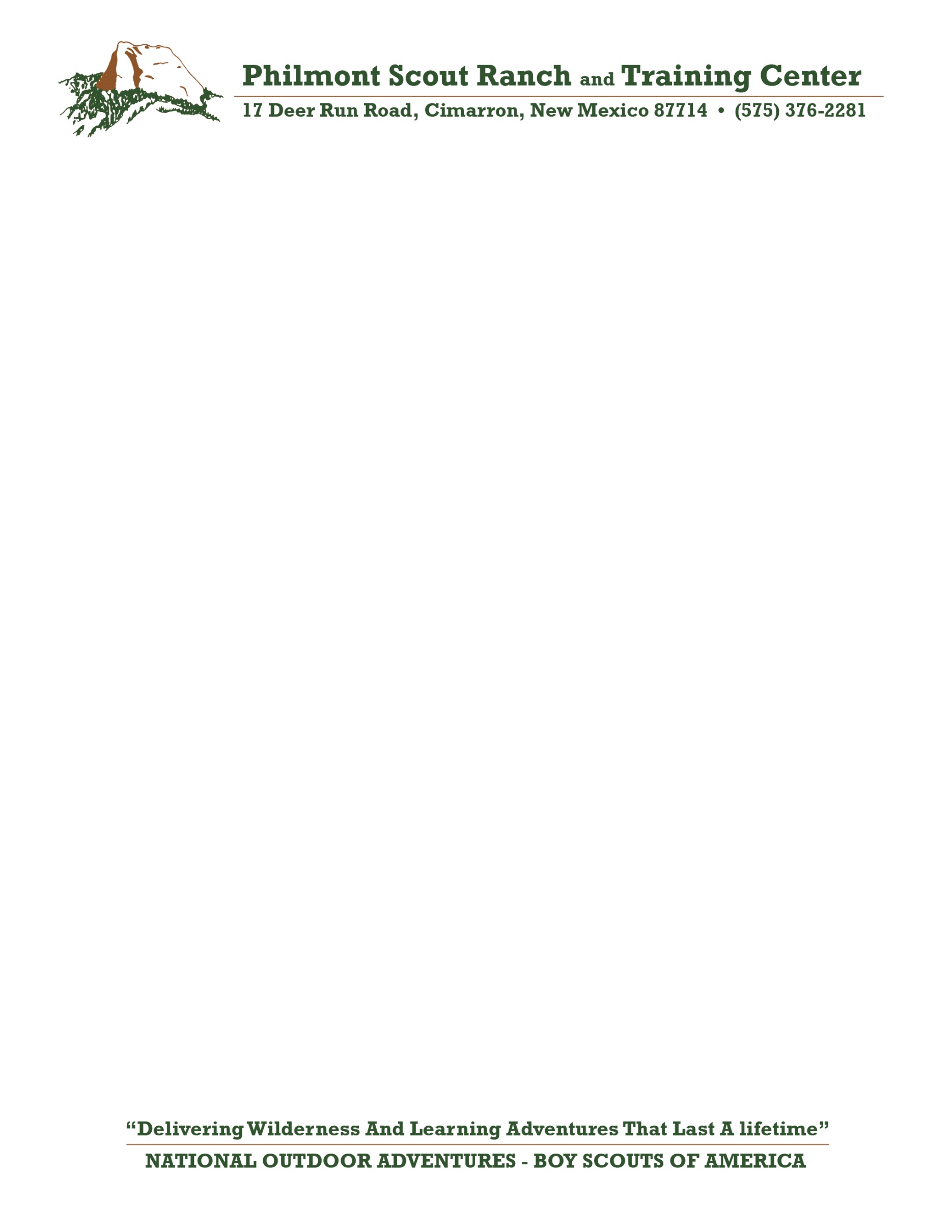 “Delivering Wilderness And Learning Adventures That Last A Lifetime”
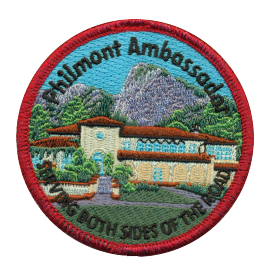 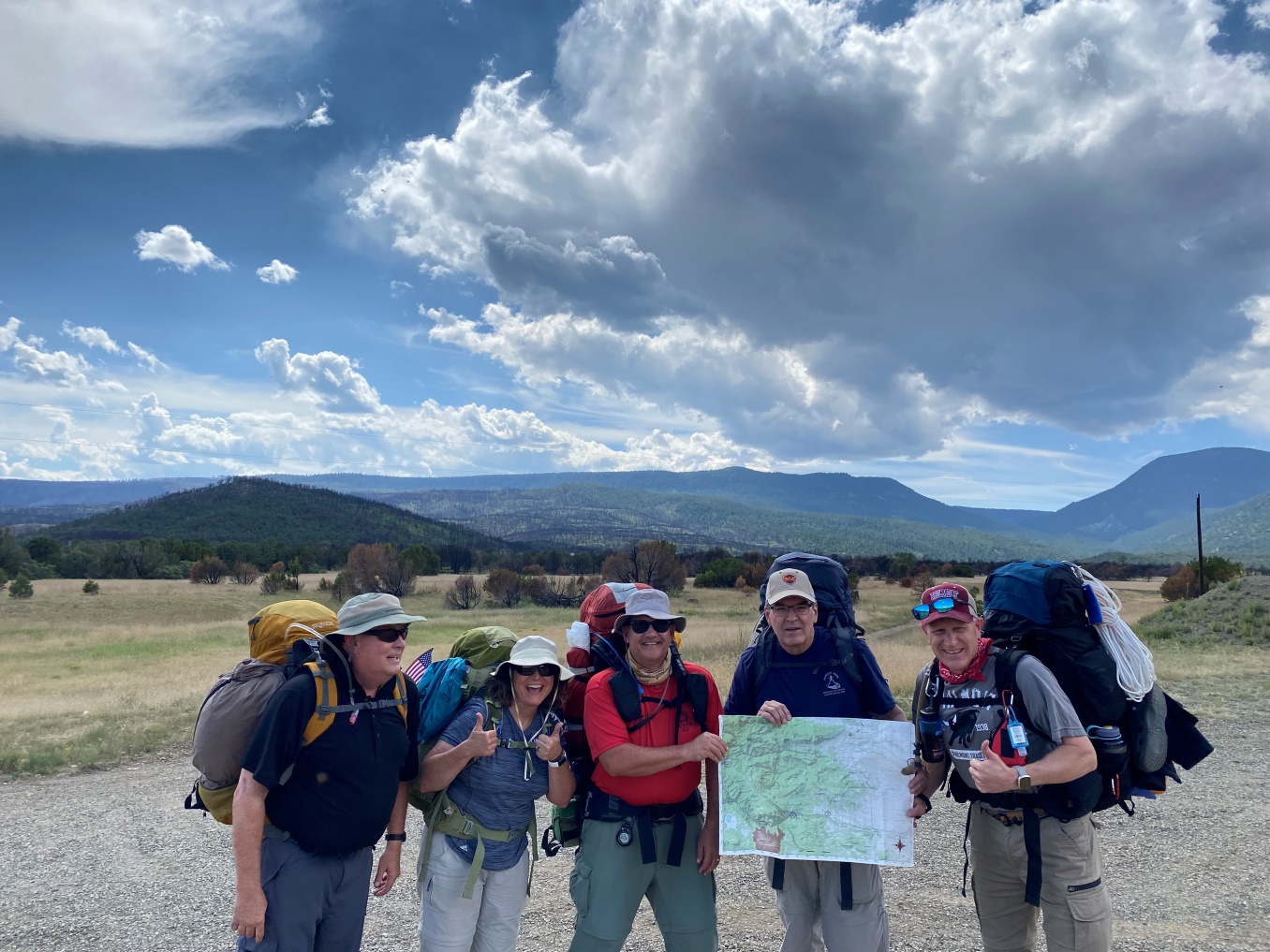 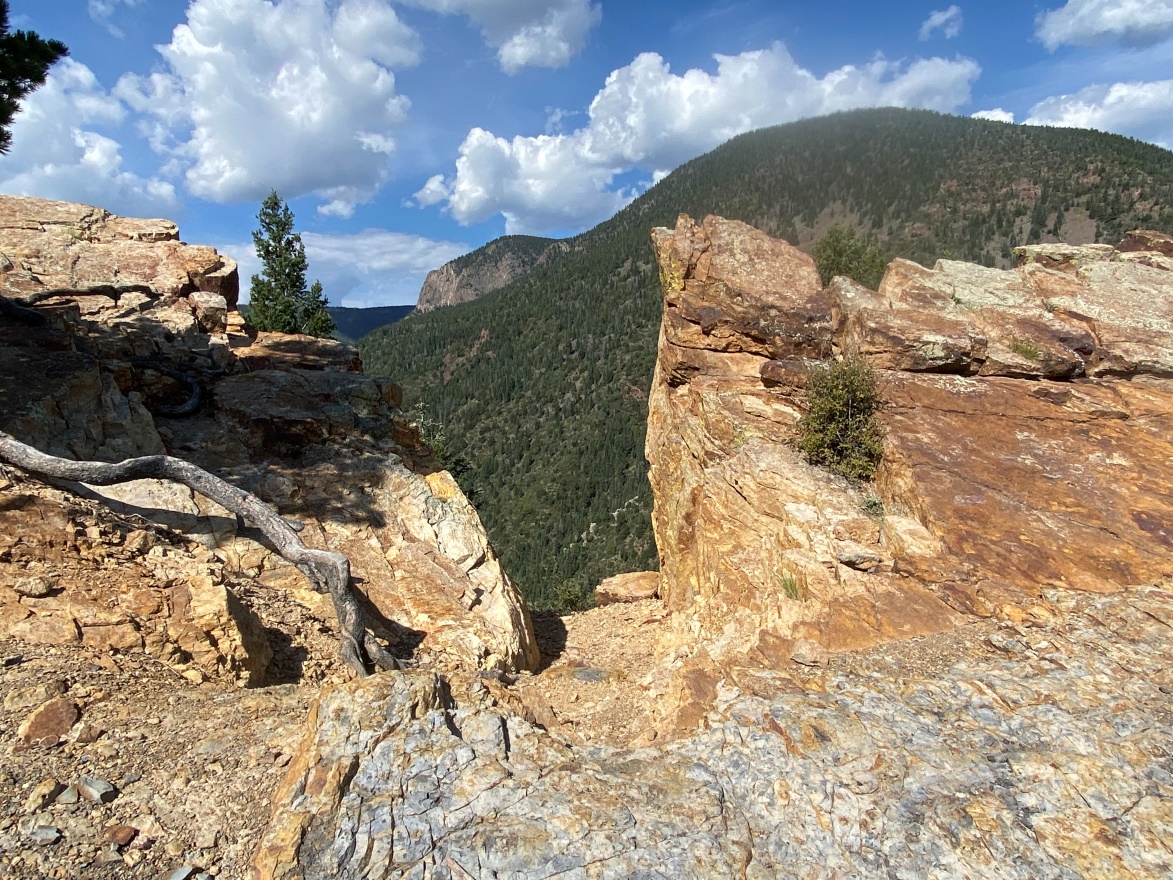 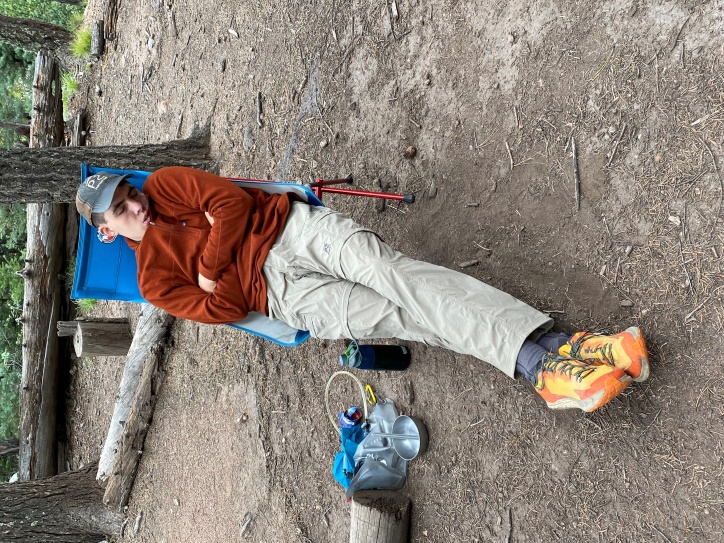 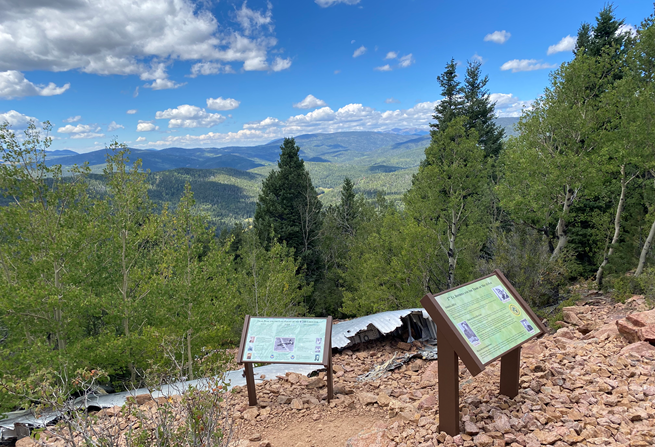 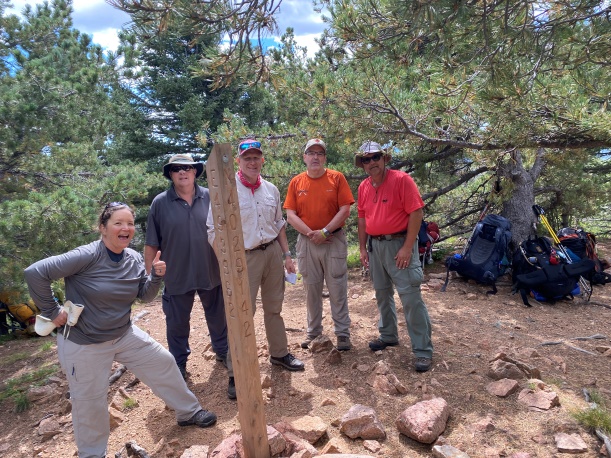 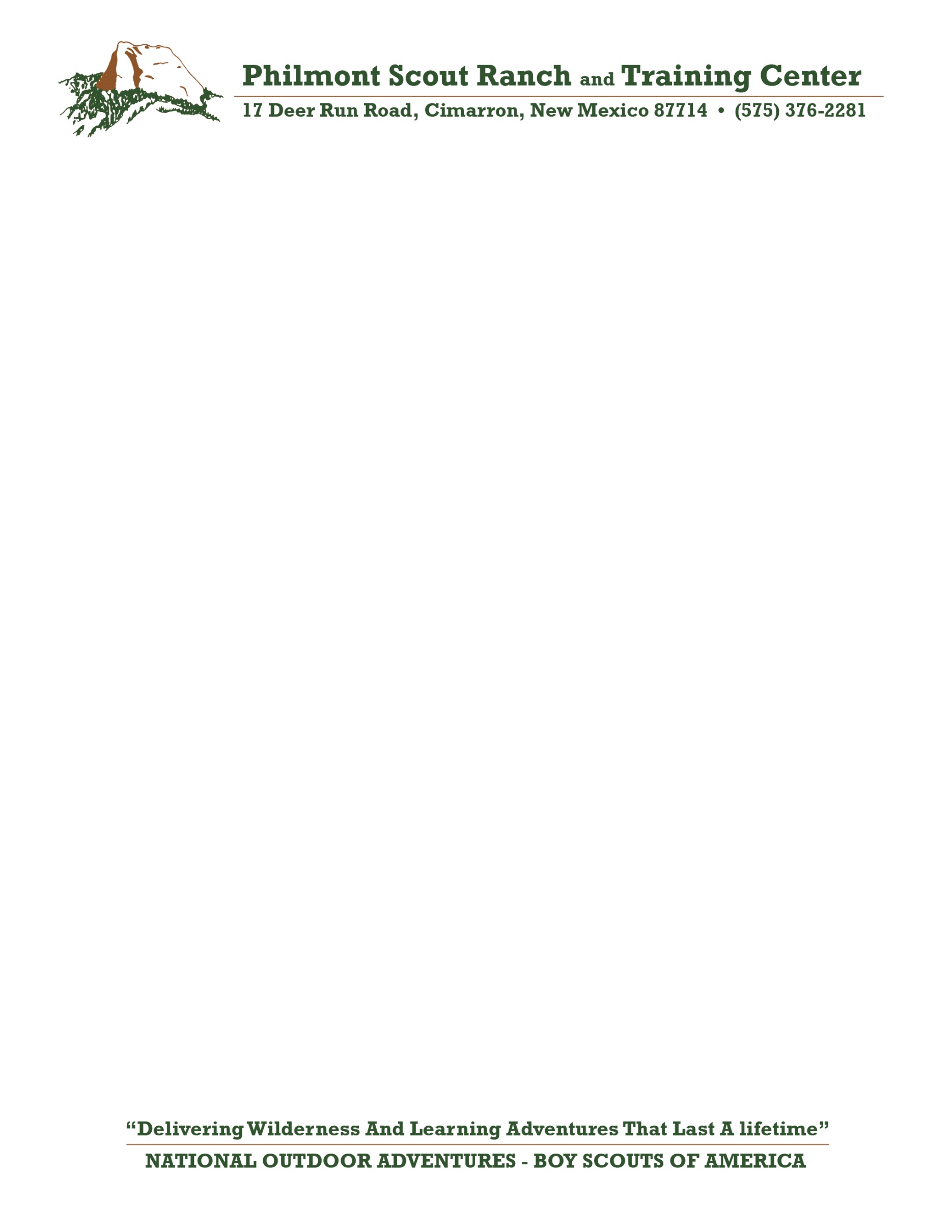 “Delivering Wilderness And Learning Adventures That Last A Lifetime”
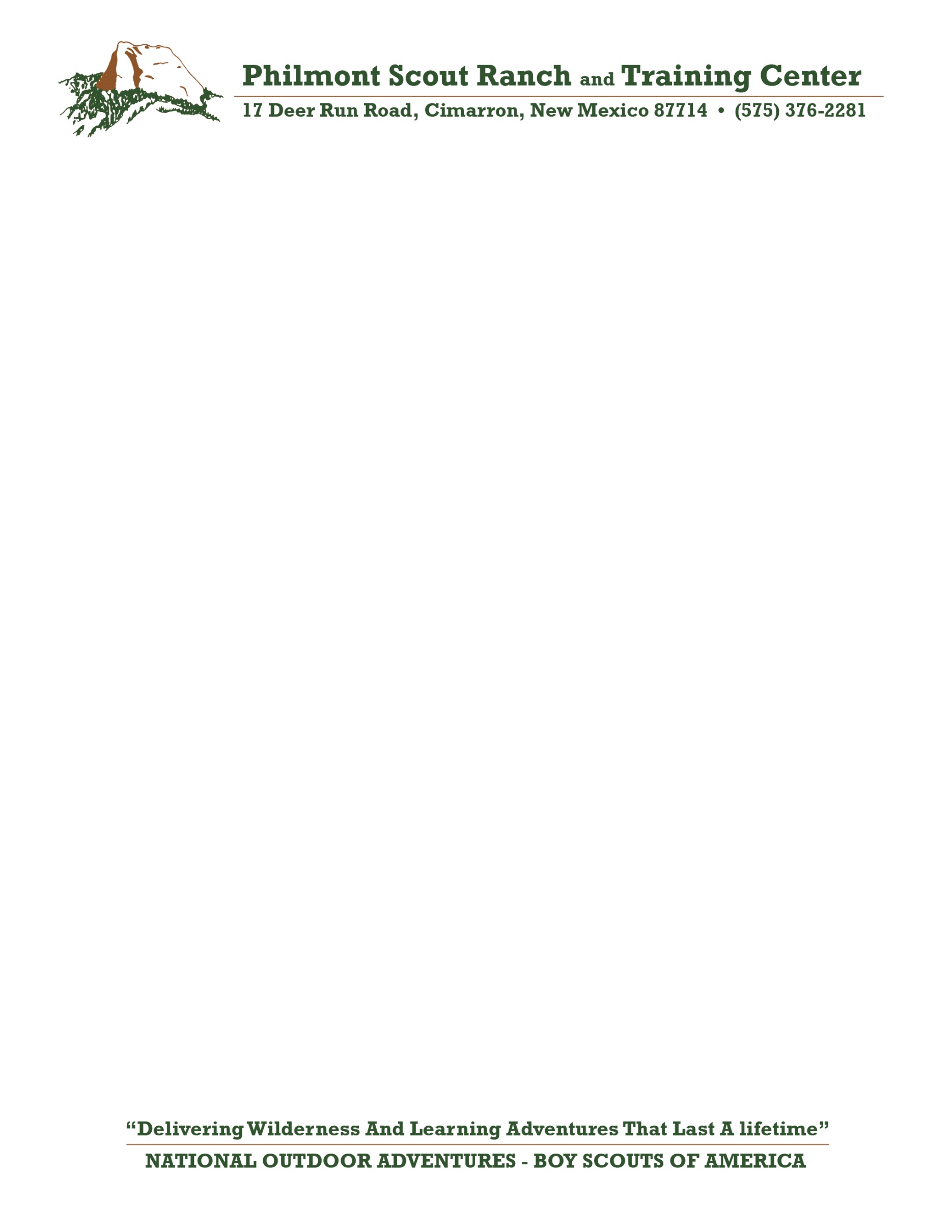 Closing Thoughts
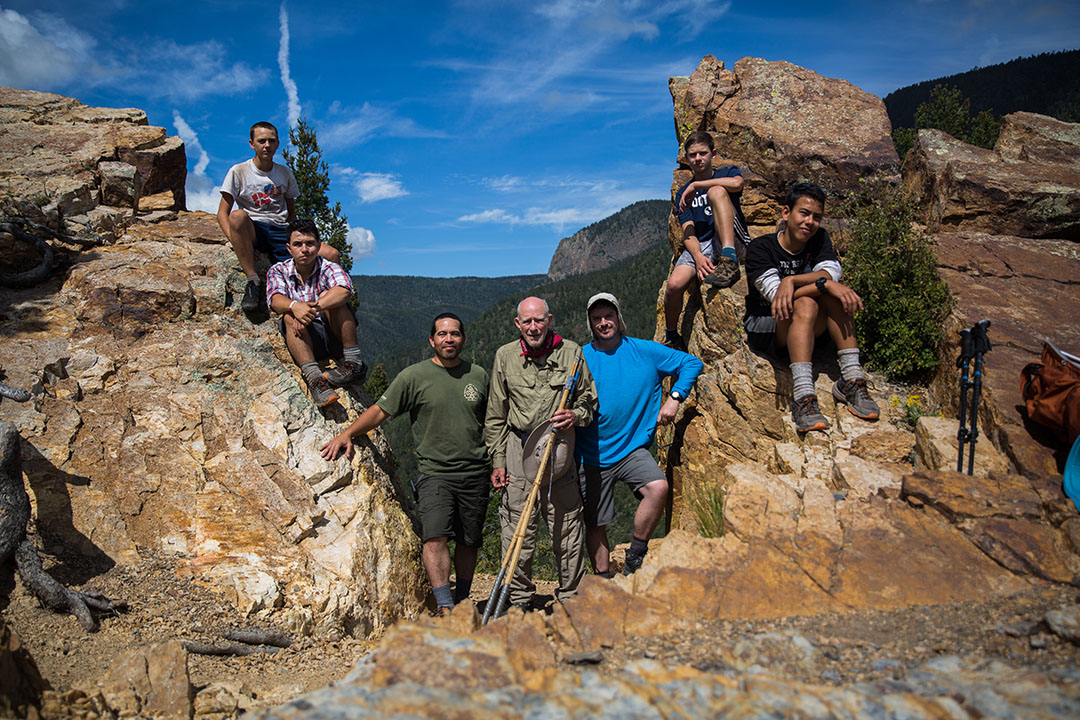 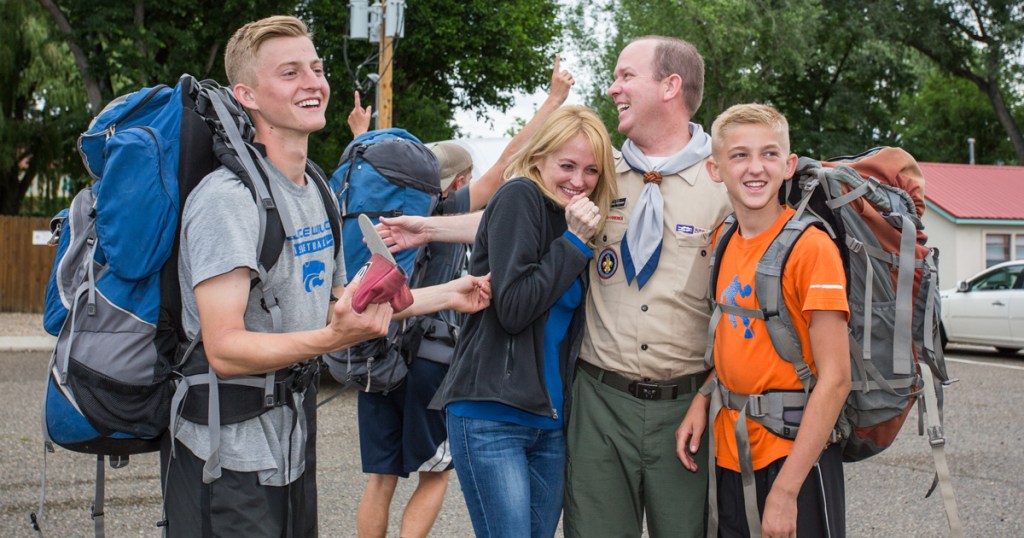 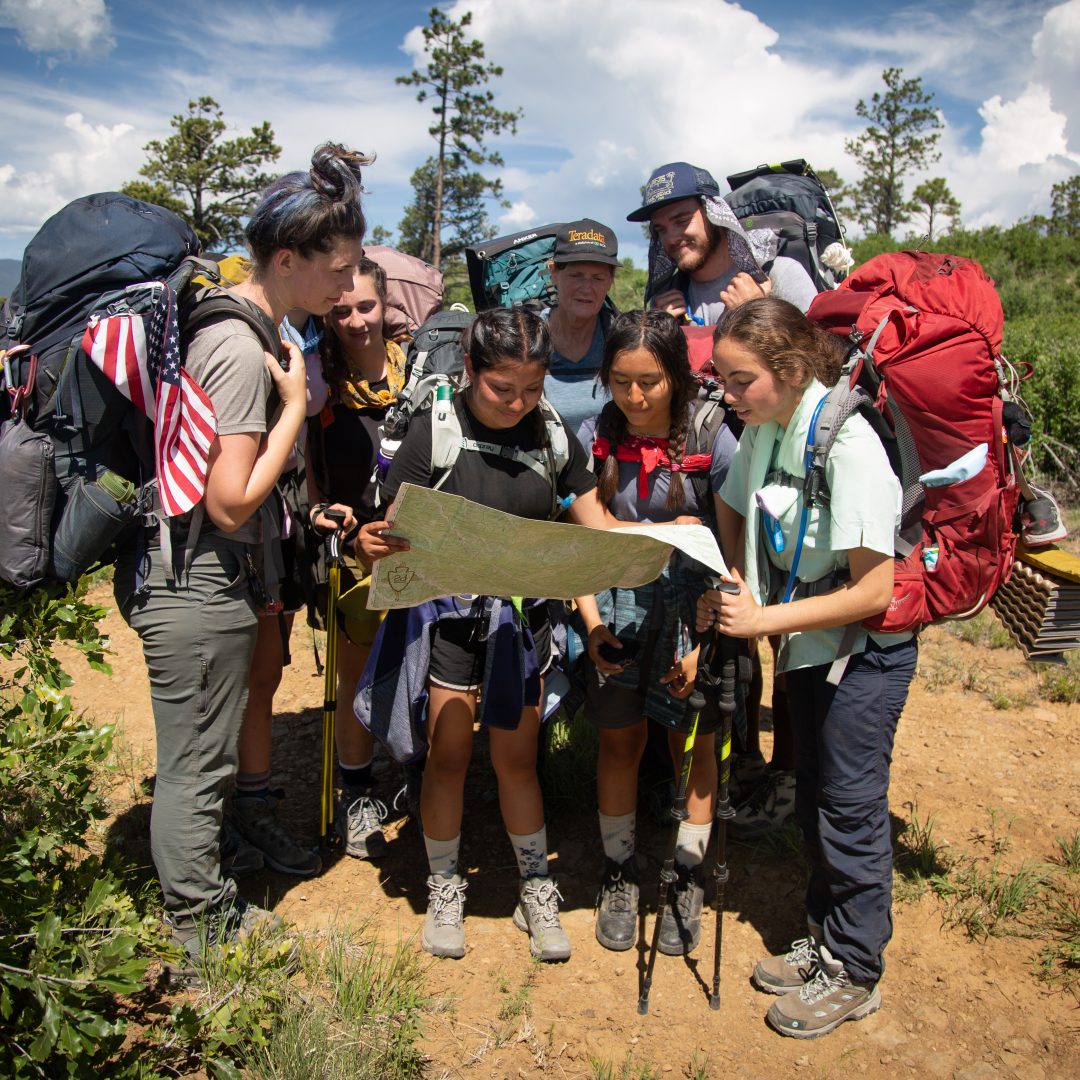 “Delivering Wilderness And Learning Adventures That Last A Lifetime”
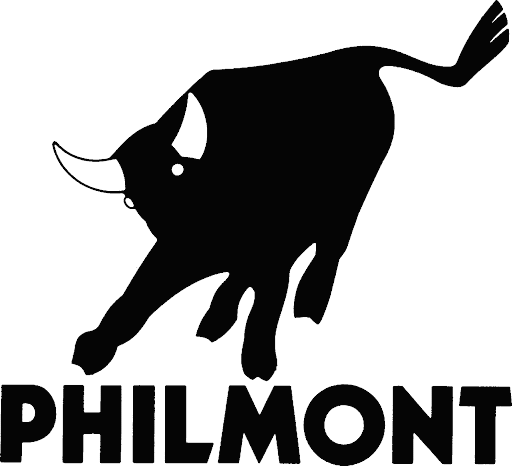 “AND”
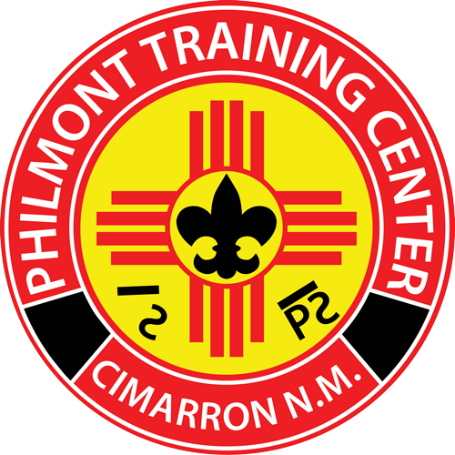 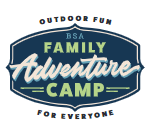 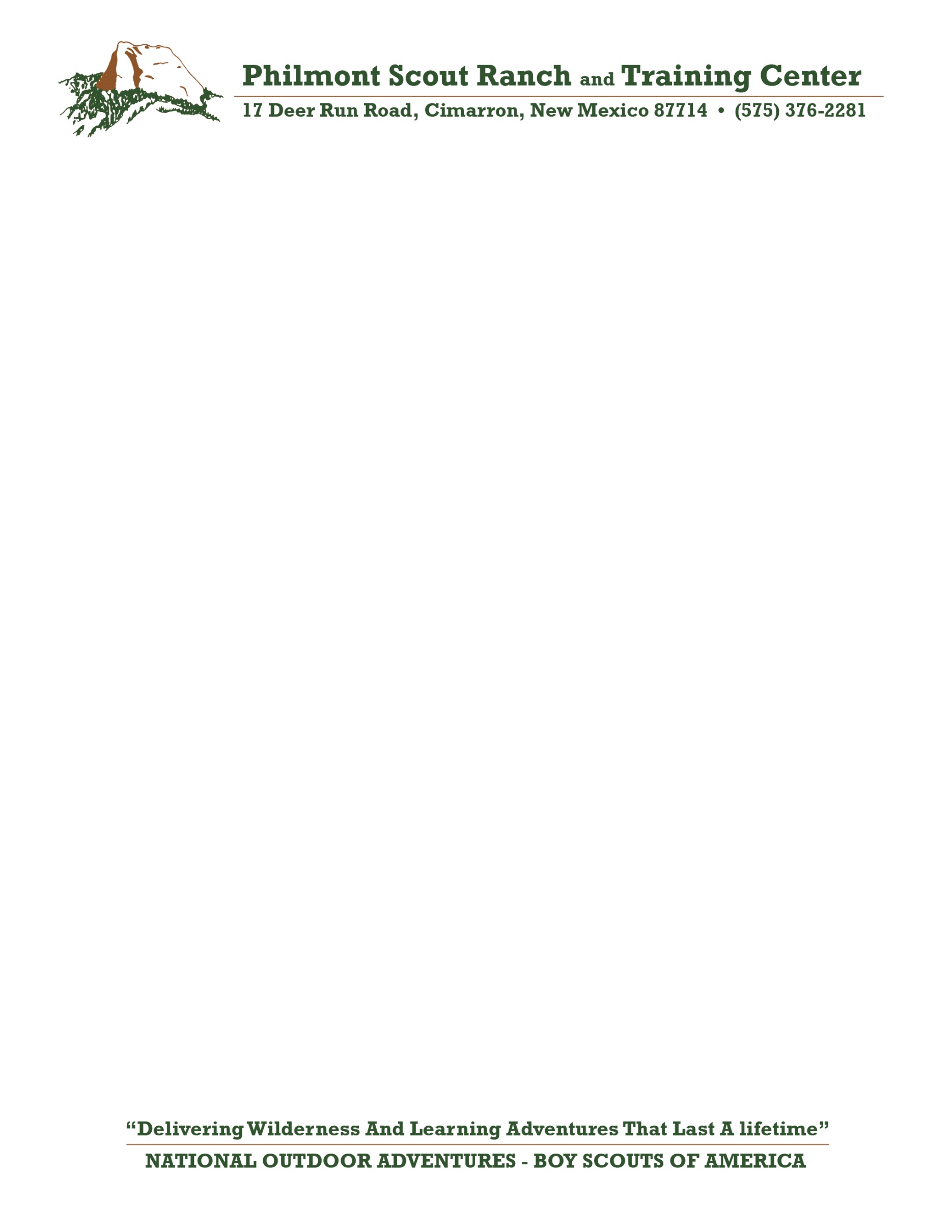 “Delivering Wilderness And Learning Adventures That Last A Lifetime”
Ambassador Challenge
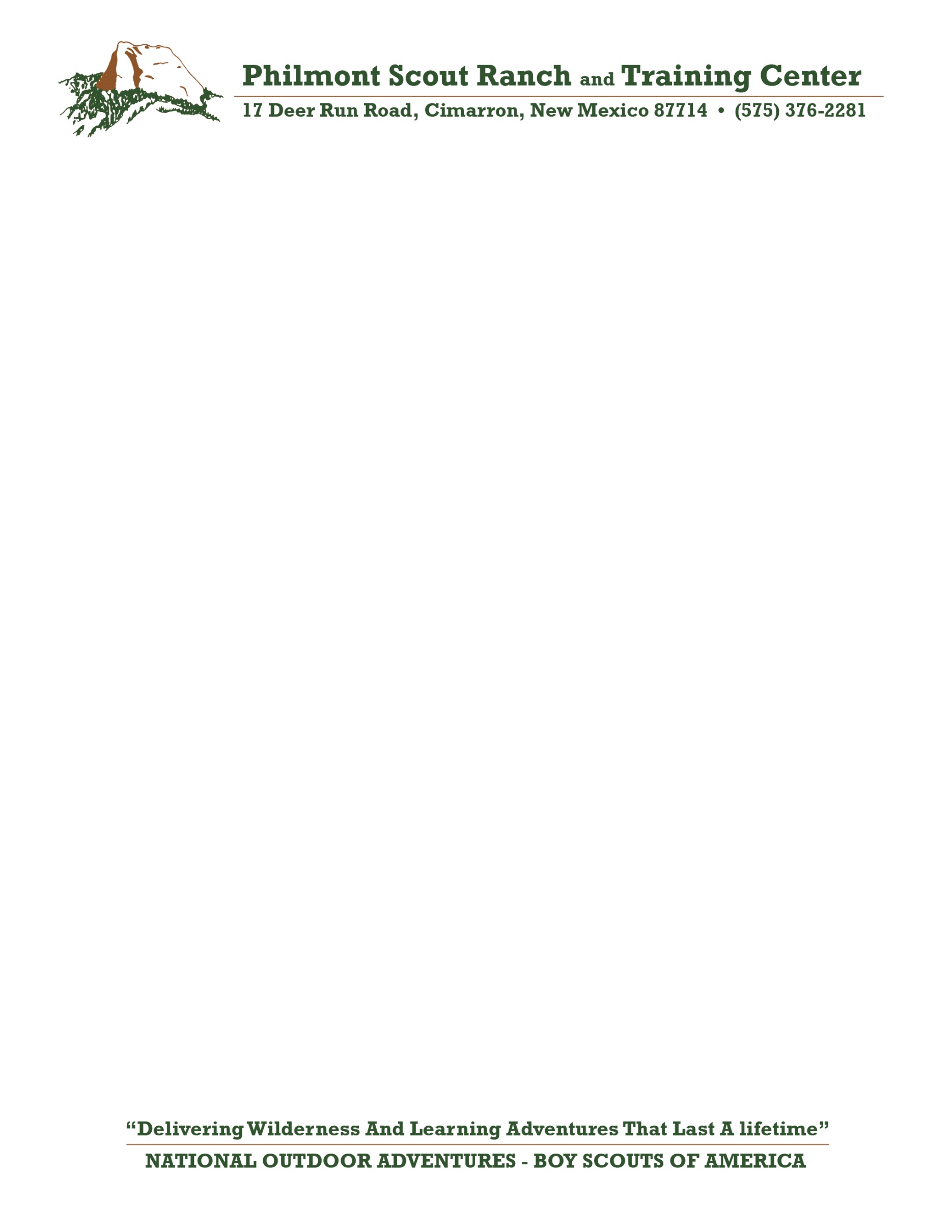 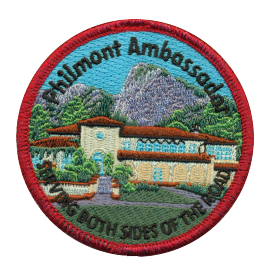 Jim Ellis
Ambassador Task Force
Chair
“Delivering Wilderness And Learning Adventures That Last A Lifetime”
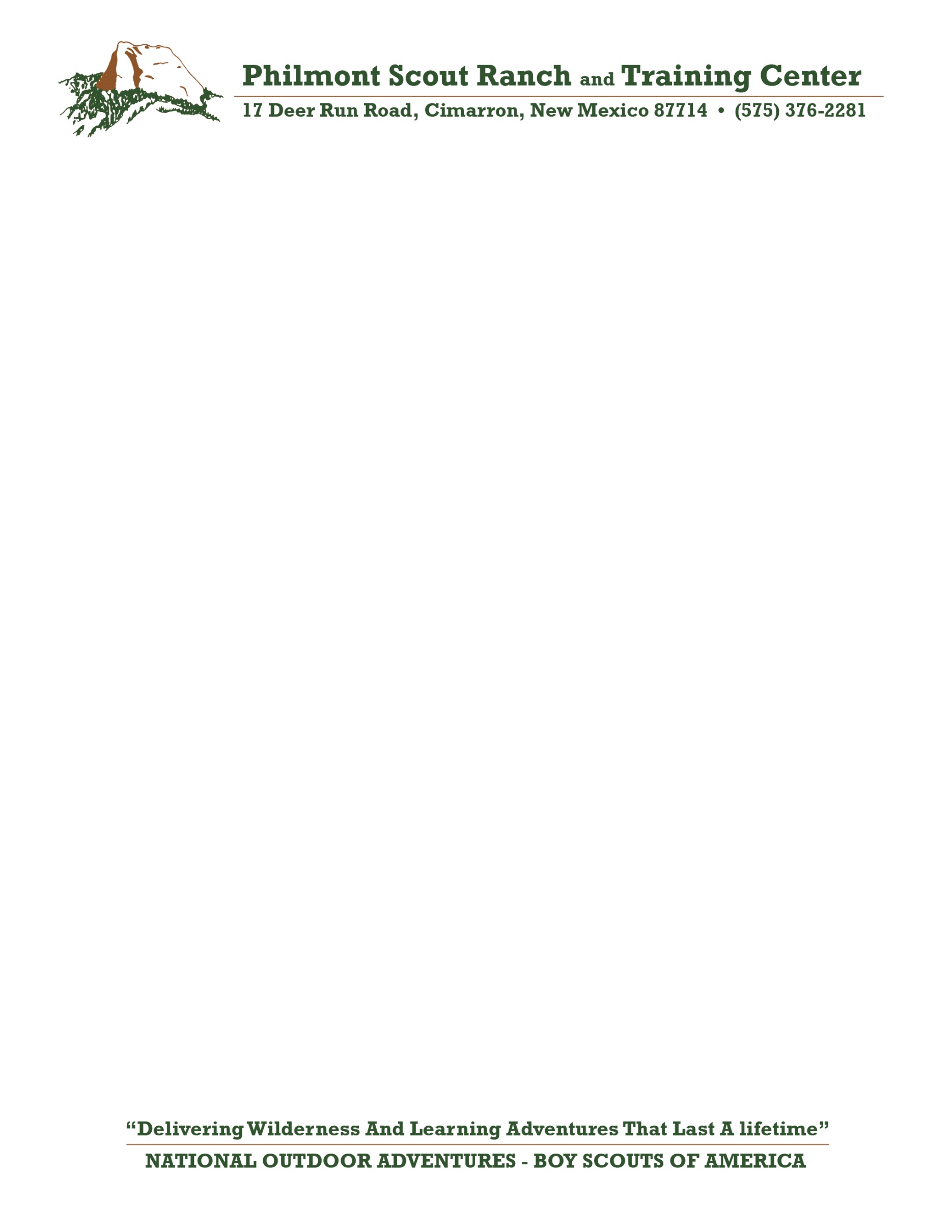 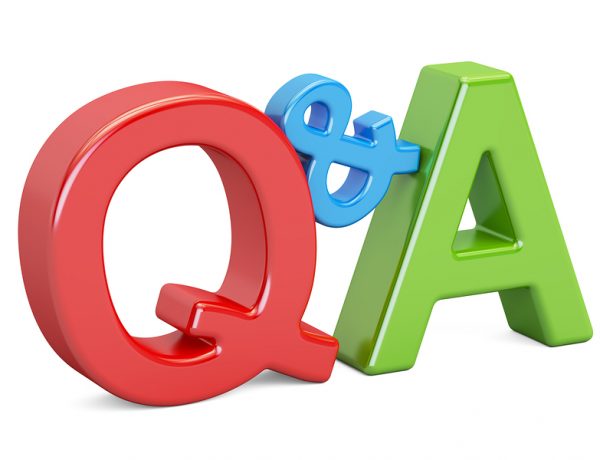 “Delivering Wilderness And Learning Adventures That Last A Lifetime”
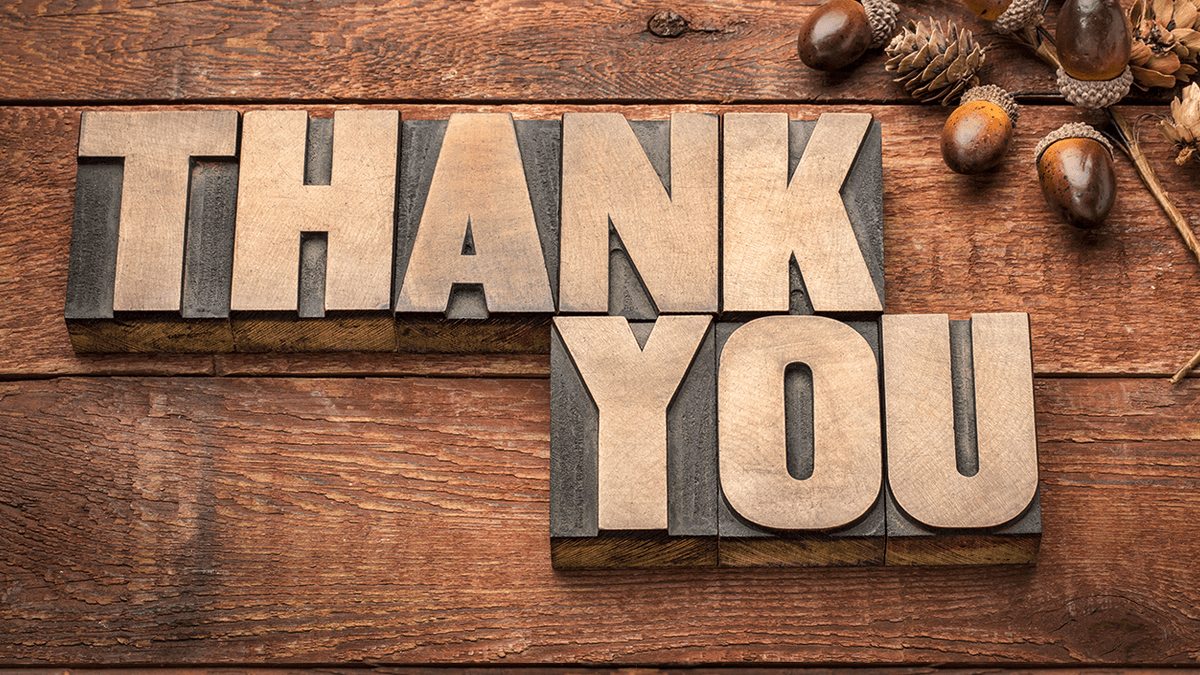 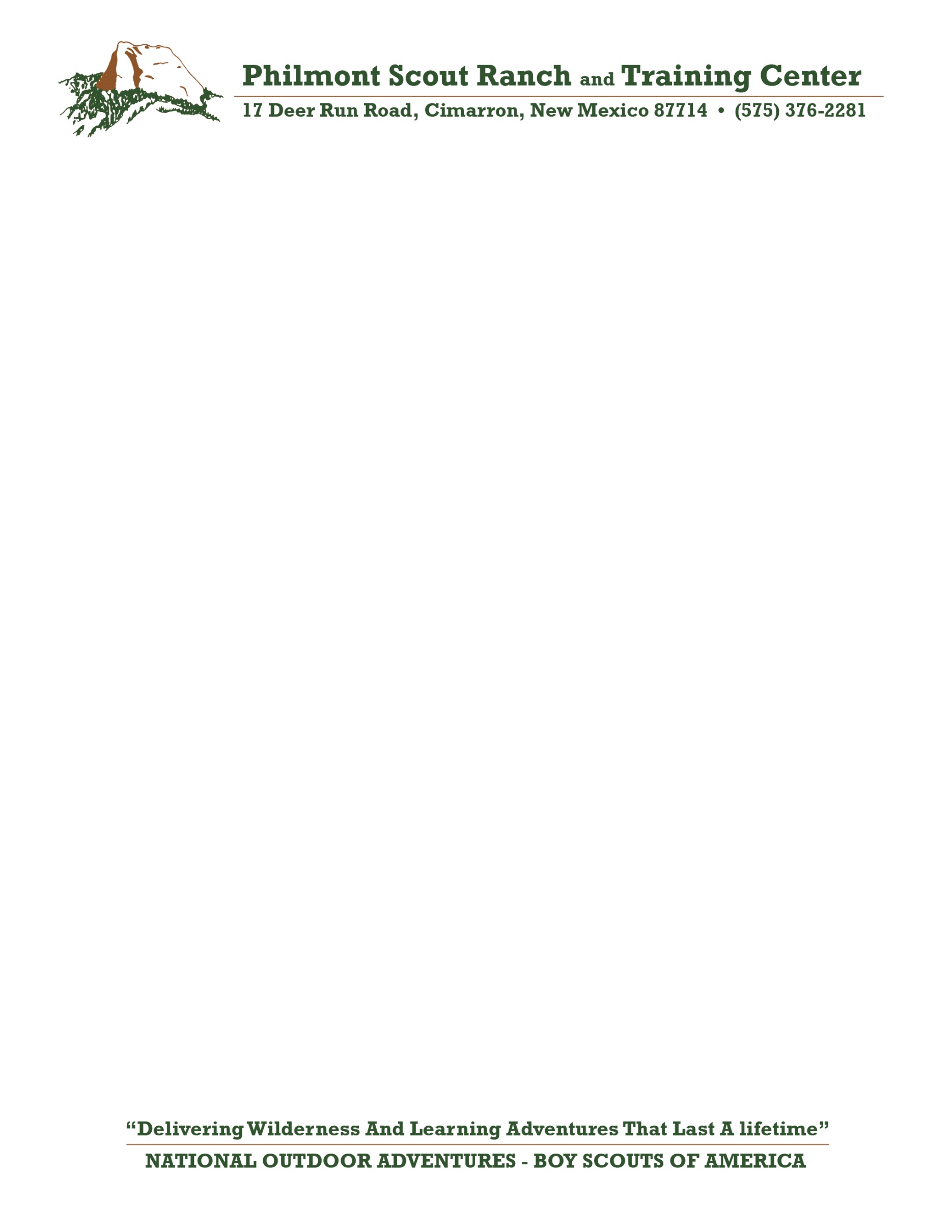 “Delivering Wilderness And Learning Adventures That Last A Lifetime”